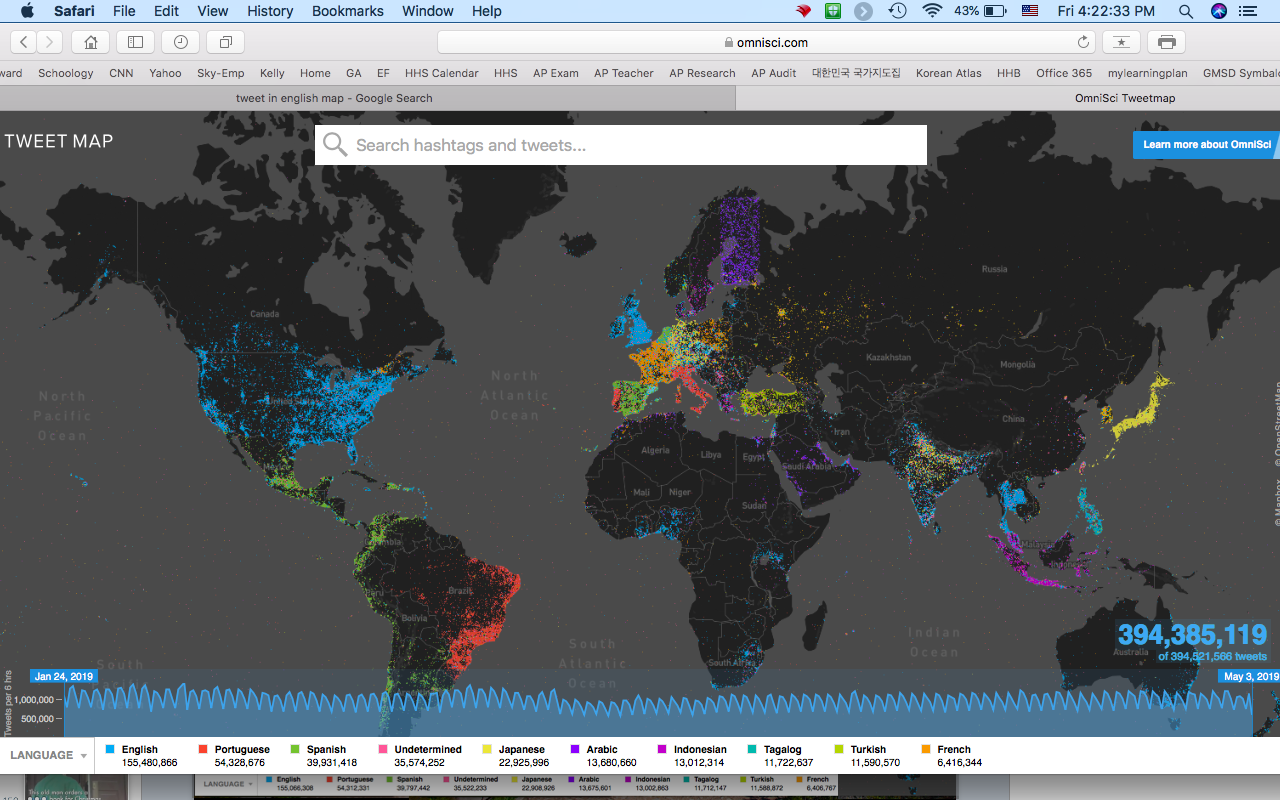 Twitter Language Map Activities
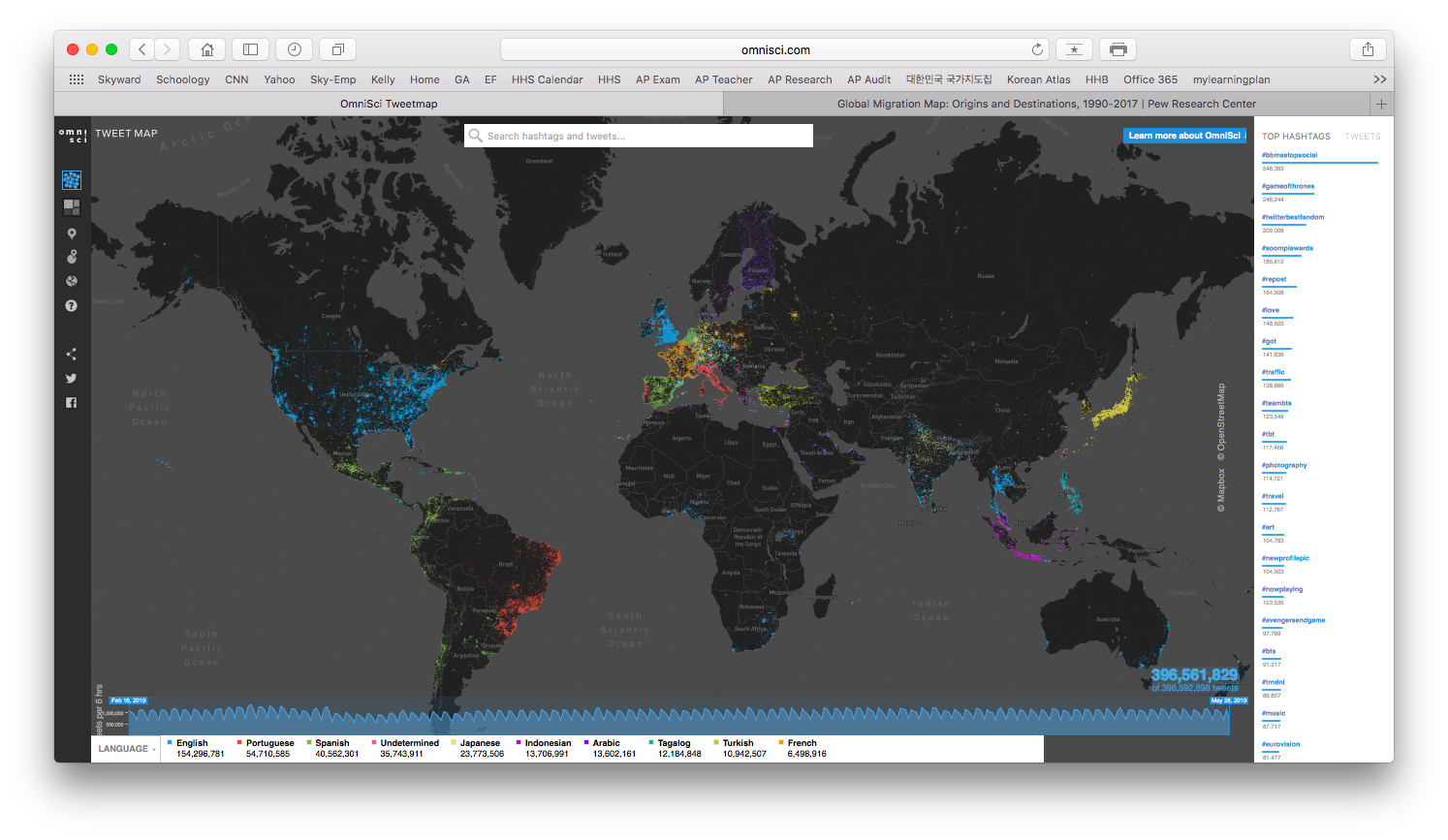 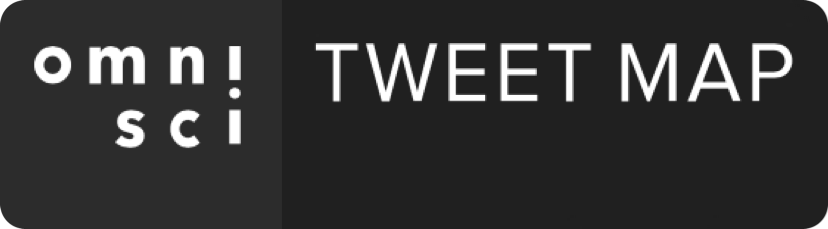 What is the language of the tweets on the world map?
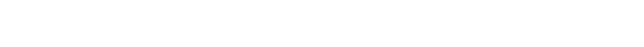 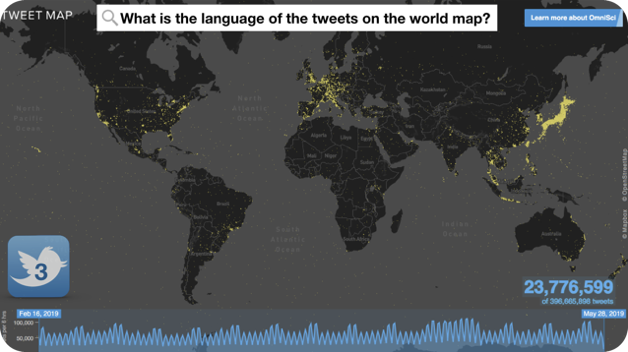 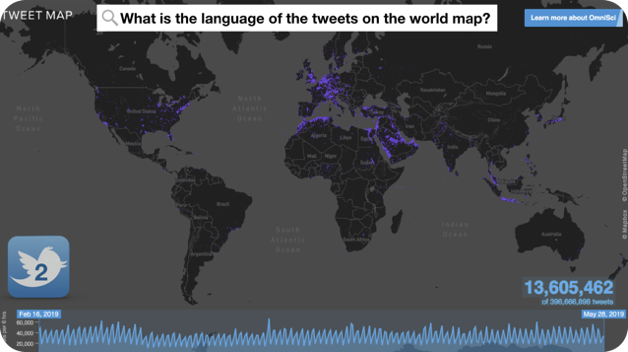 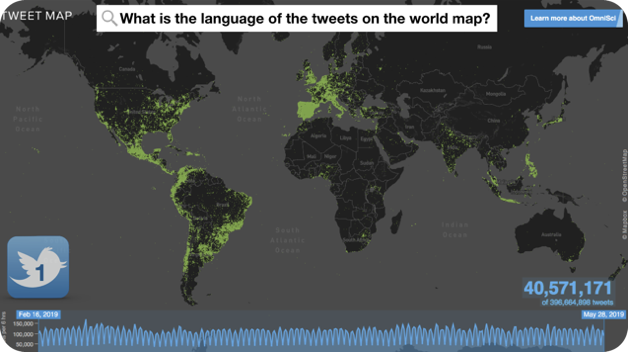 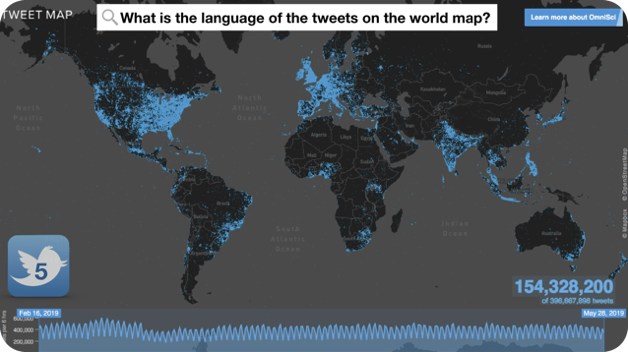 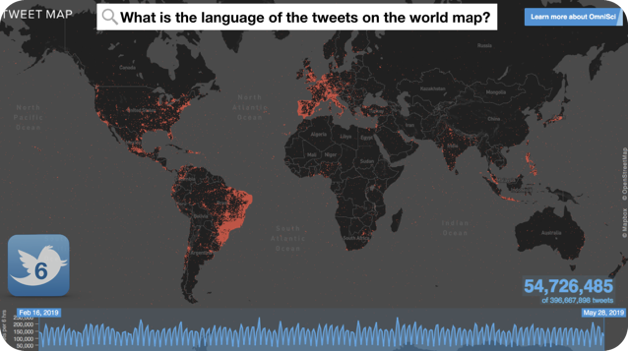 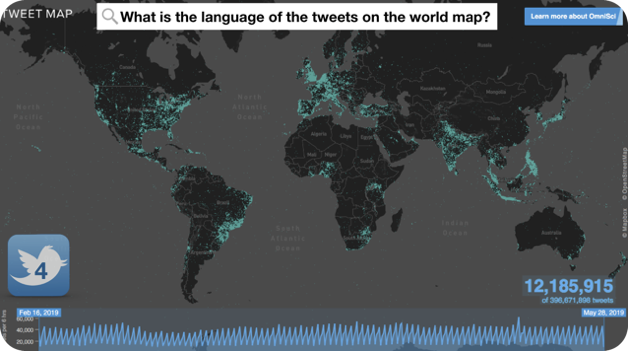 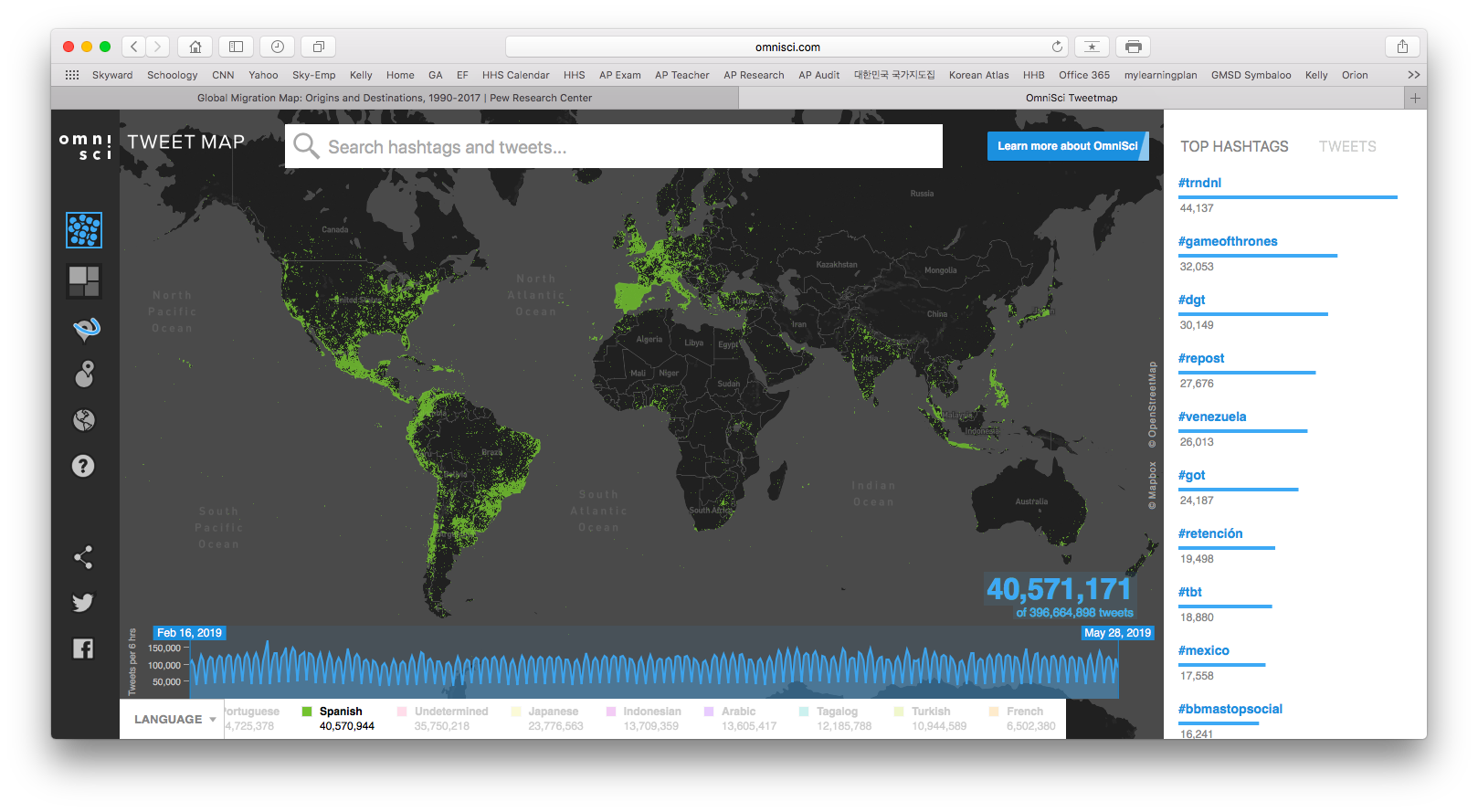 What is the language of the tweets on the world map?
Answer Choices…
Arabic
English
Japanese
Portuguese
Spanish
Tagalog
1
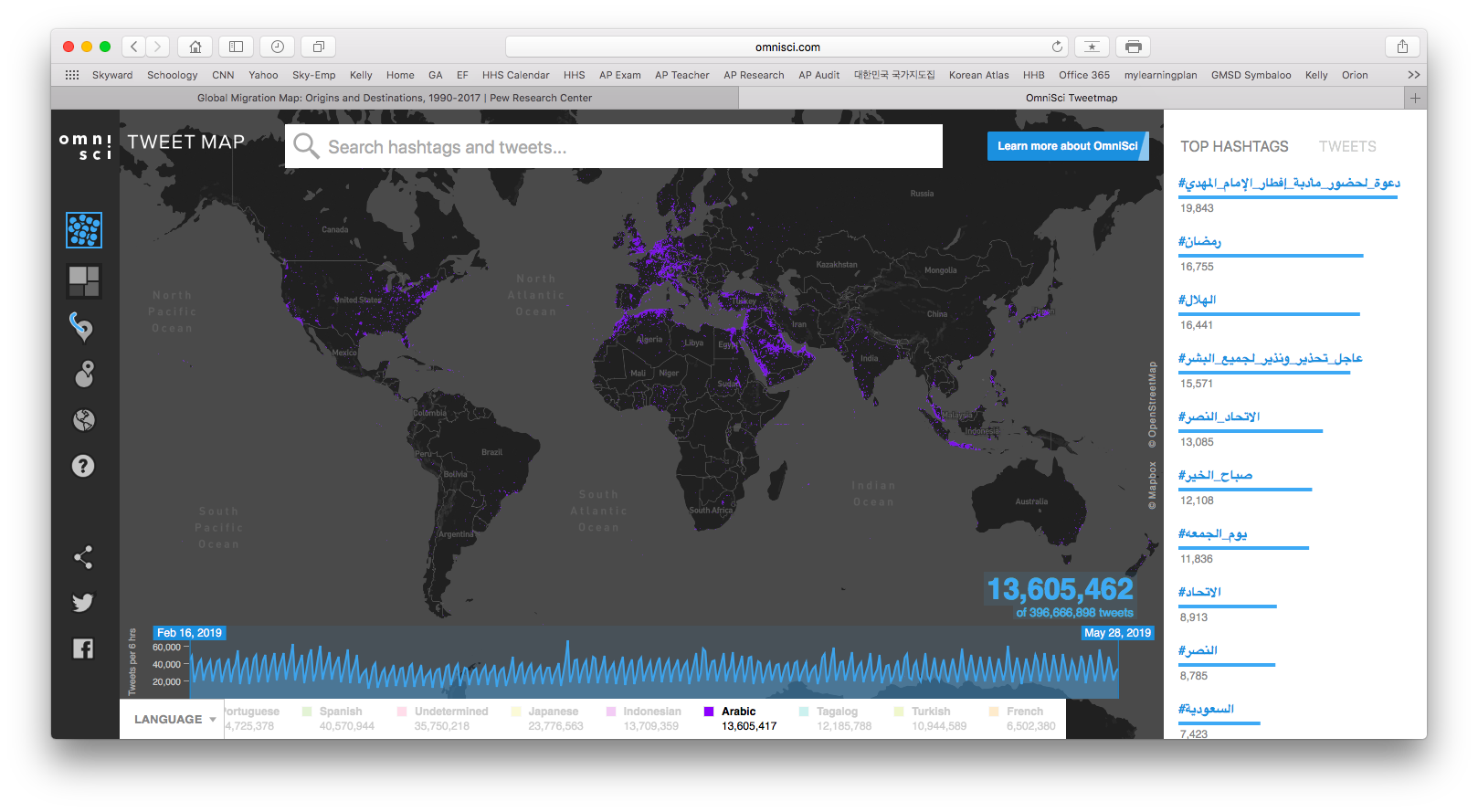 What is the language of the tweets on the world map?
Answer Choices…
Arabic
English
Japanese
Portuguese
Spanish
Tagalog
2
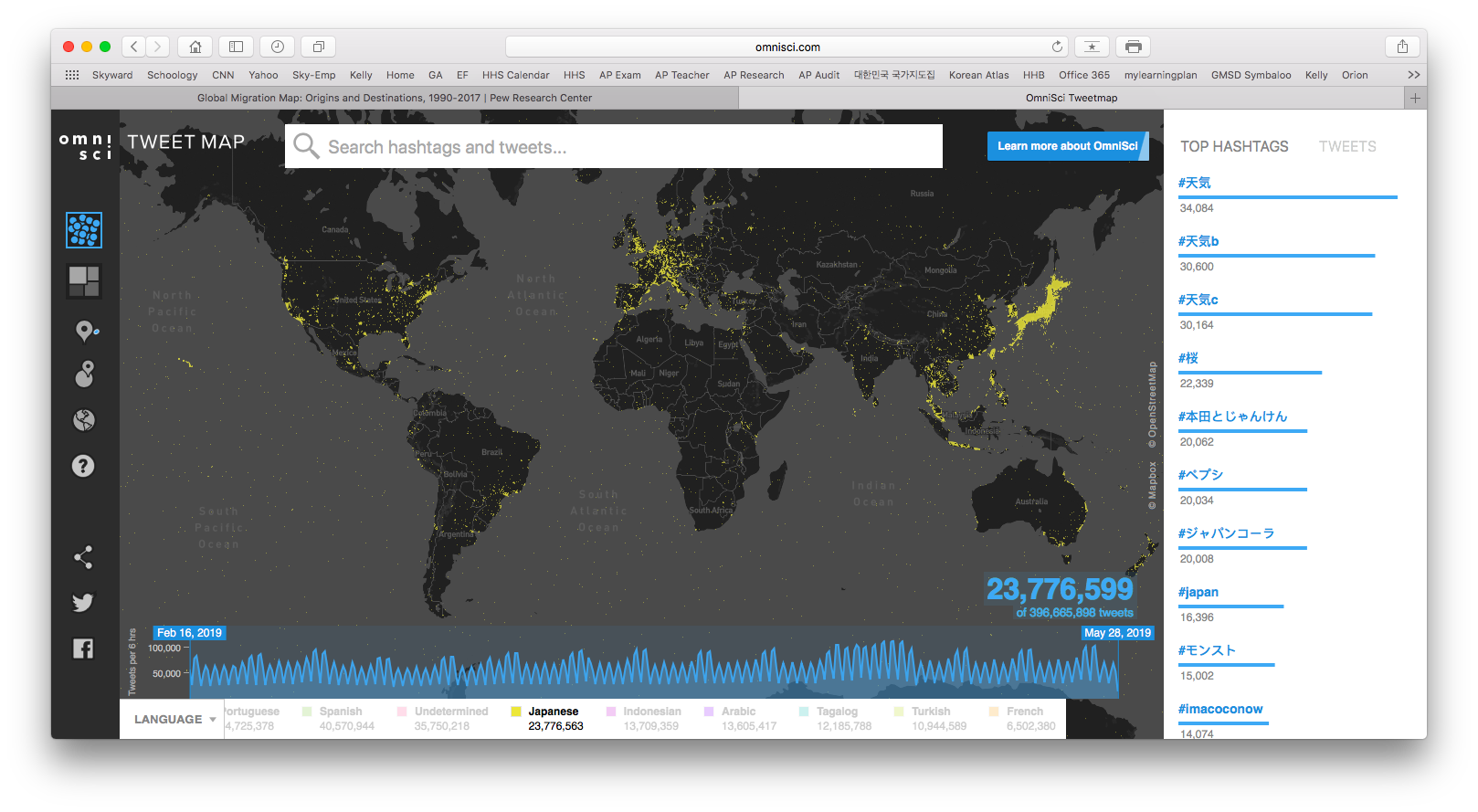 What is the language of the tweets on the world map?
Answer Choices…
Arabic
English
Japanese
Portuguese
Spanish
Tagalog
3
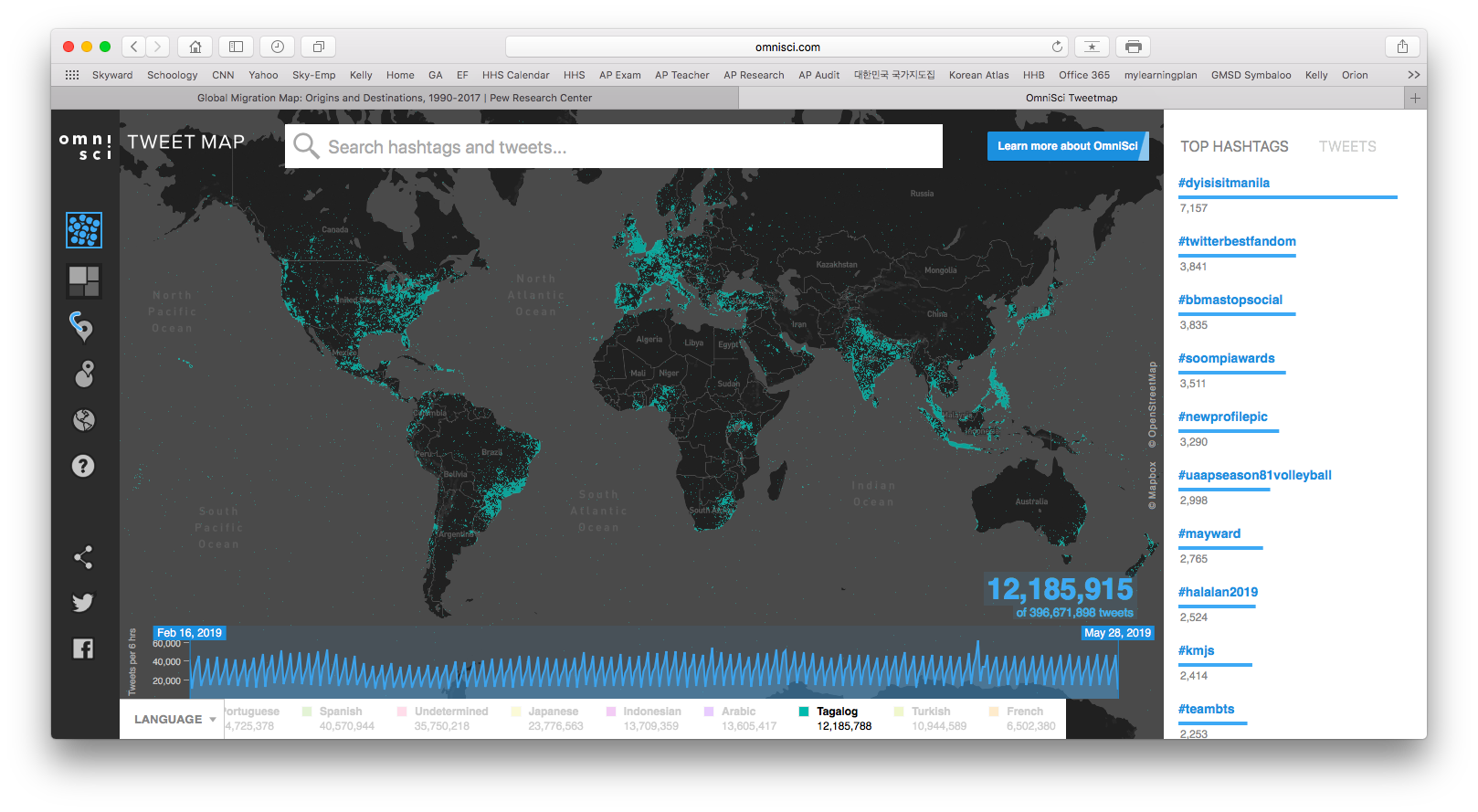 What is the language of the tweets on the world map?
Answer Choices…
Arabic
English
Japanese
Portuguese
Spanish
Tagalog
4
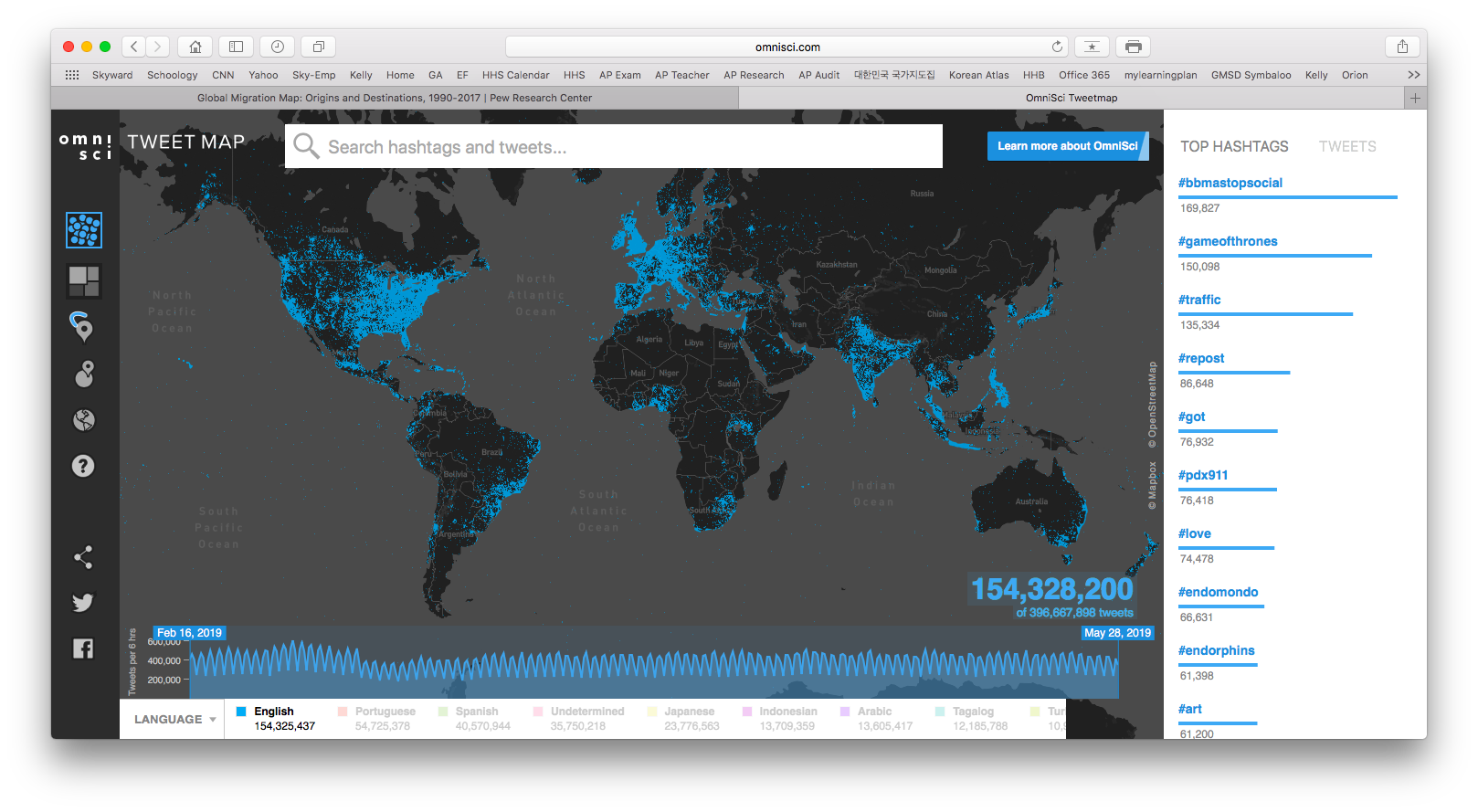 What is the language of the tweets on the world map?
Answer Choices…
Arabic
English
Japanese
Portuguese
Spanish
Tagalog
5
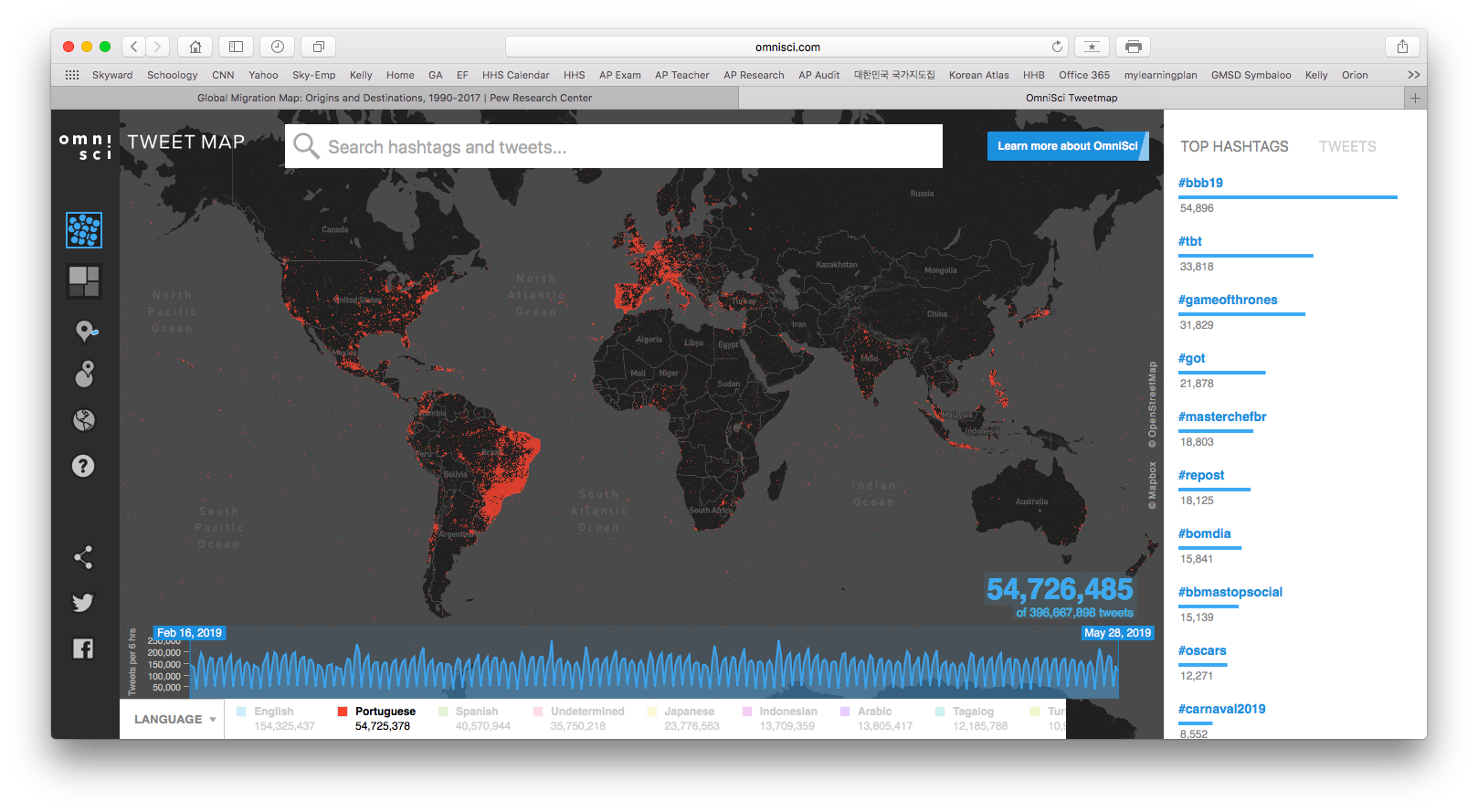 What is the language of the tweets on the world map?
Answer Choices…
Arabic
English
Japanese
Portuguese
Spanish
Tagalog
6
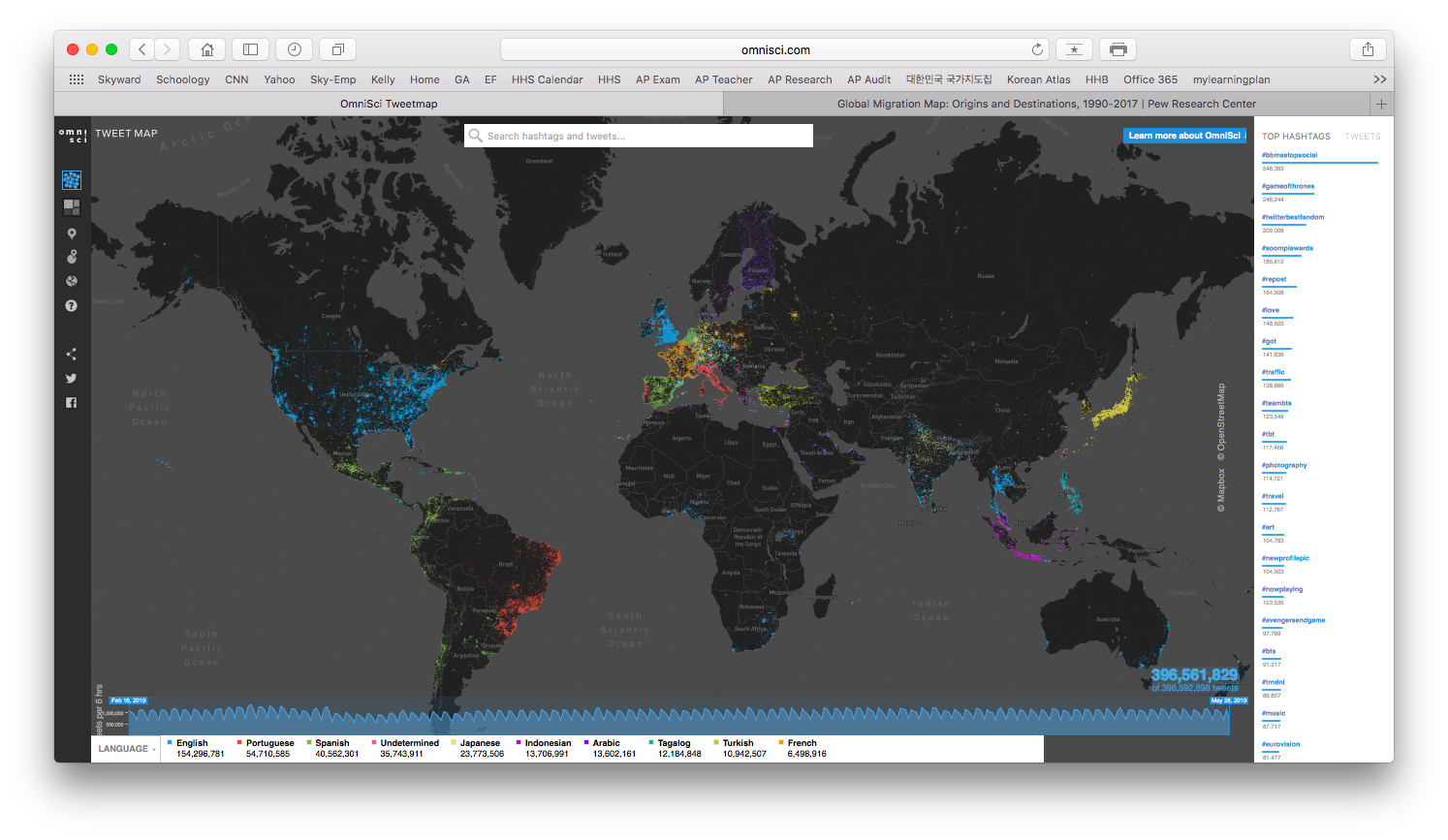 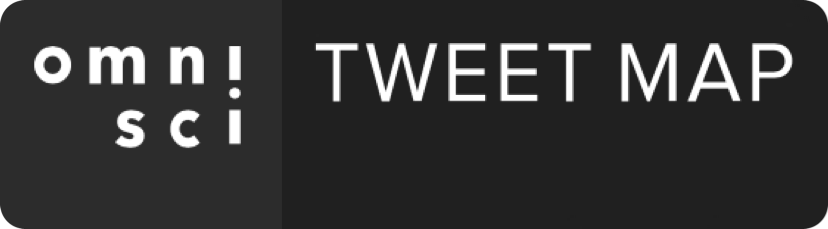 What is the language of the tweets on the world map?
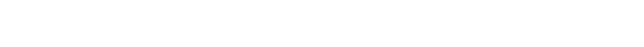 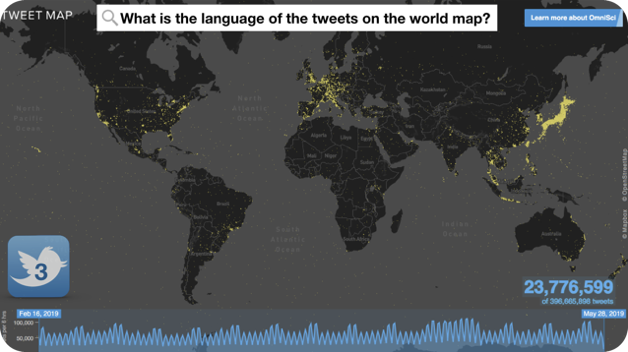 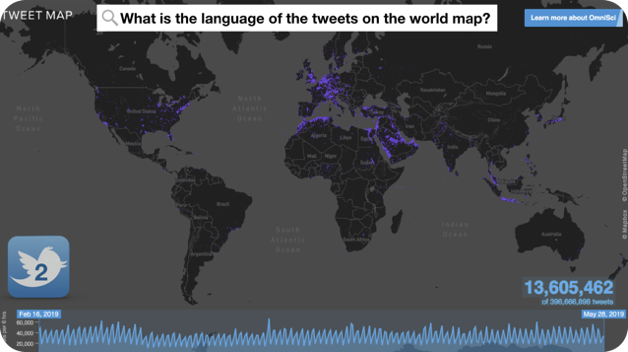 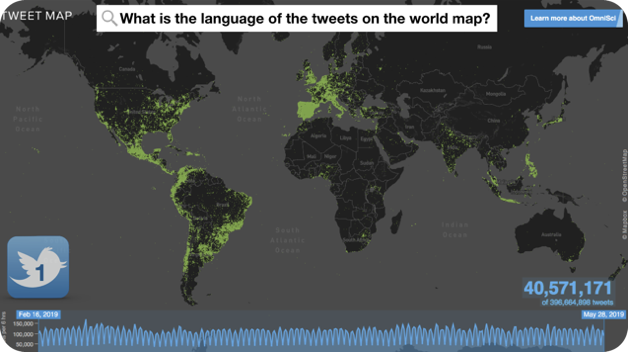 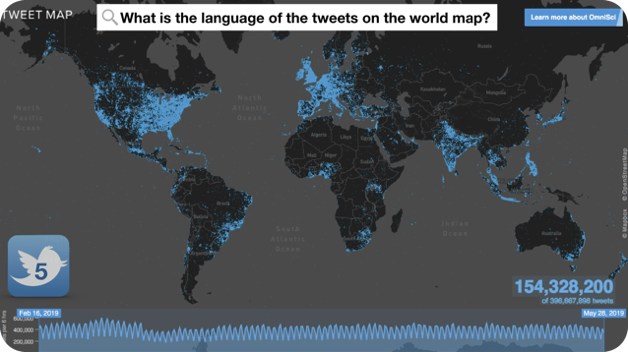 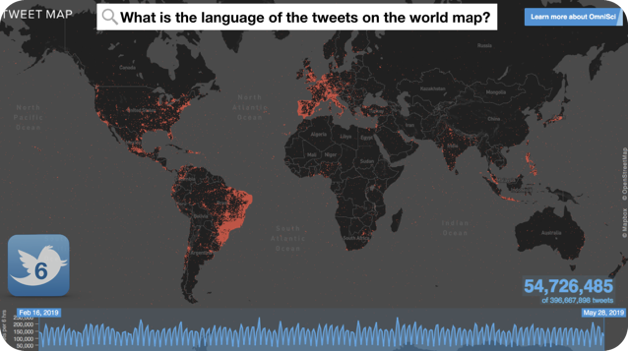 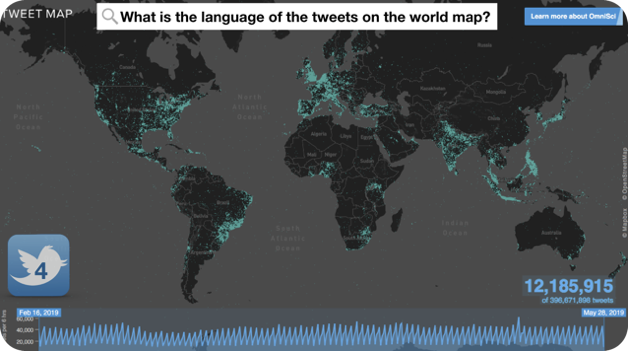 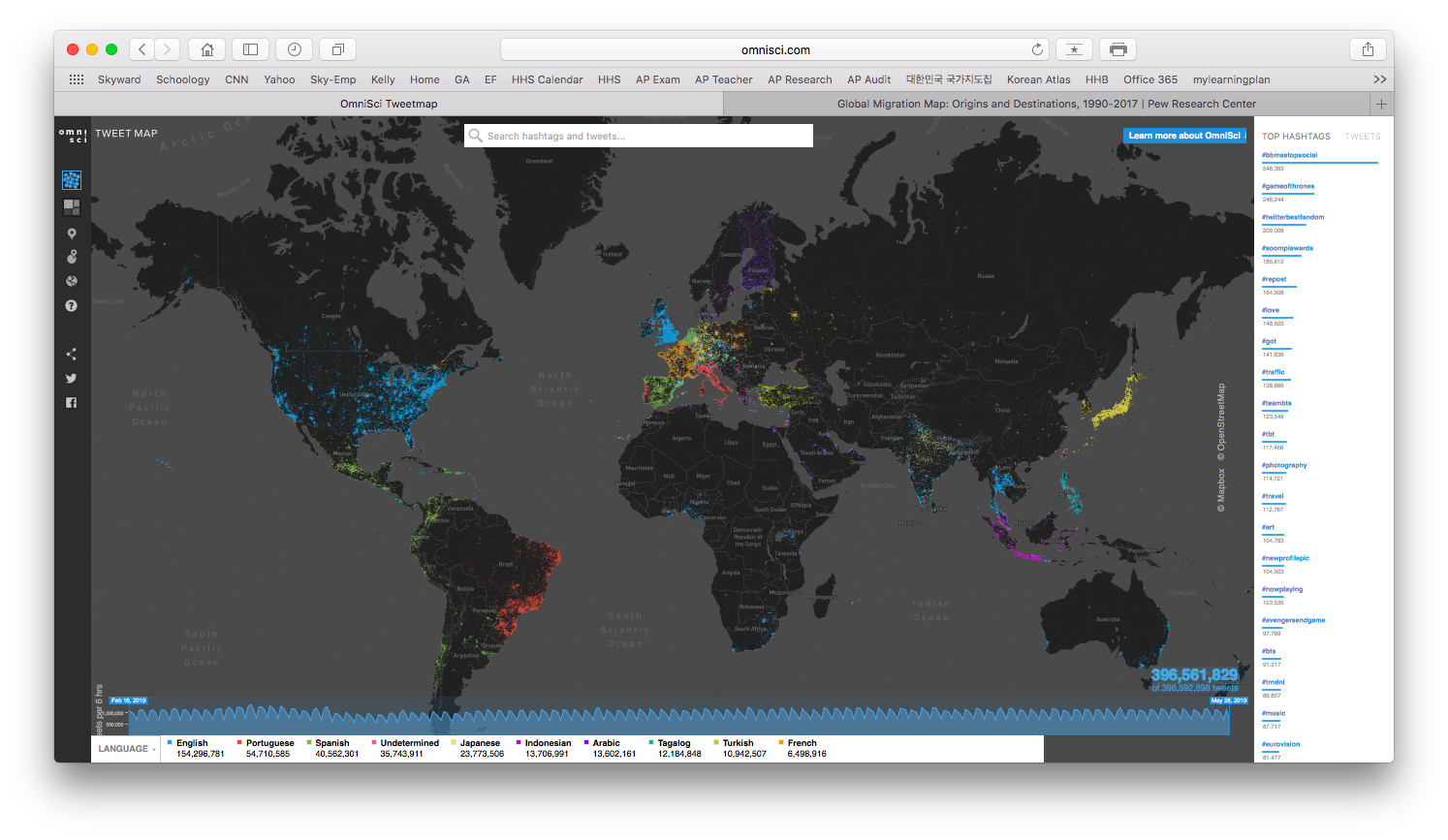 ANSWERS
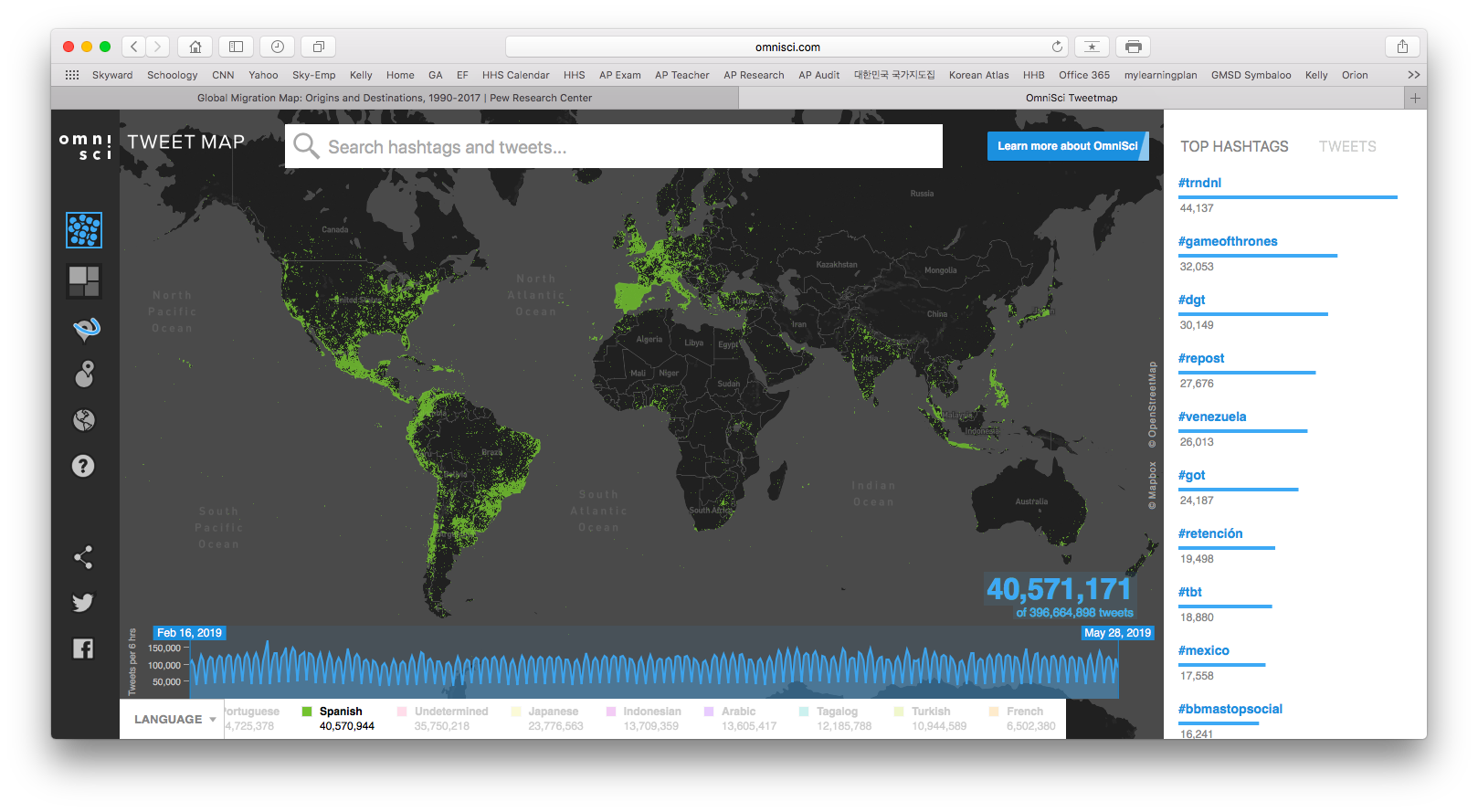 What is the language of the tweets on the world map?
Spanish
Answer Choices…
Arabic
English
Japanese
Portuguese
Spanish
Tagalog
1
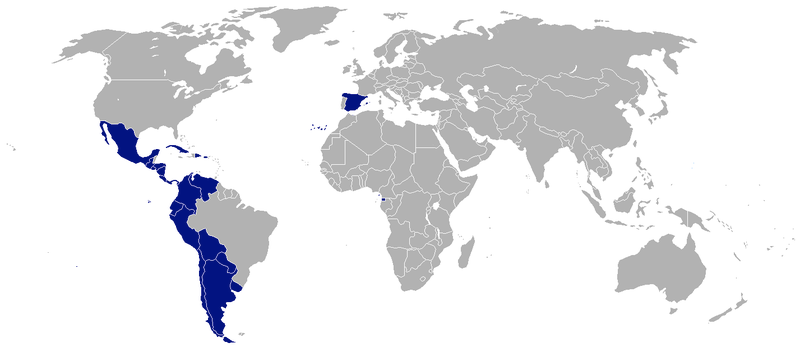 Spanish
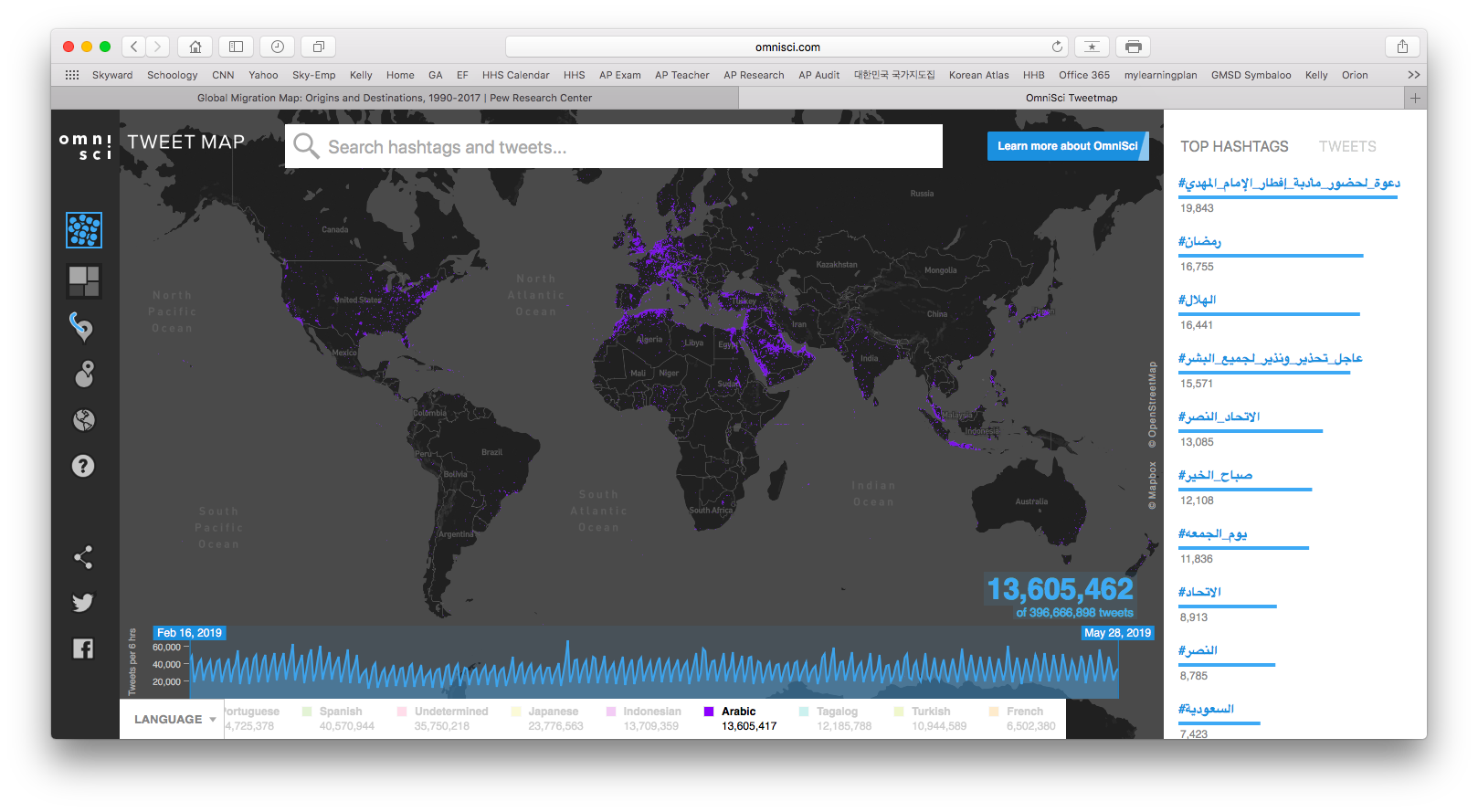 What is the language of the tweets on the world map?
Arabic
Answer Choices…
Arabic
English
Japanese
Portuguese
Spanish
Tagalog
2
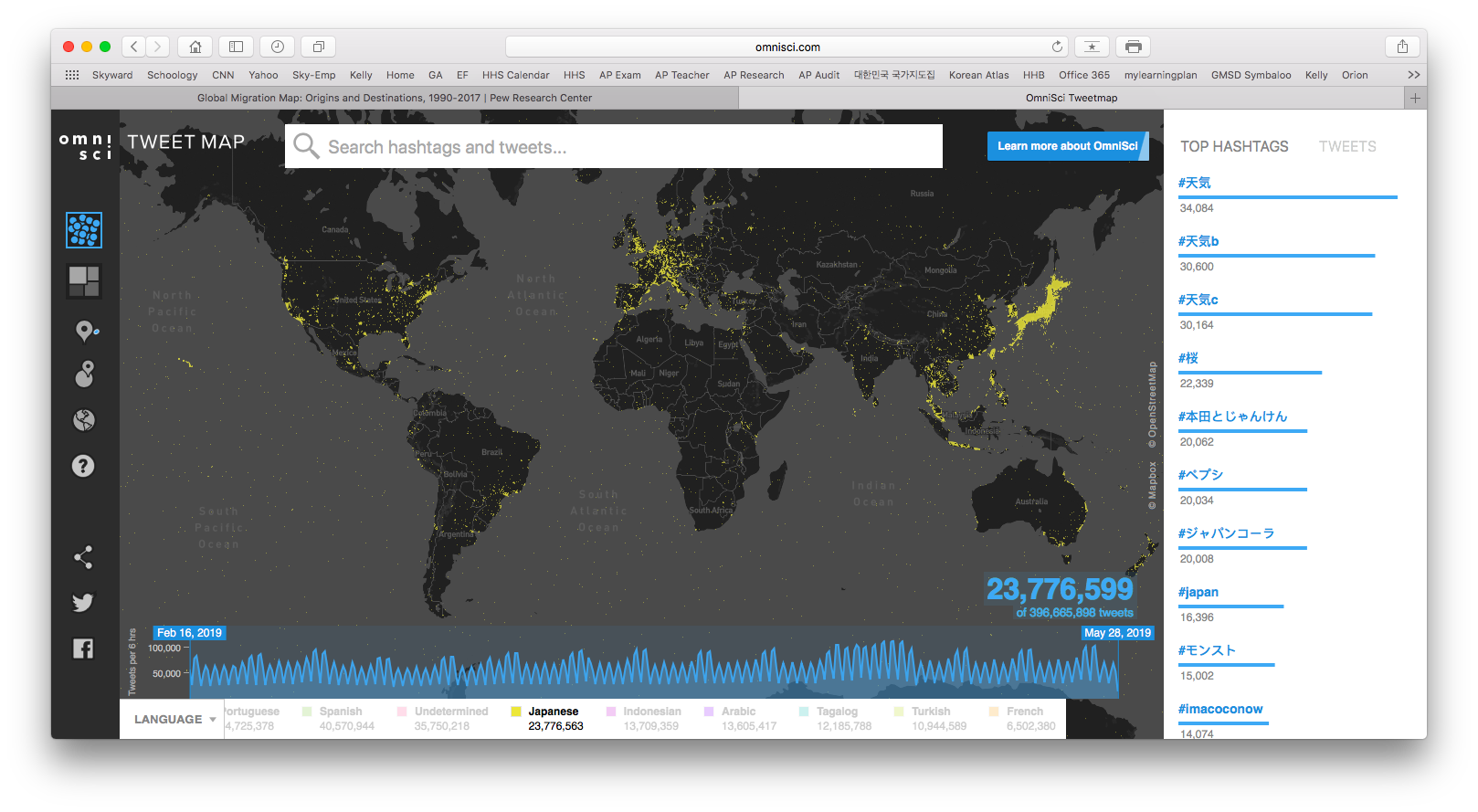 What is the language of the tweets on the world map?
Japanese
Answer Choices…
Arabic
English
Japanese
Portuguese
Spanish
Tagalog
3
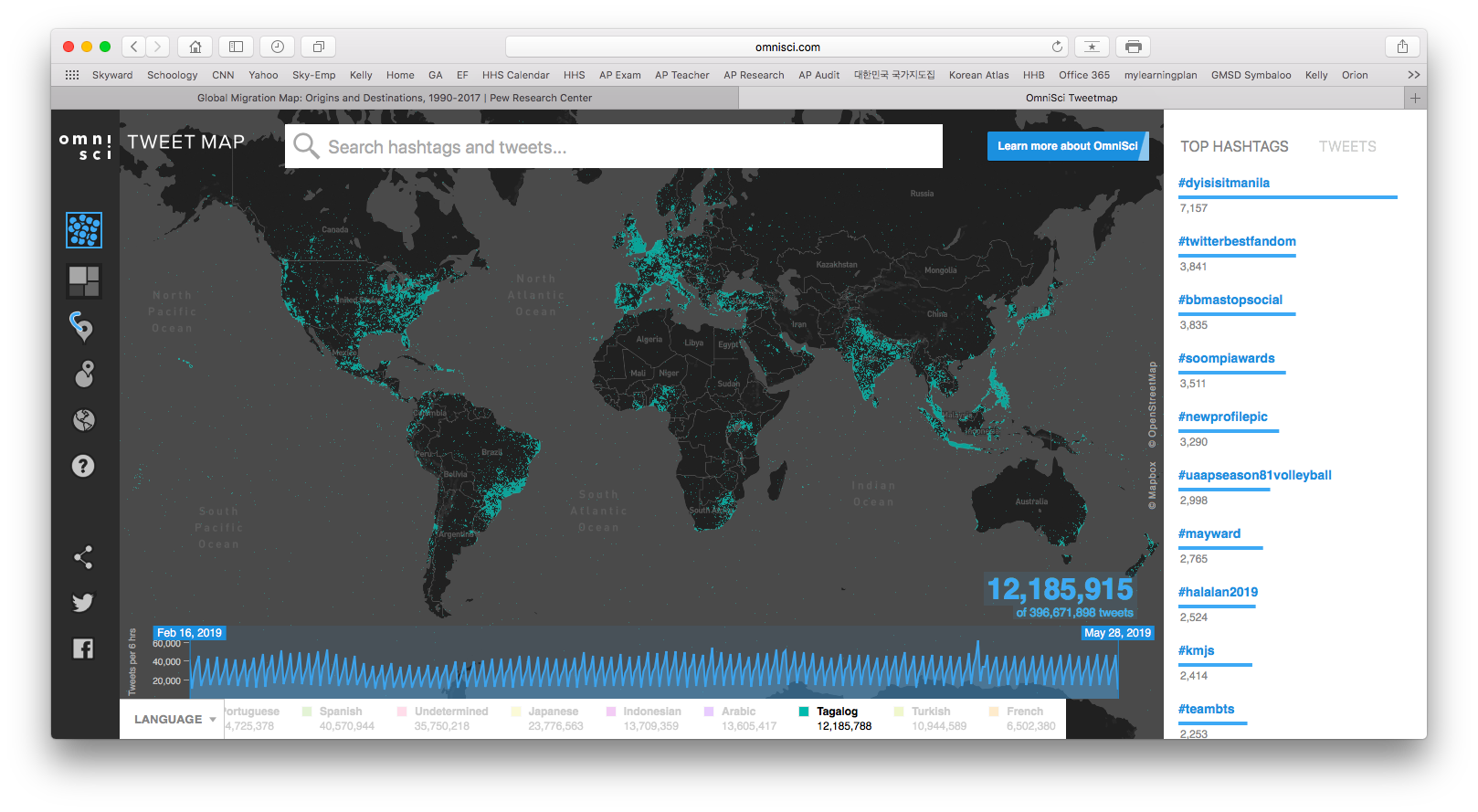 What is the language of the tweets on the world map?
Tagalog
Answer Choices…
Arabic
English
Japanese
Portuguese
Spanish
Tagalog
4
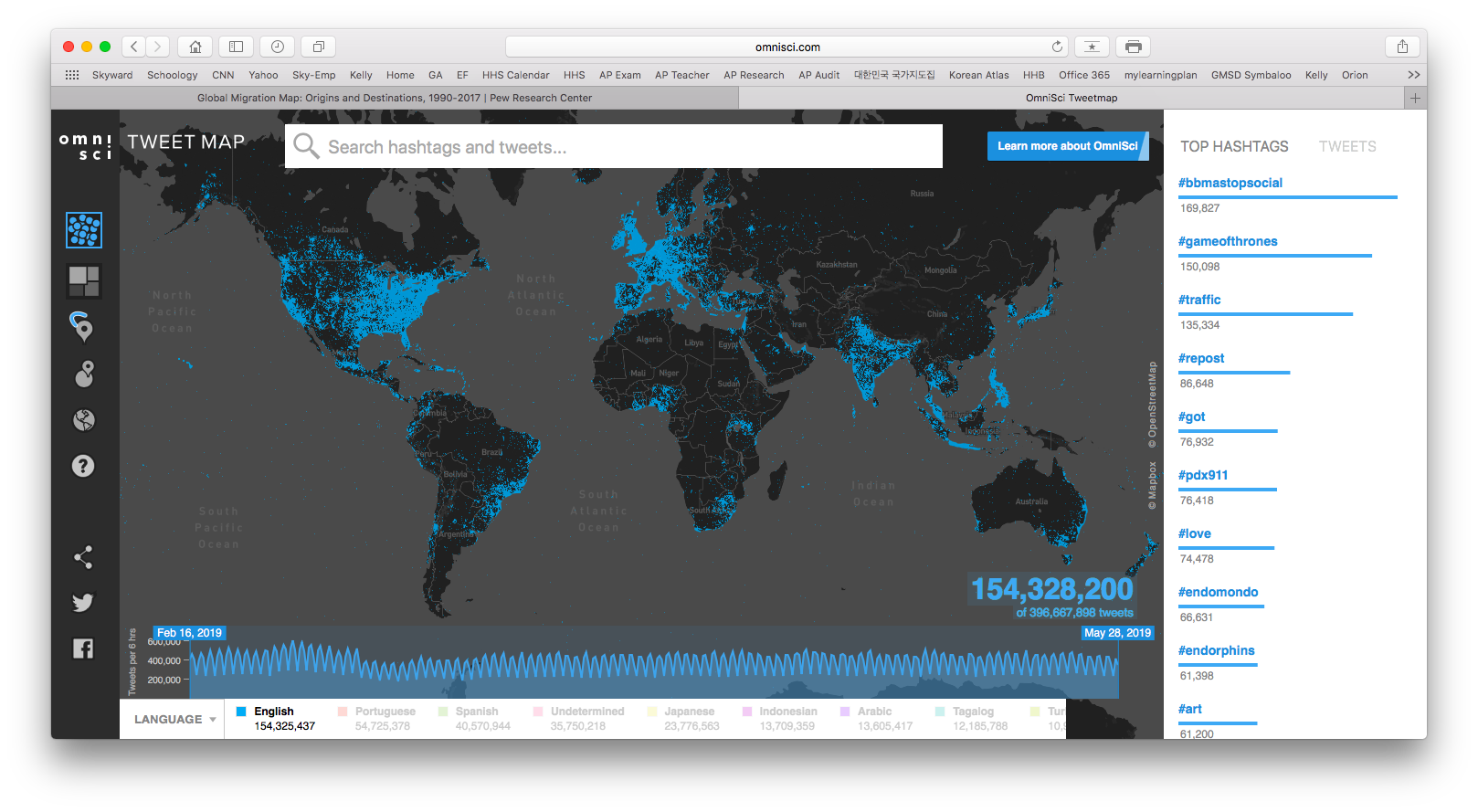 What is the language of the tweets on the world map?
English
Answer Choices…
Arabic
English
Japanese
Portuguese
Spanish
Tagalog
5
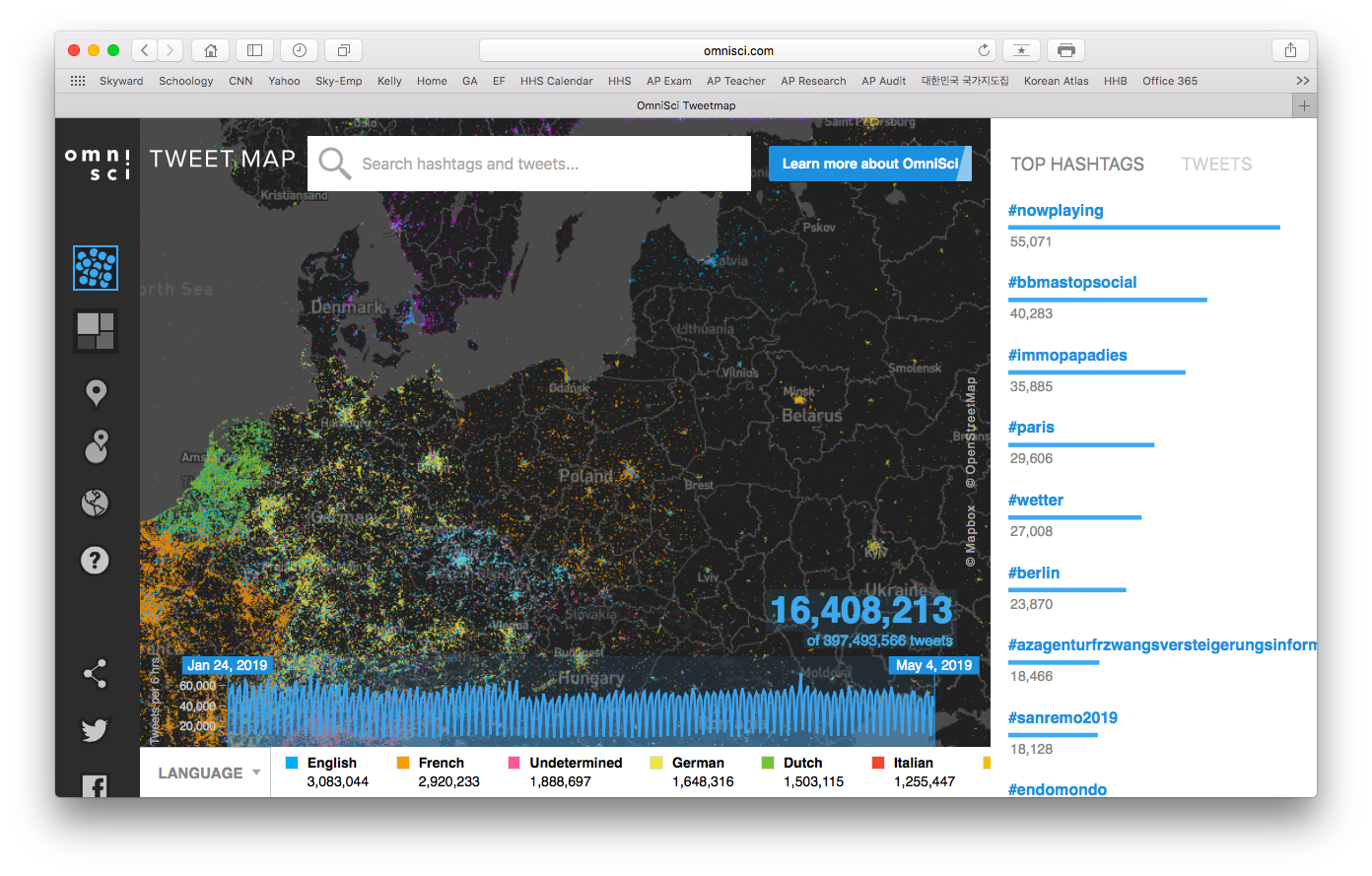 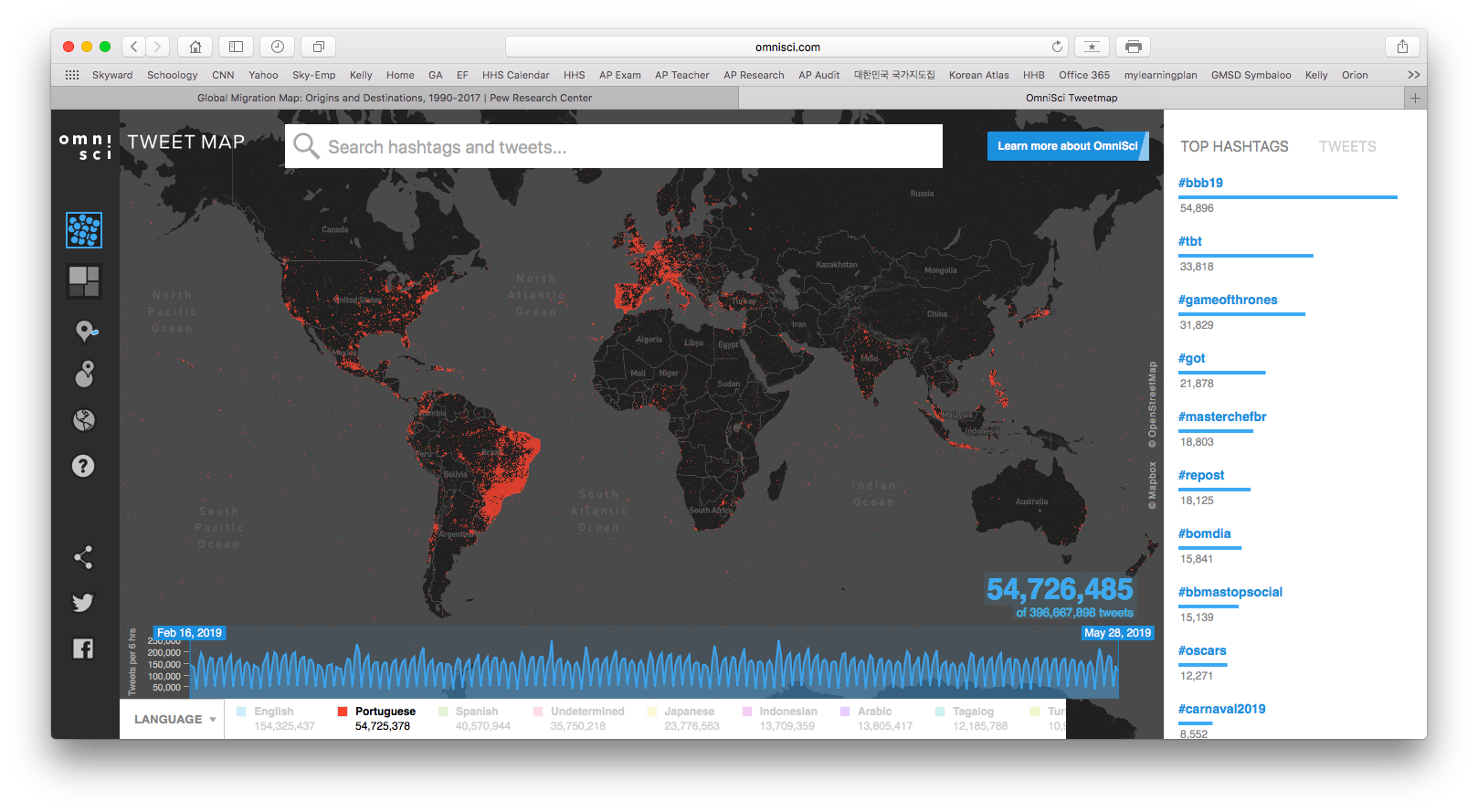 What is the language of the tweets on the world map?
Portuguese
Answer Choices…
Arabic
English
Japanese
Portuguese
Spanish
Tagalog
6
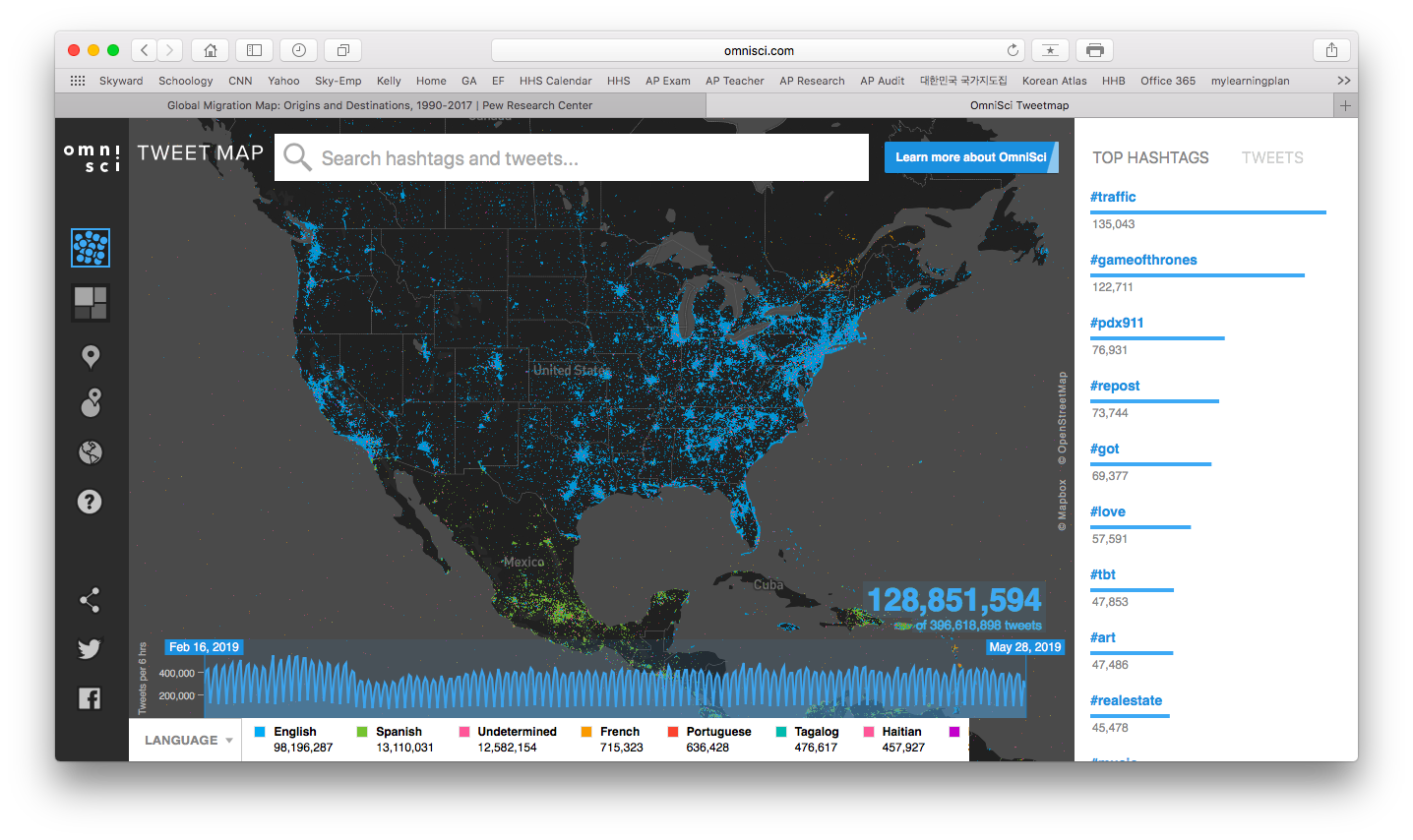 Tweeting in the 
U.S.A.
Student Activity
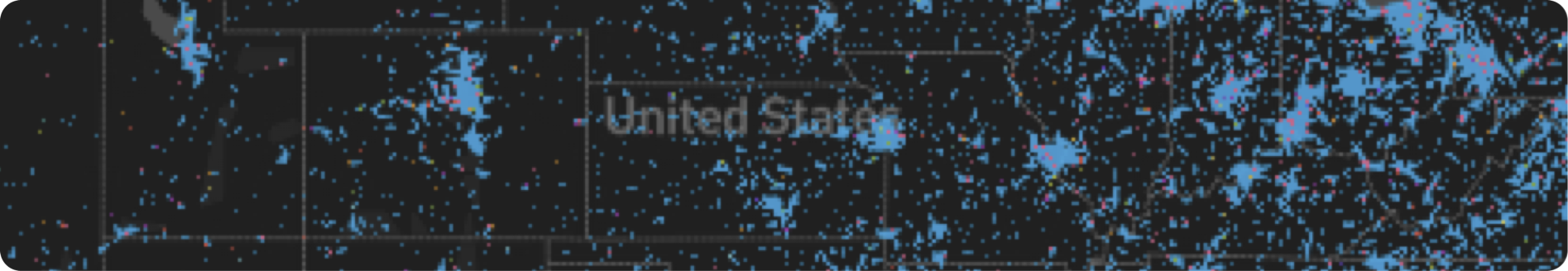 Tweeting in the U.S.A.
Student Activity
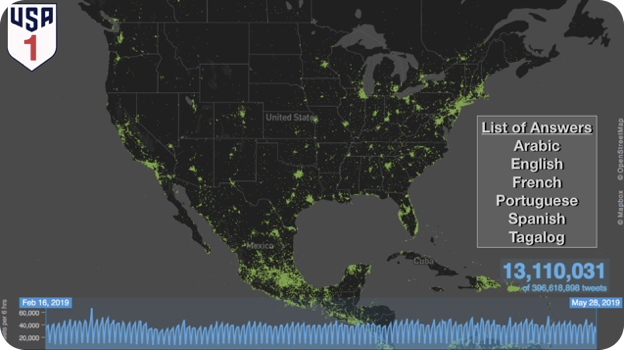 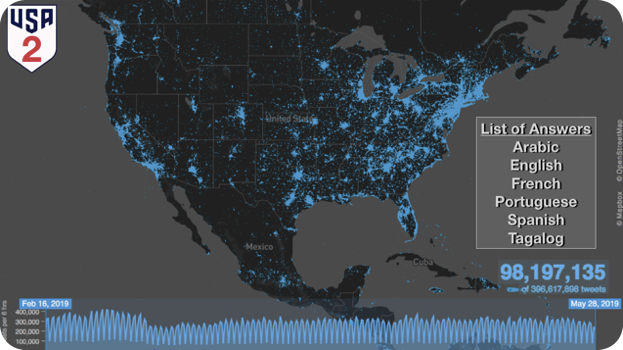 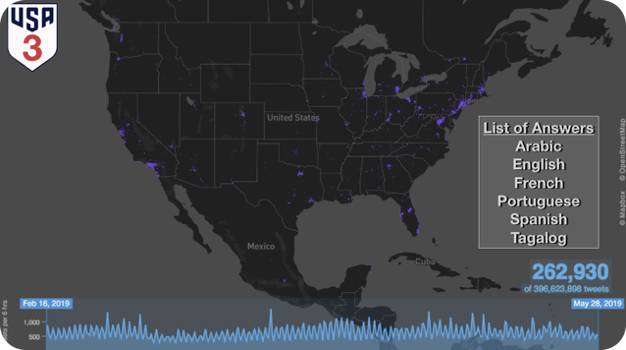 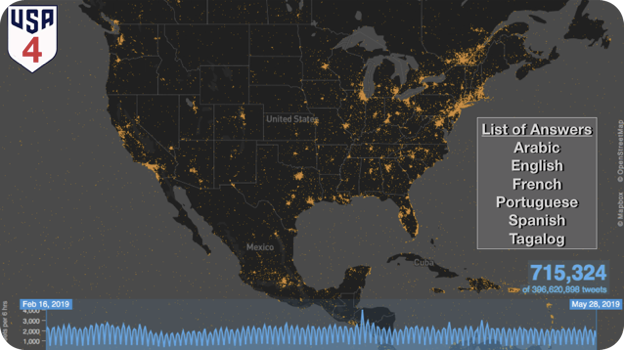 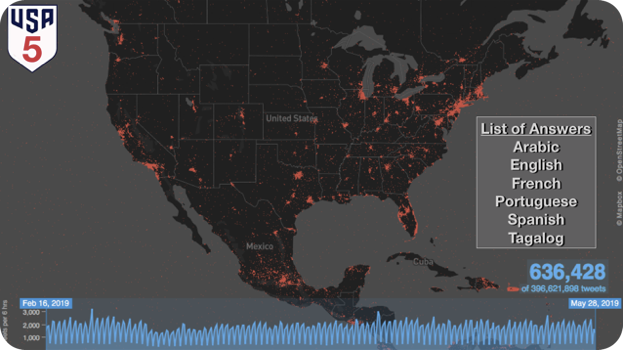 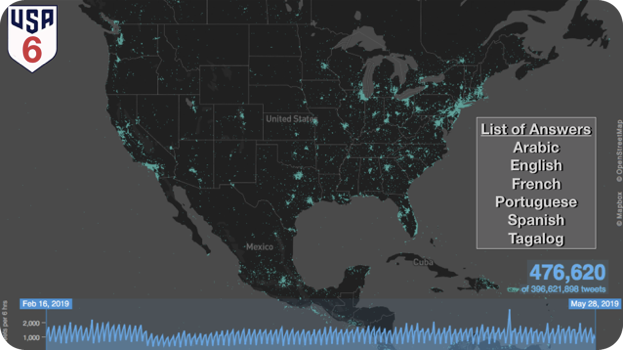 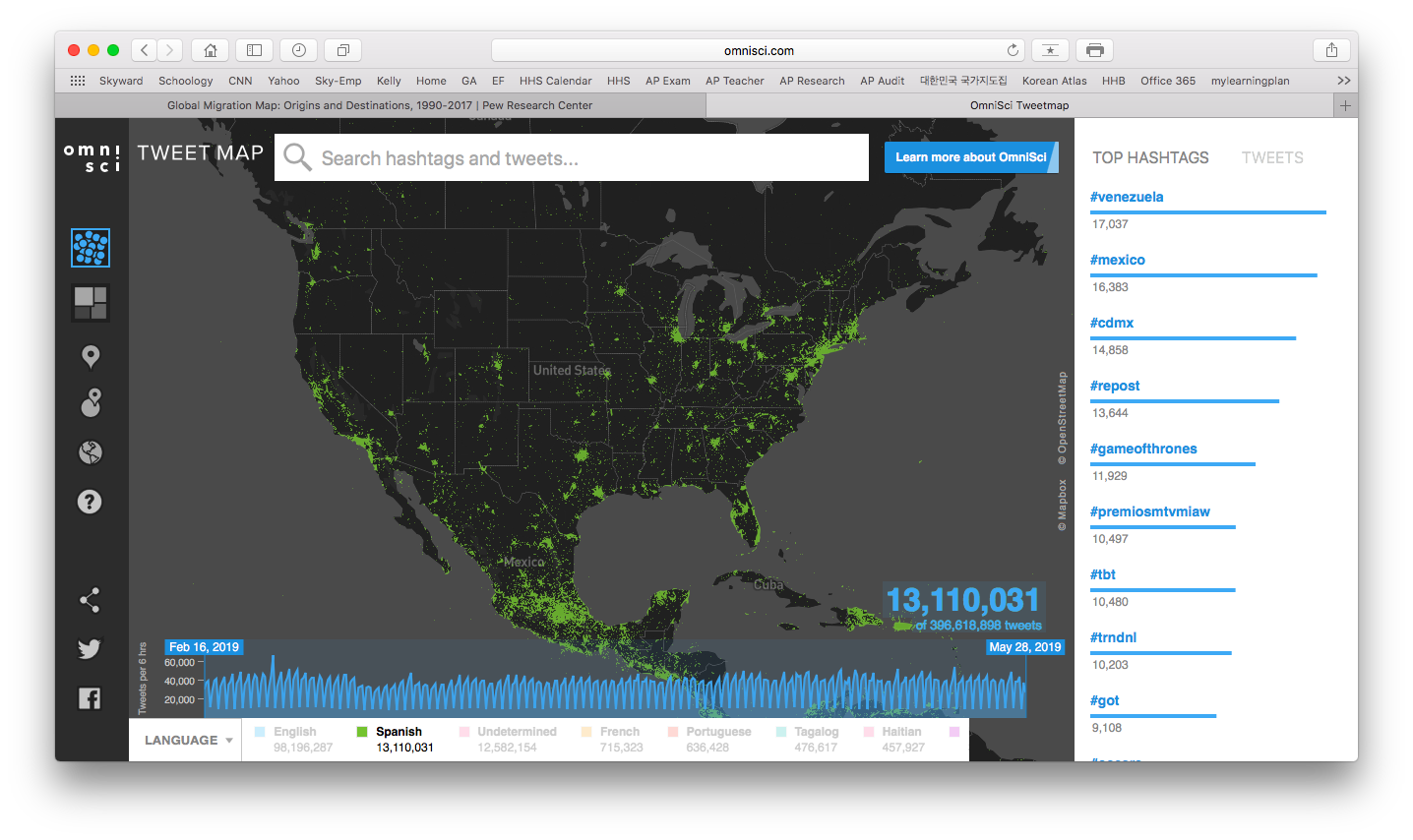 1
List of Answers
Arabic
English
French
Portuguese
Spanish
Tagalog
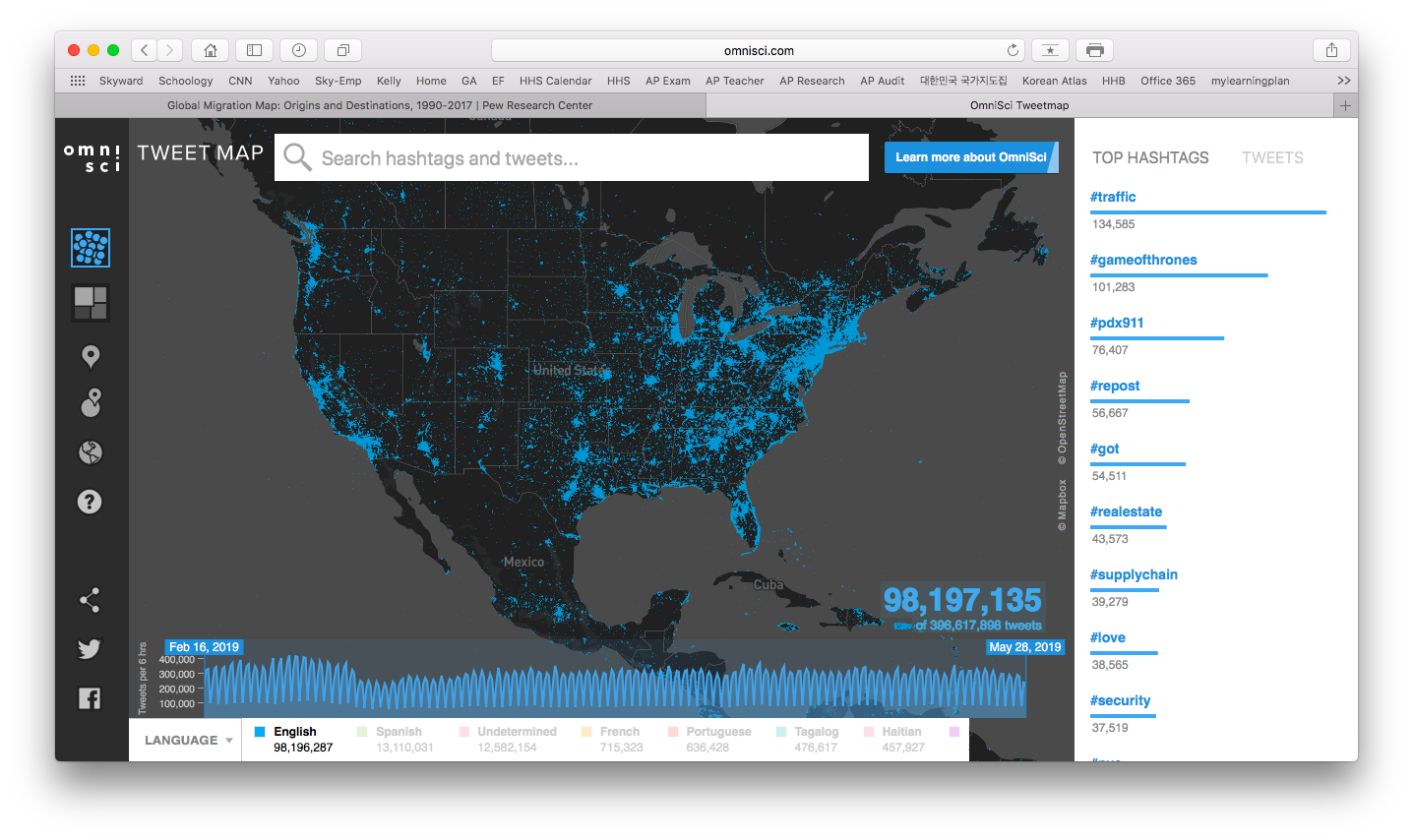 2
List of Answers
Arabic
English
French
Portuguese
Spanish
Tagalog
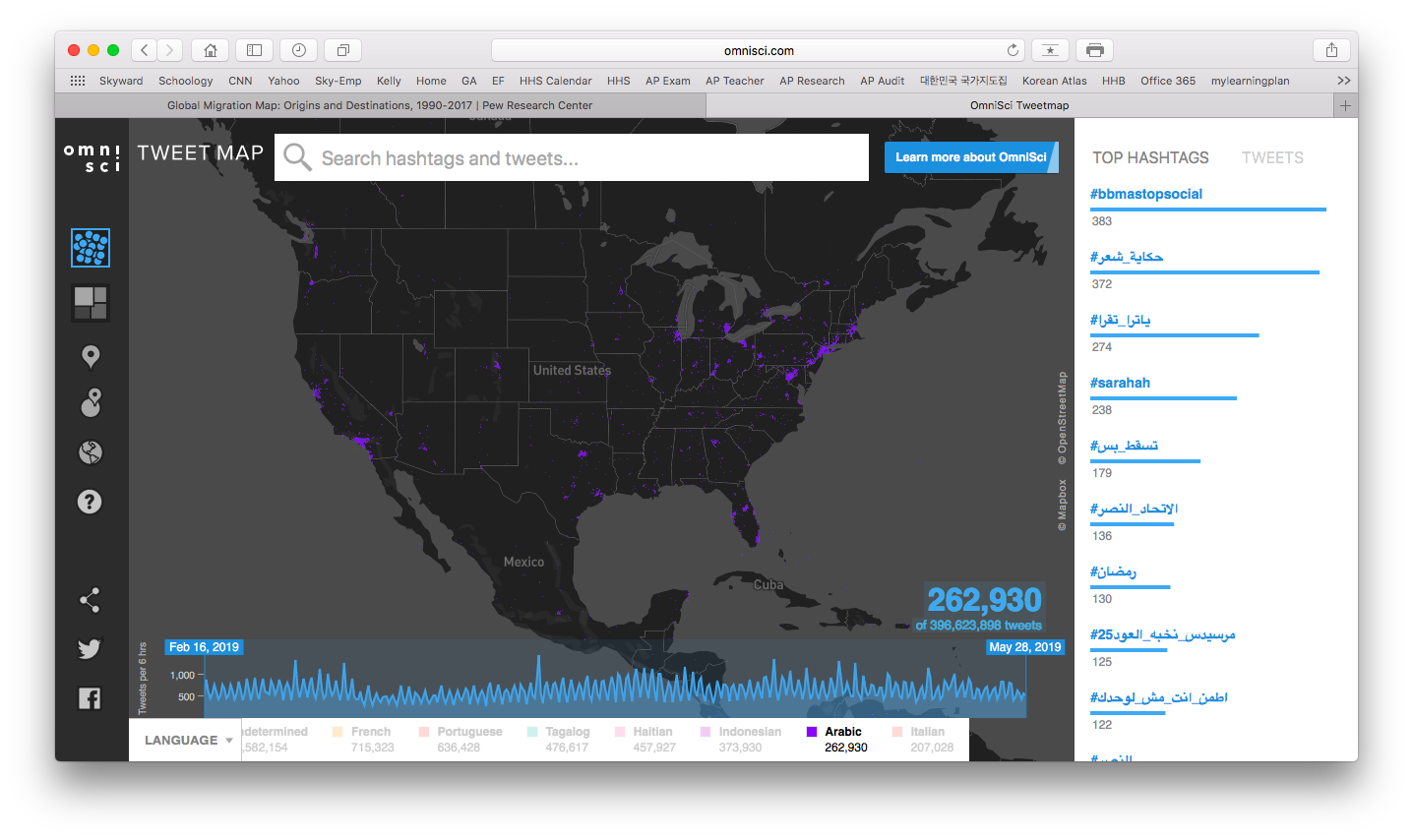 3
List of Answers
Arabic
English
French
Portuguese
Spanish
Tagalog
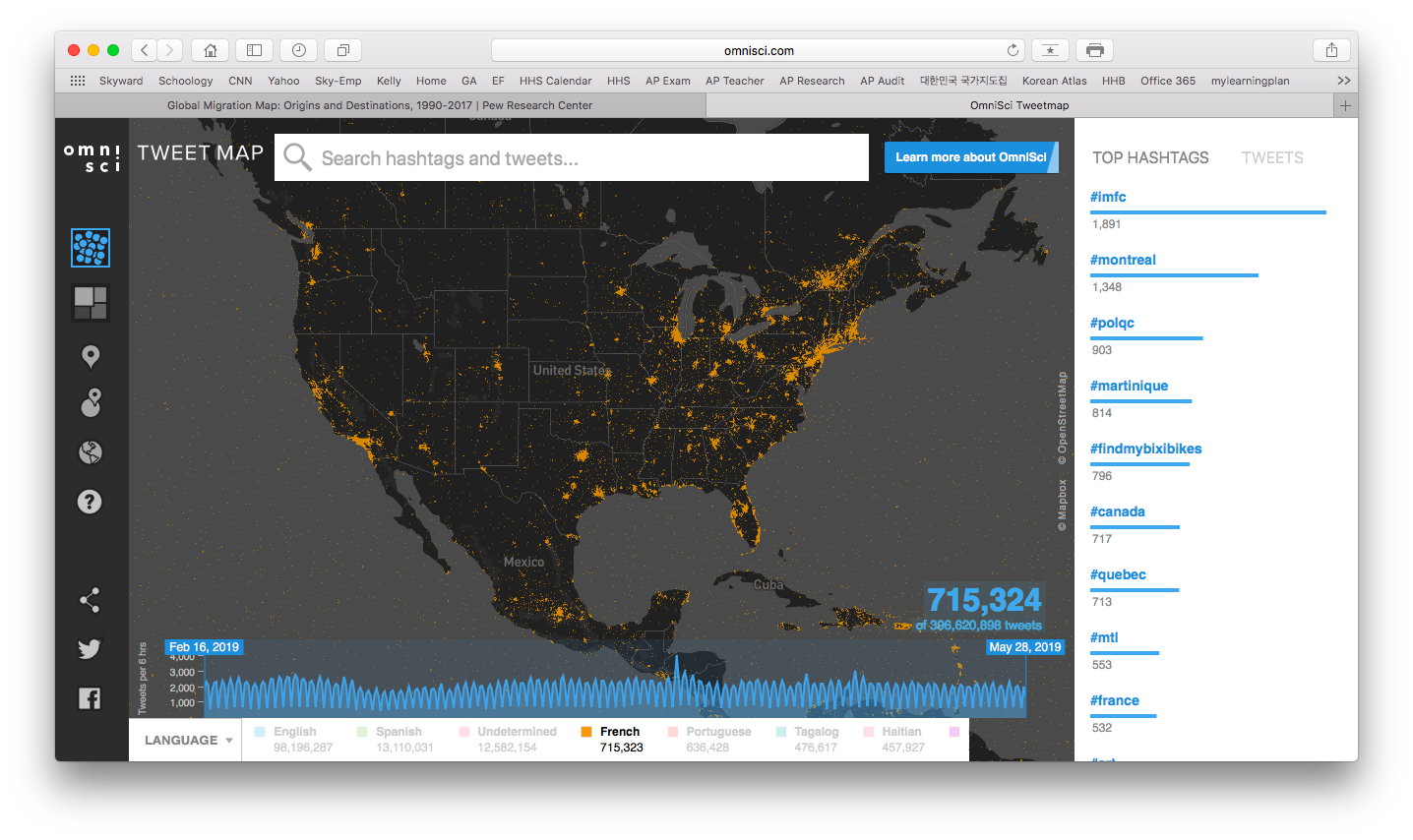 4
List of Answers
Arabic
English
French
Portuguese
Spanish
Tagalog
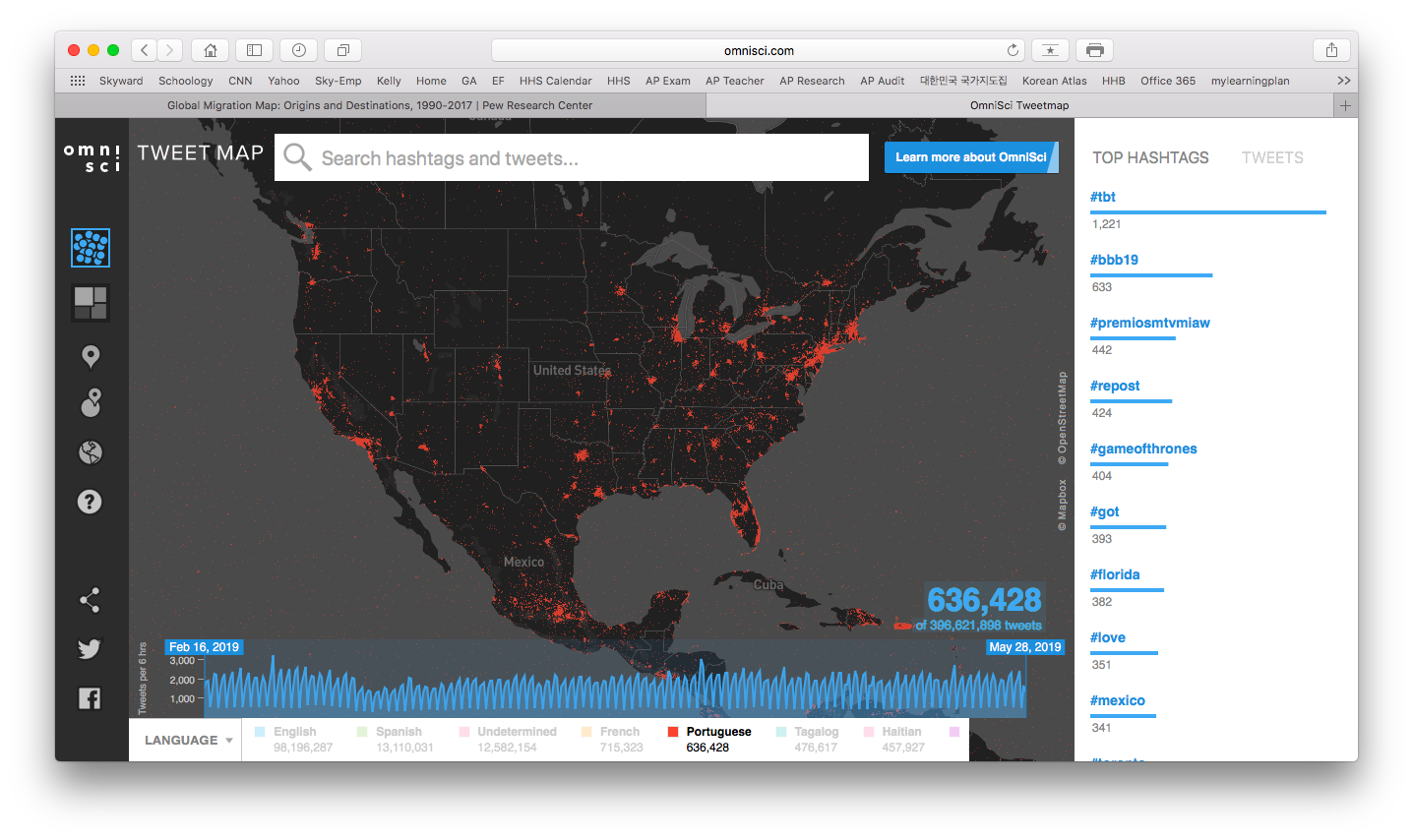 5
List of Answers
Arabic
English
French
Portuguese
Spanish
Tagalog
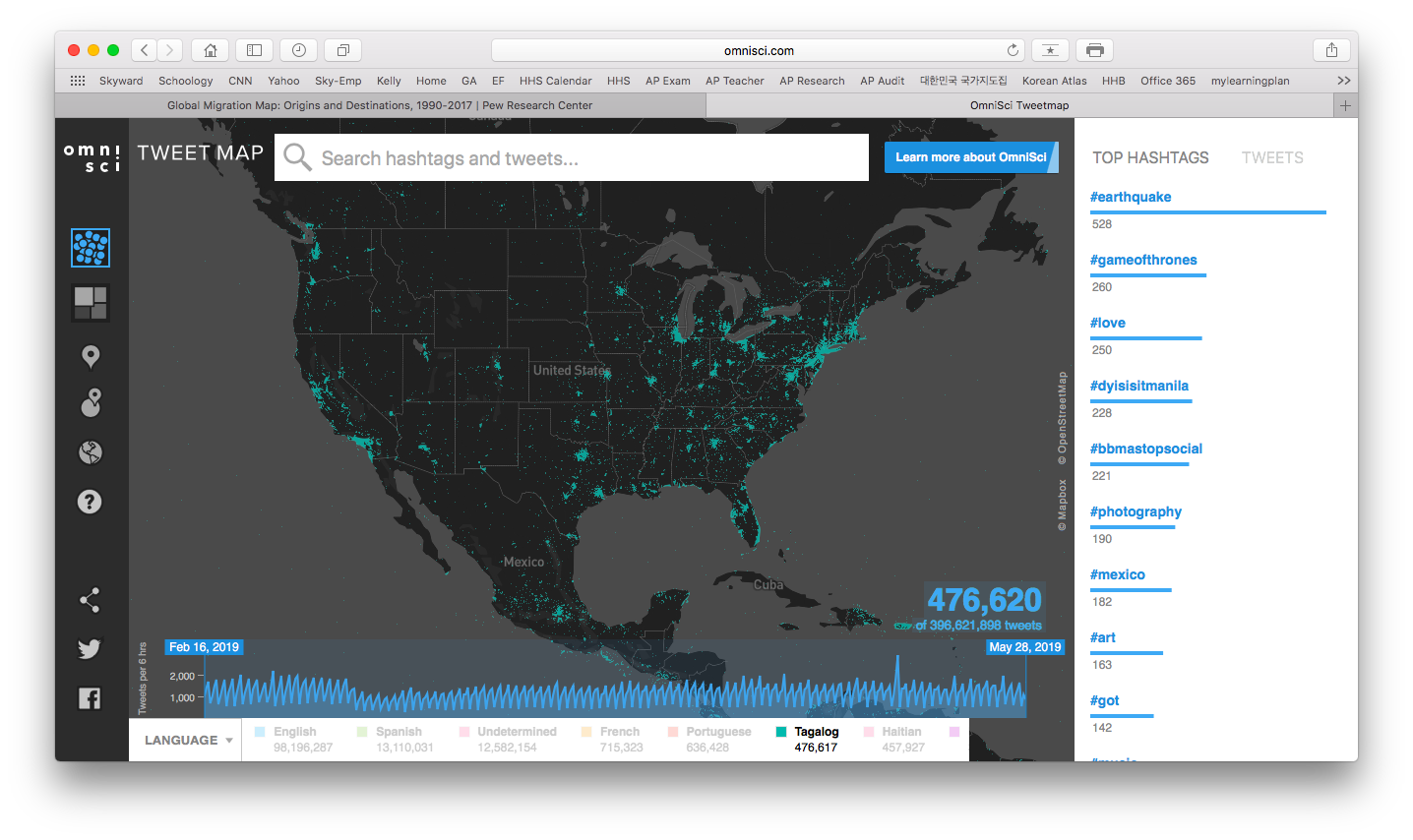 6
List of Answers
Arabic
English
French
Portuguese
Spanish
Tagalog
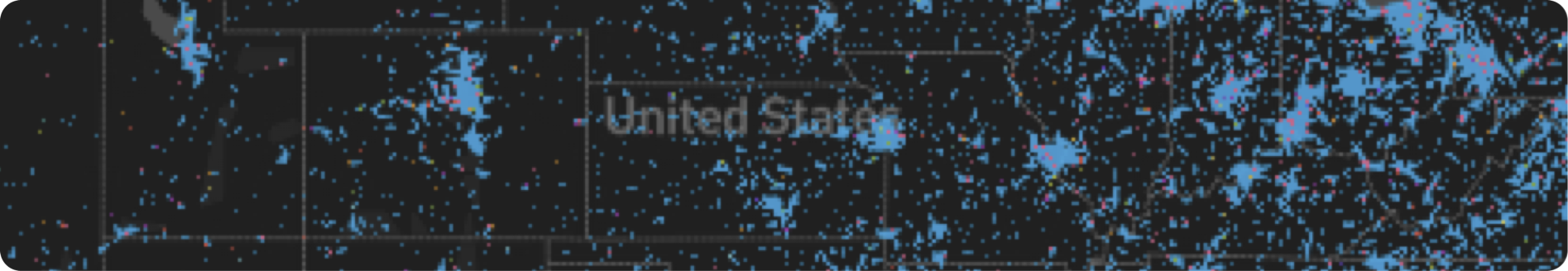 Tweeting in the U.S.A.
Student Activity
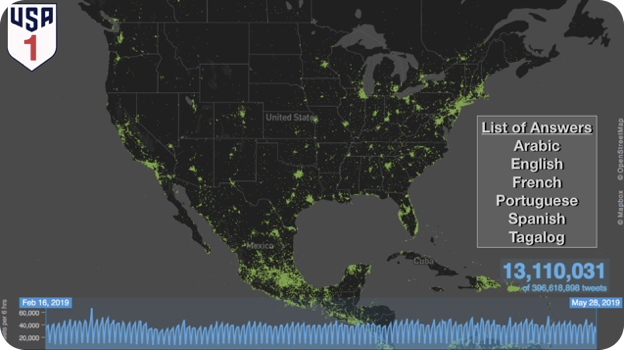 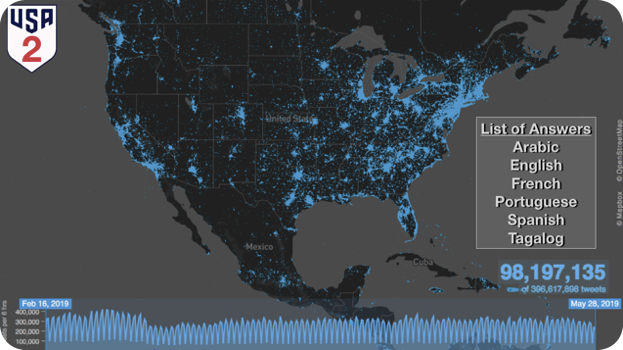 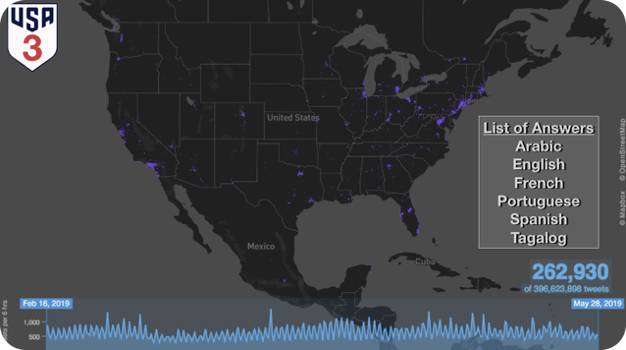 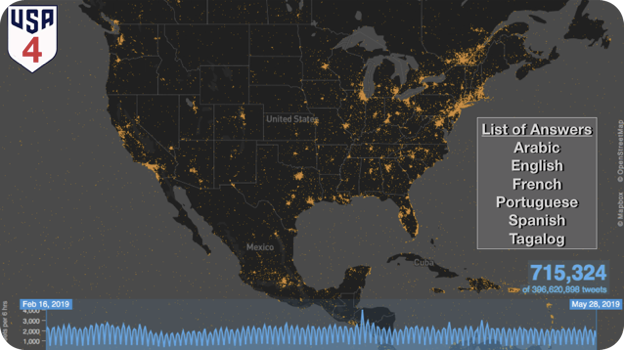 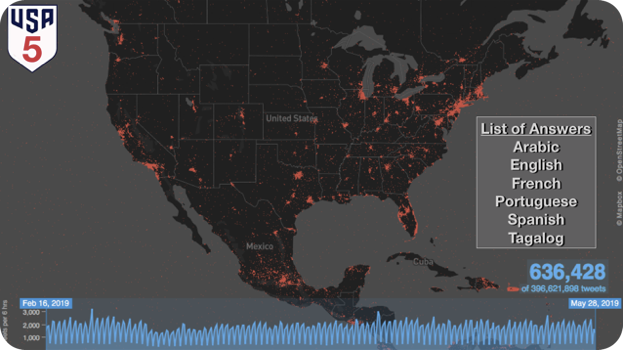 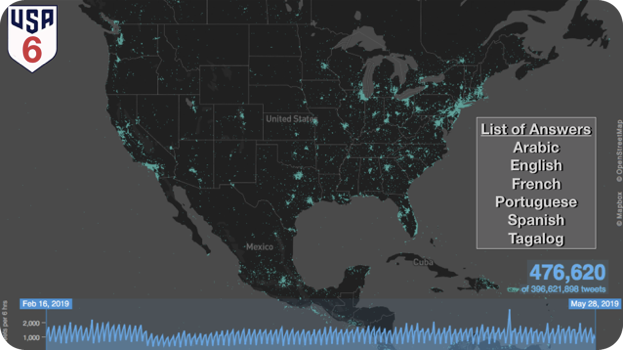 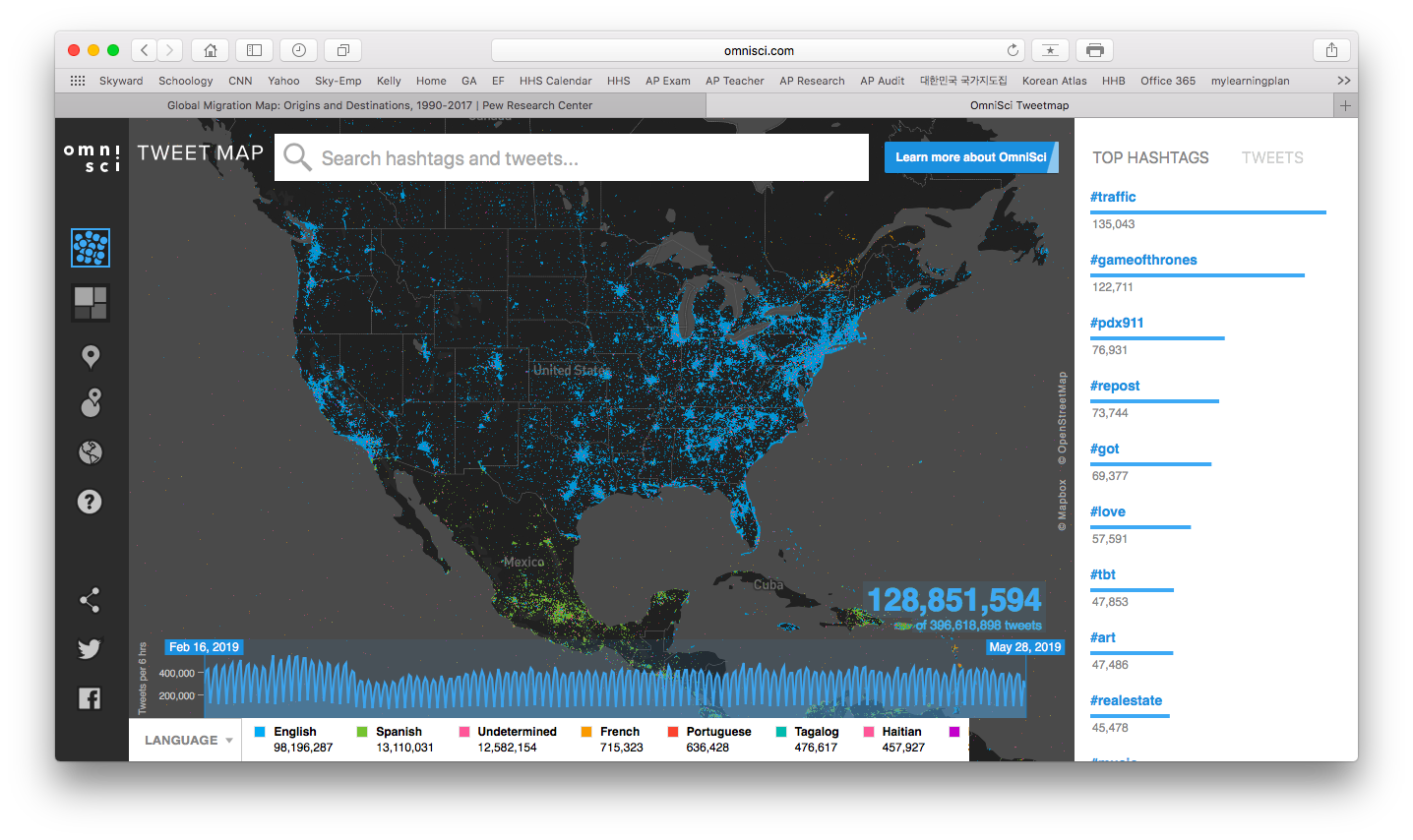 ANSWERS
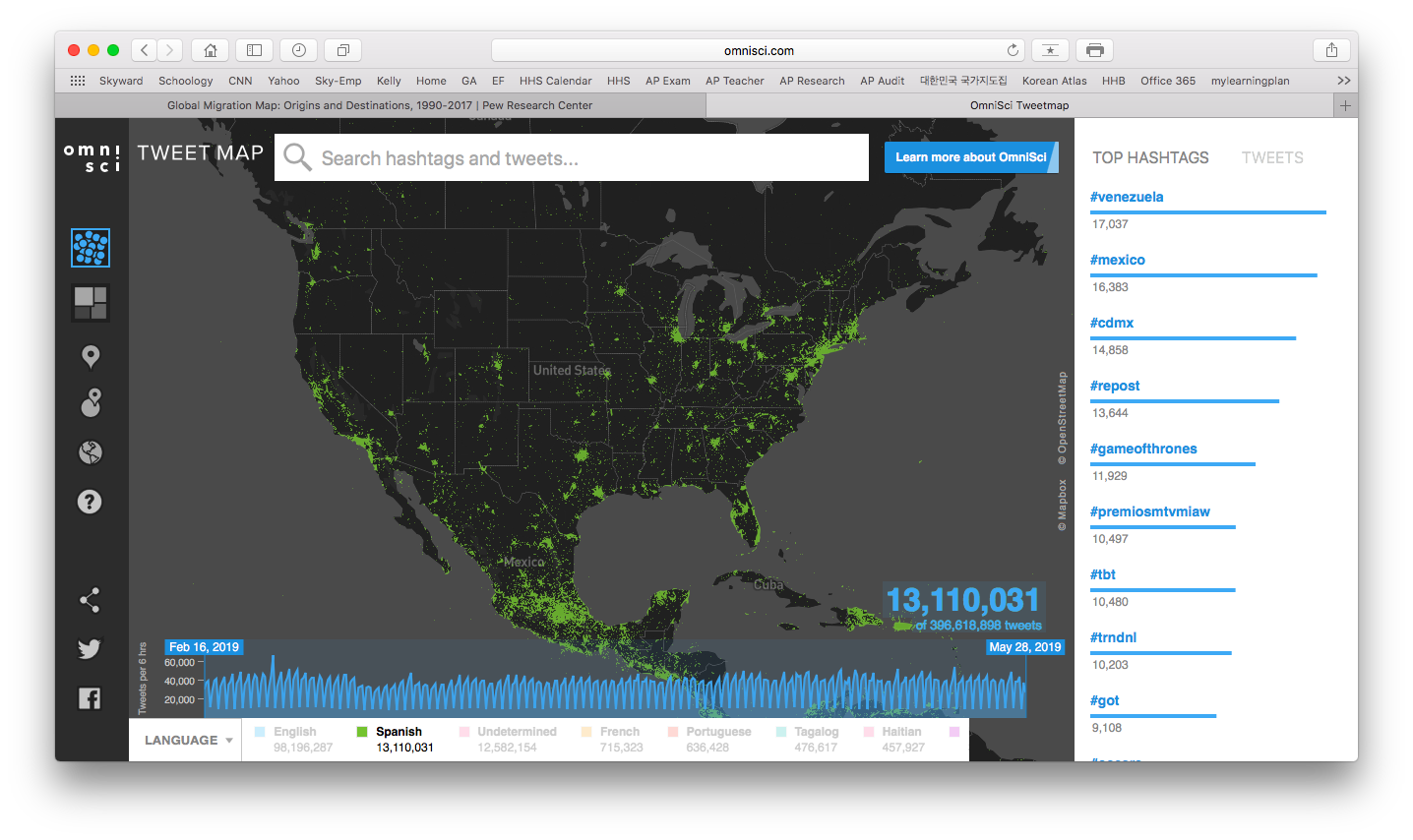 1
List of Answers
Arabic
English
French
Portuguese
Spanish
Tagalog
Spanish
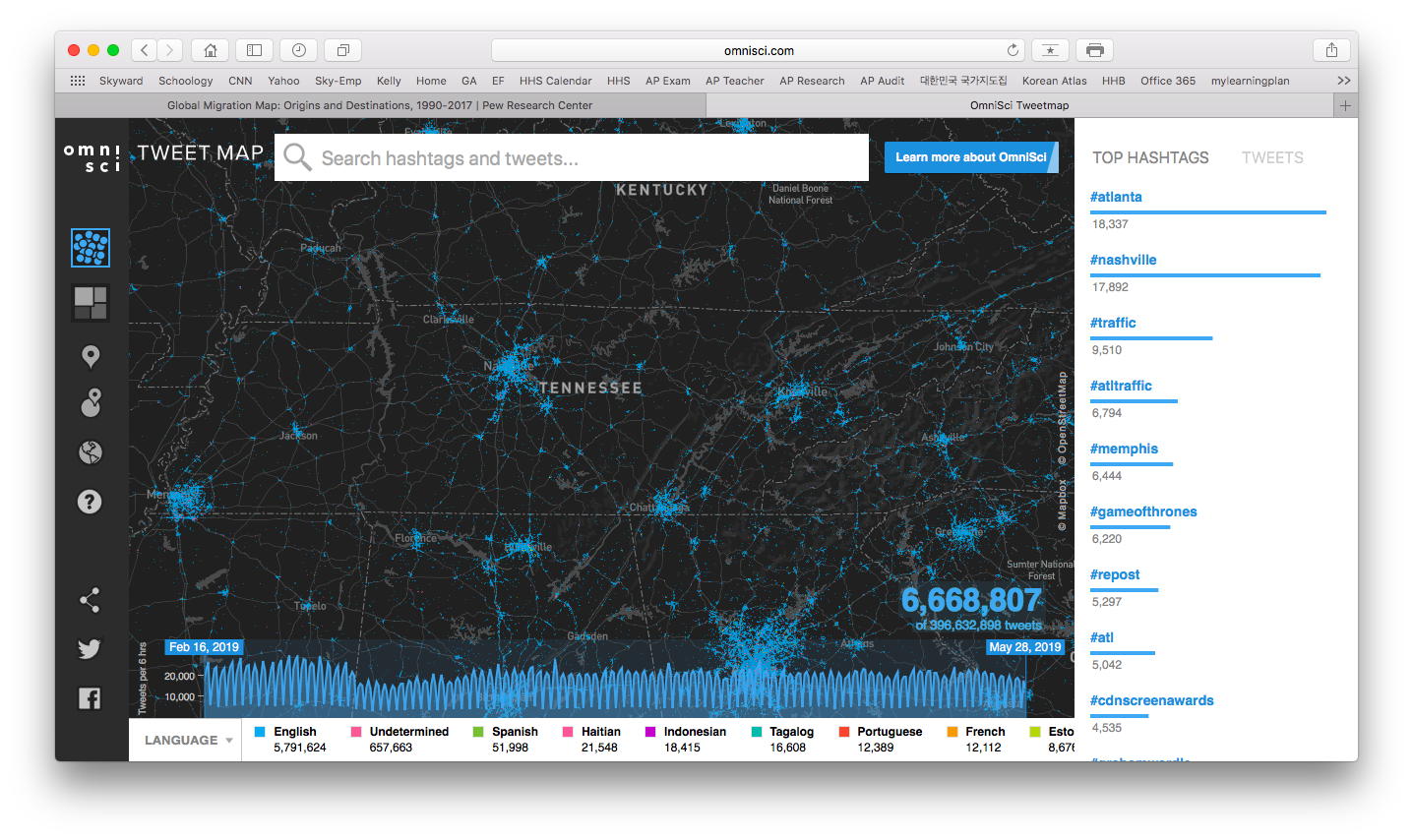 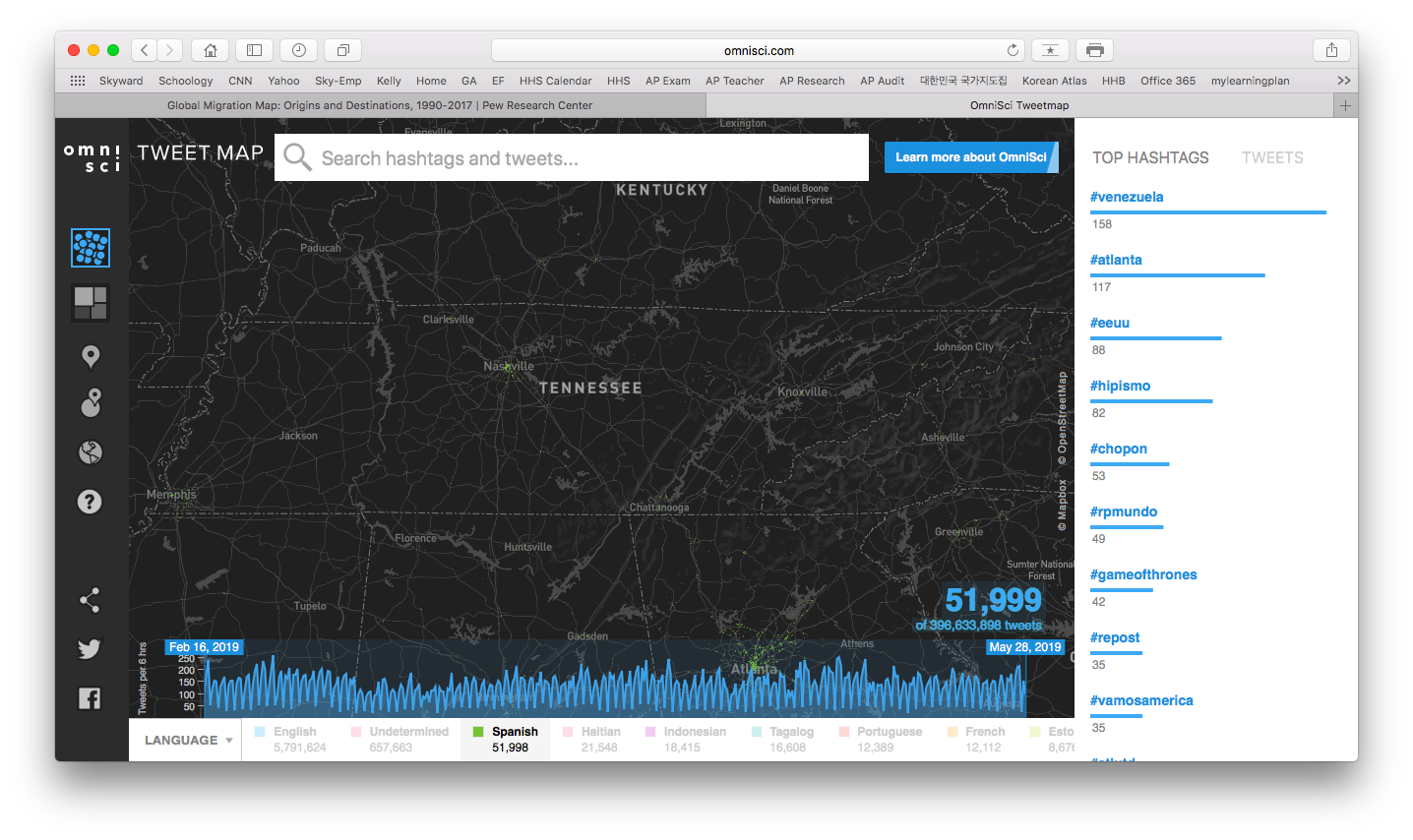 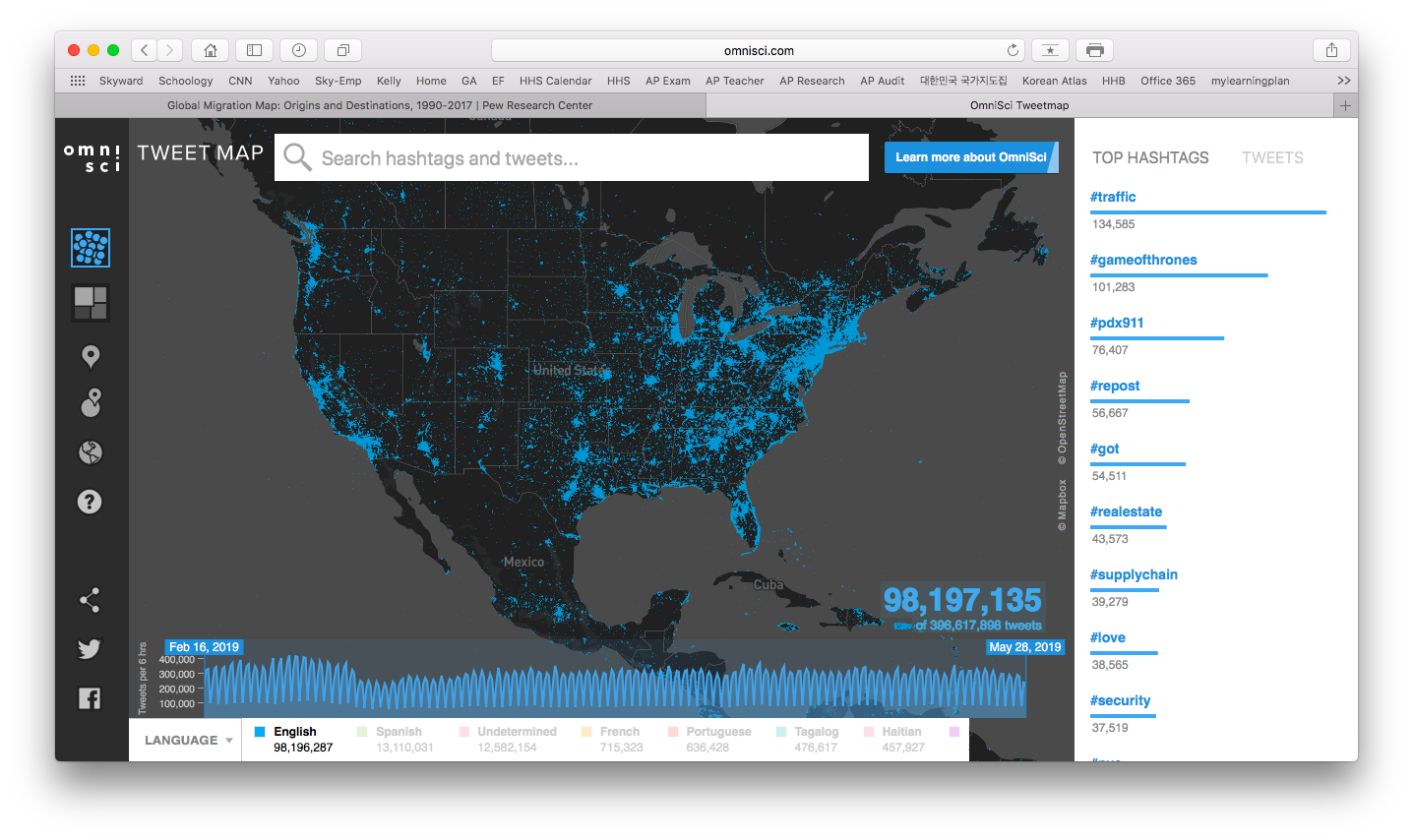 2
List of Answers
Arabic
English
French
Portuguese
Spanish
Tagalog
English
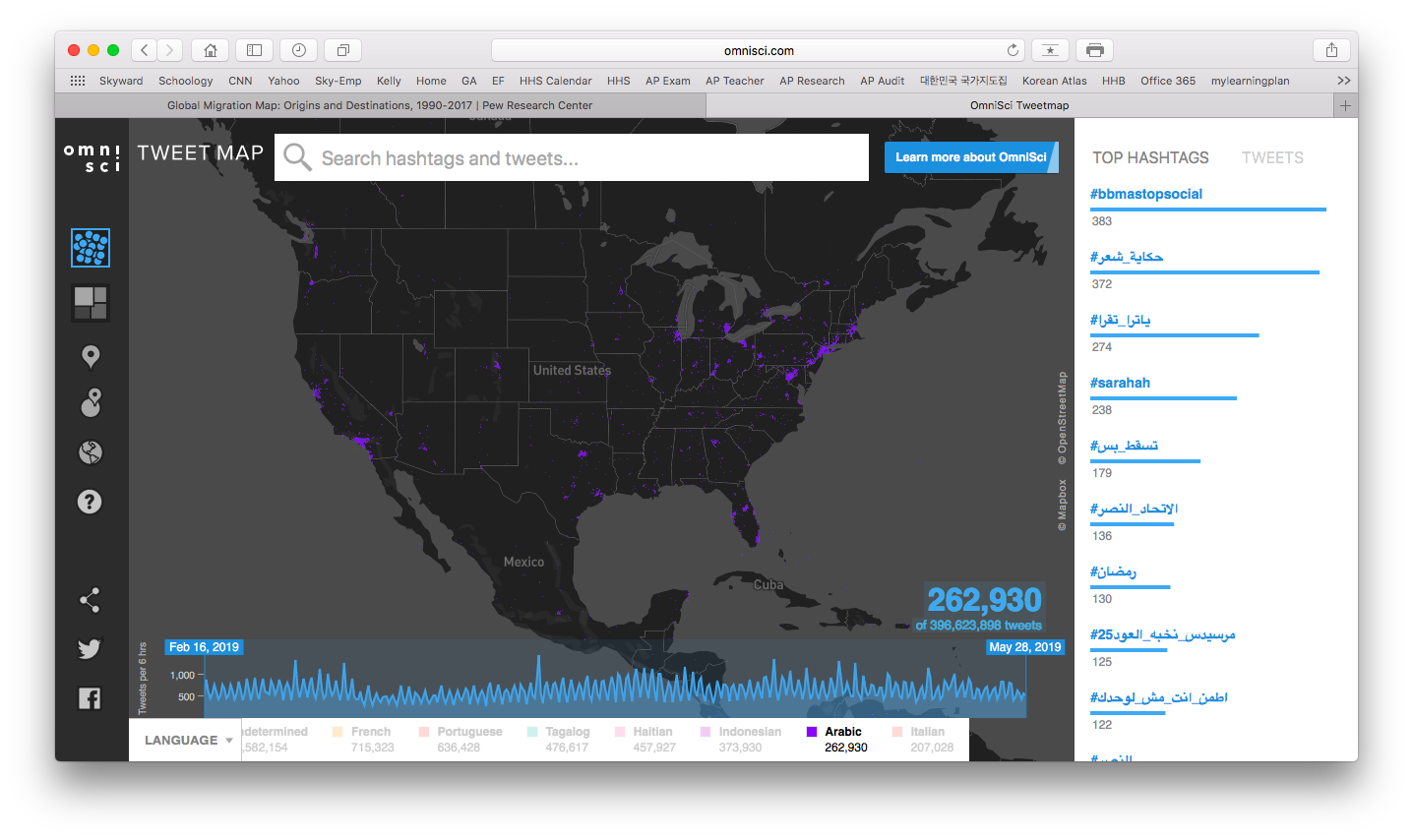 3
List of Answers
Arabic
English
French
Portuguese
Spanish
Tagalog
Arabic
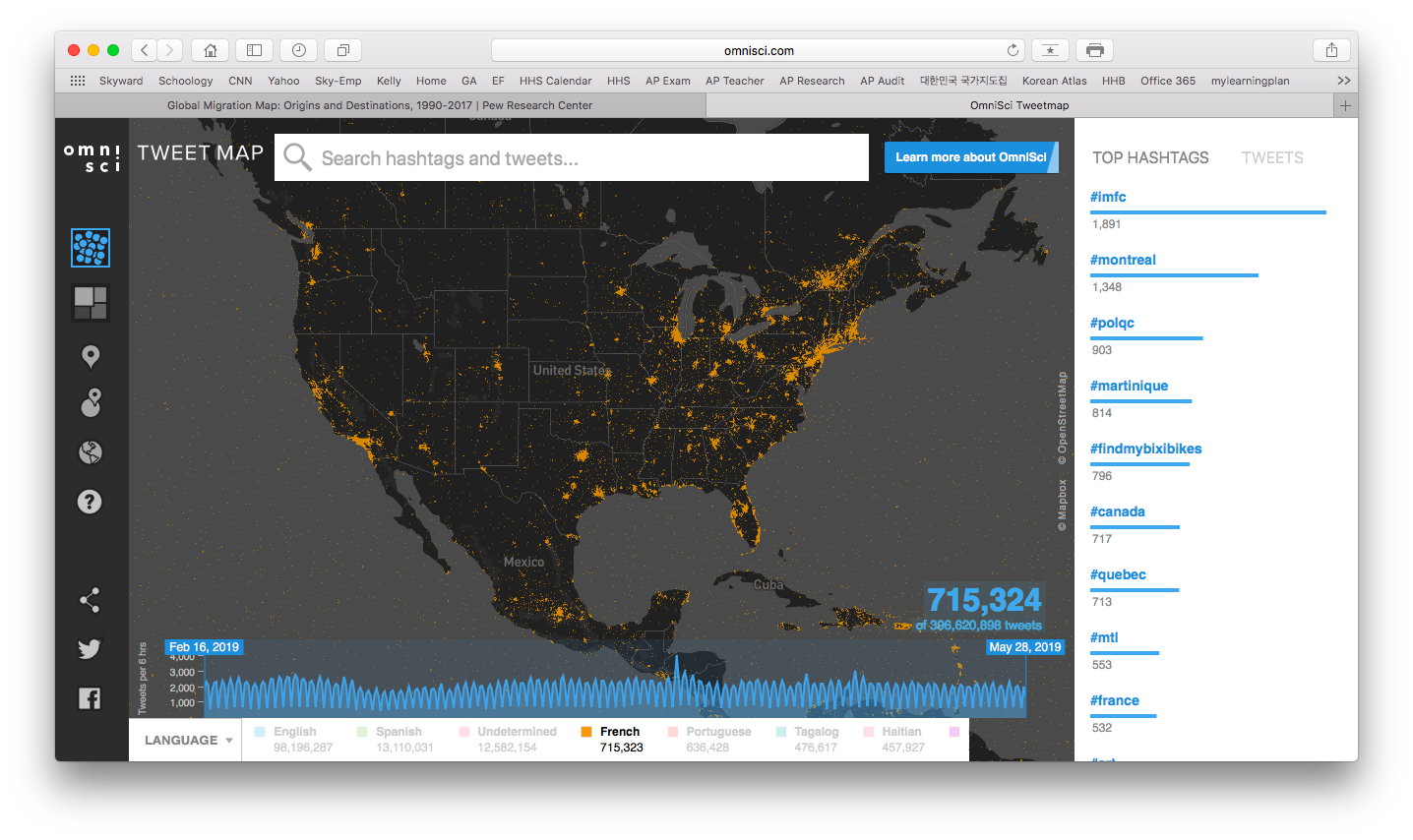 4
List of Answers
Arabic
English
French
Portuguese
Spanish
Tagalog
French
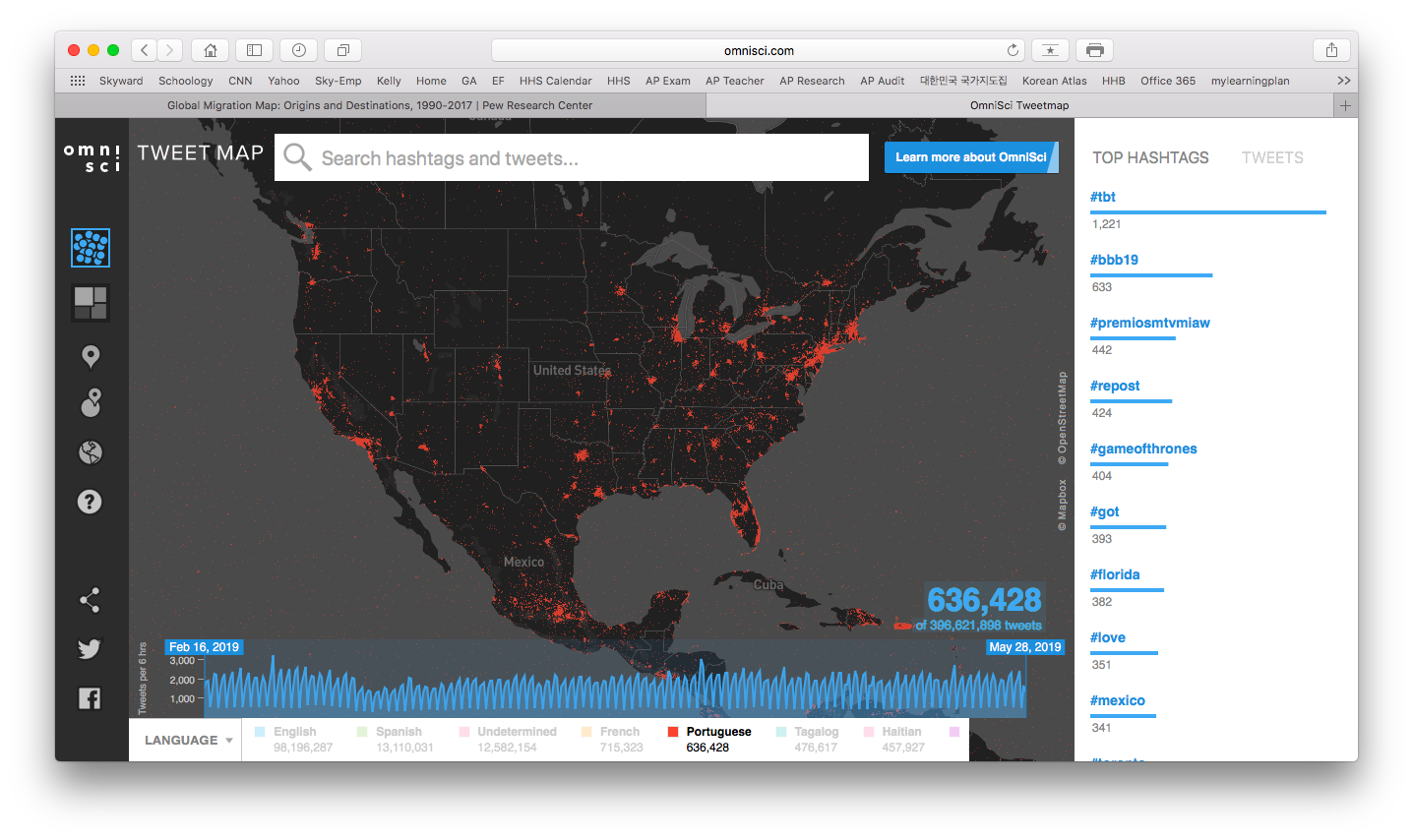 5
List of Answers
Arabic
English
French
Portuguese
Spanish
Tagalog
Portuguese
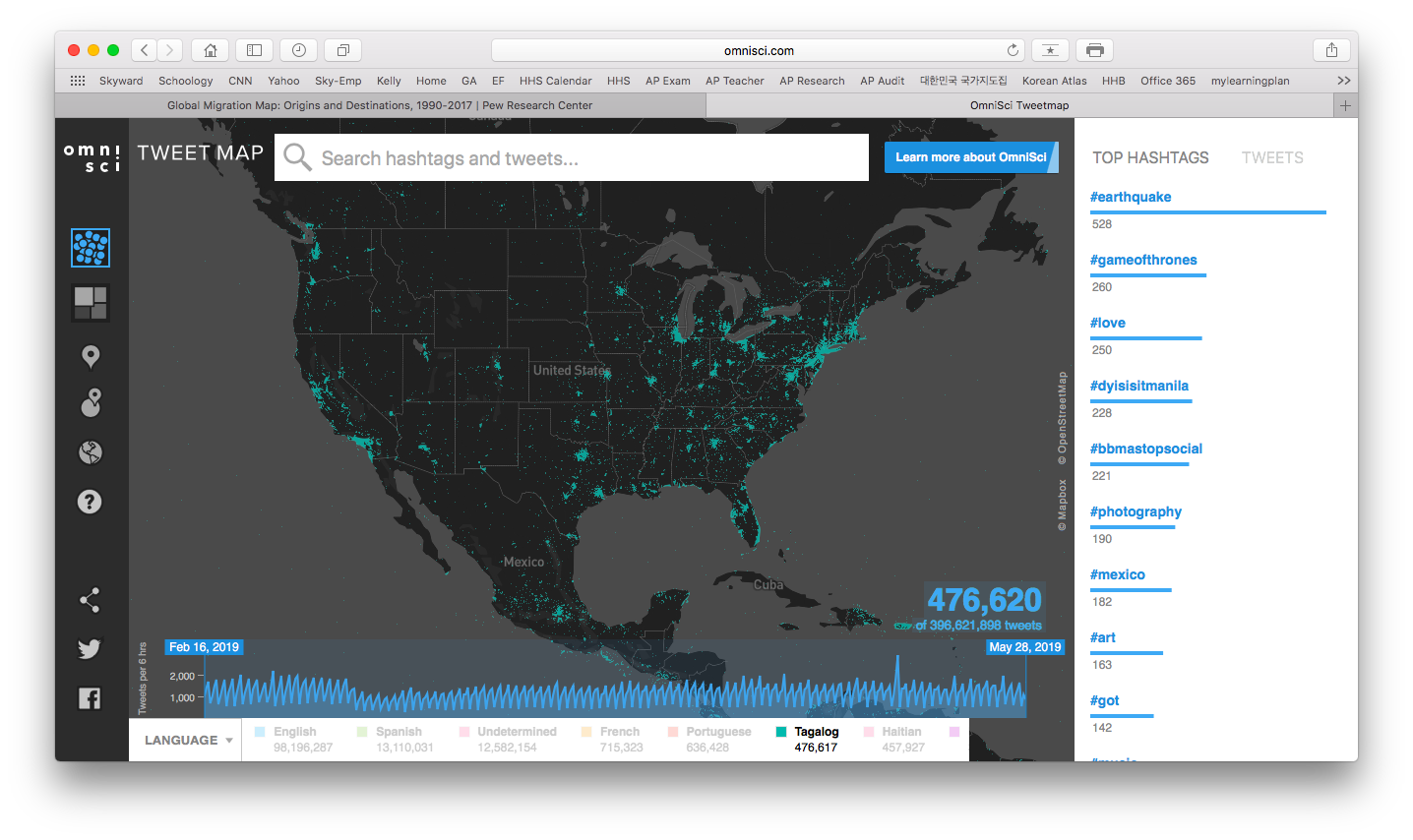 6
List of Answers
Arabic
English
French
Portuguese
Spanish
Tagalog
Tagalog
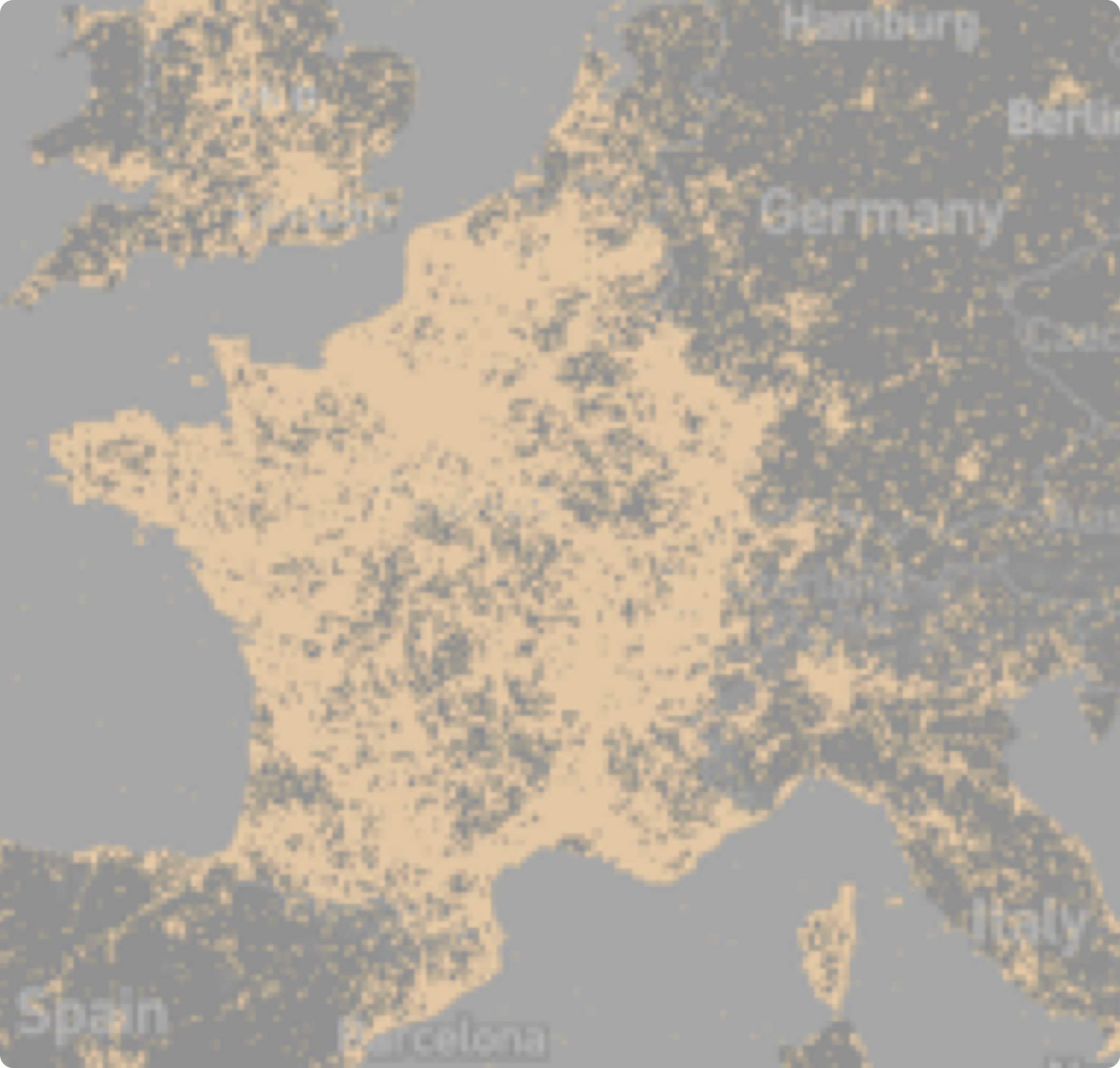 Tweeting in 
Europe
Student Activity
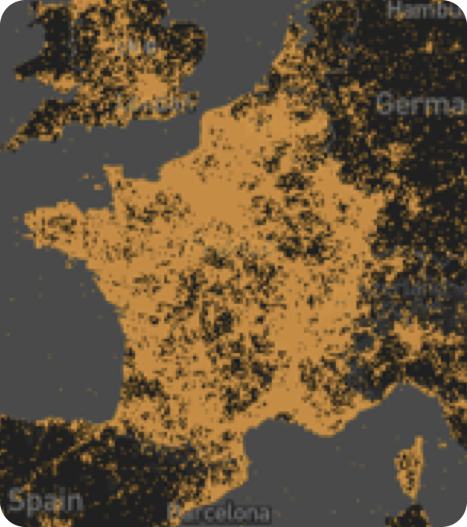 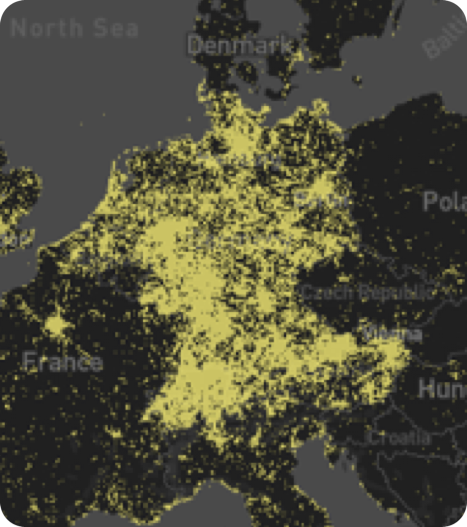 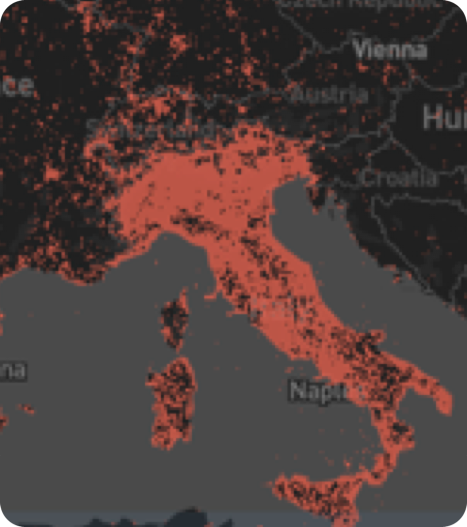 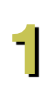 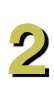 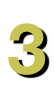 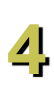 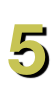 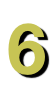 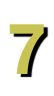 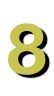 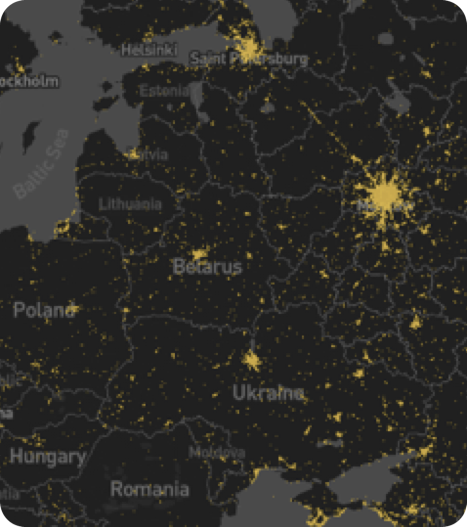 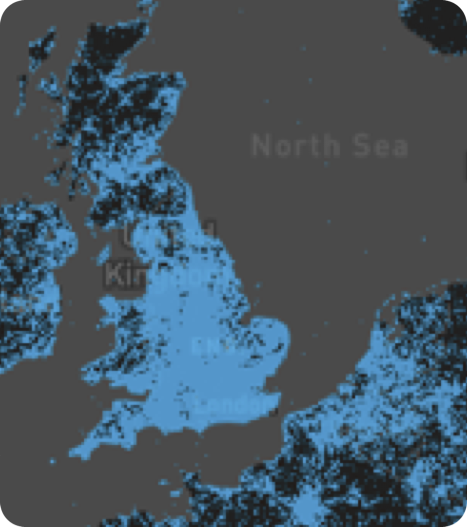 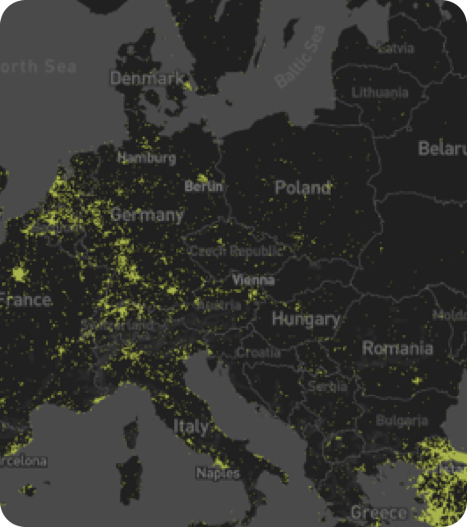 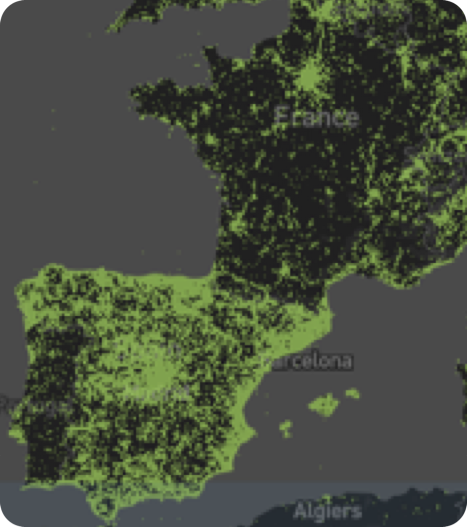 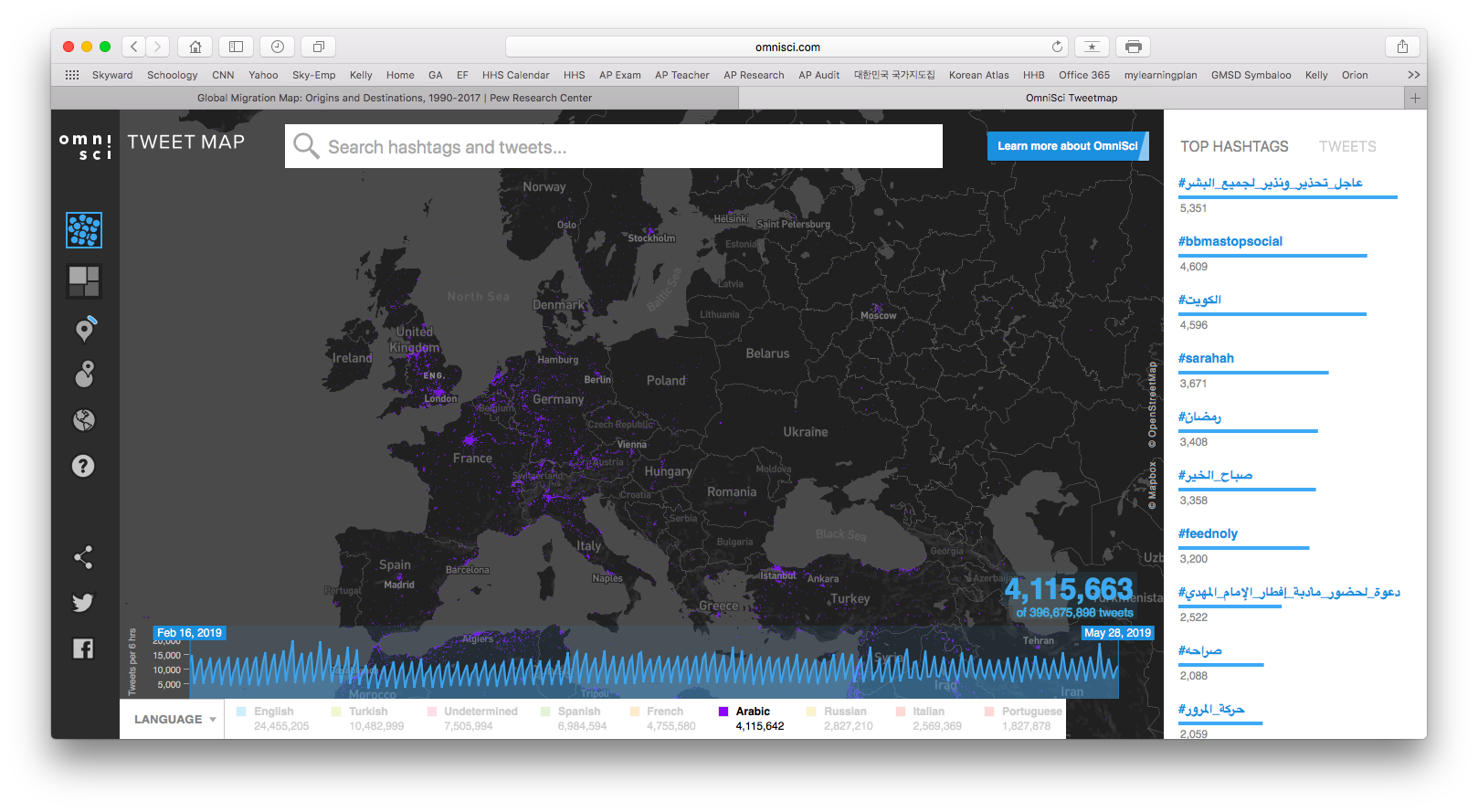 1
Answer Choices…
Arabic
English
French
German
Italian
Russian
Spanish
Turkish
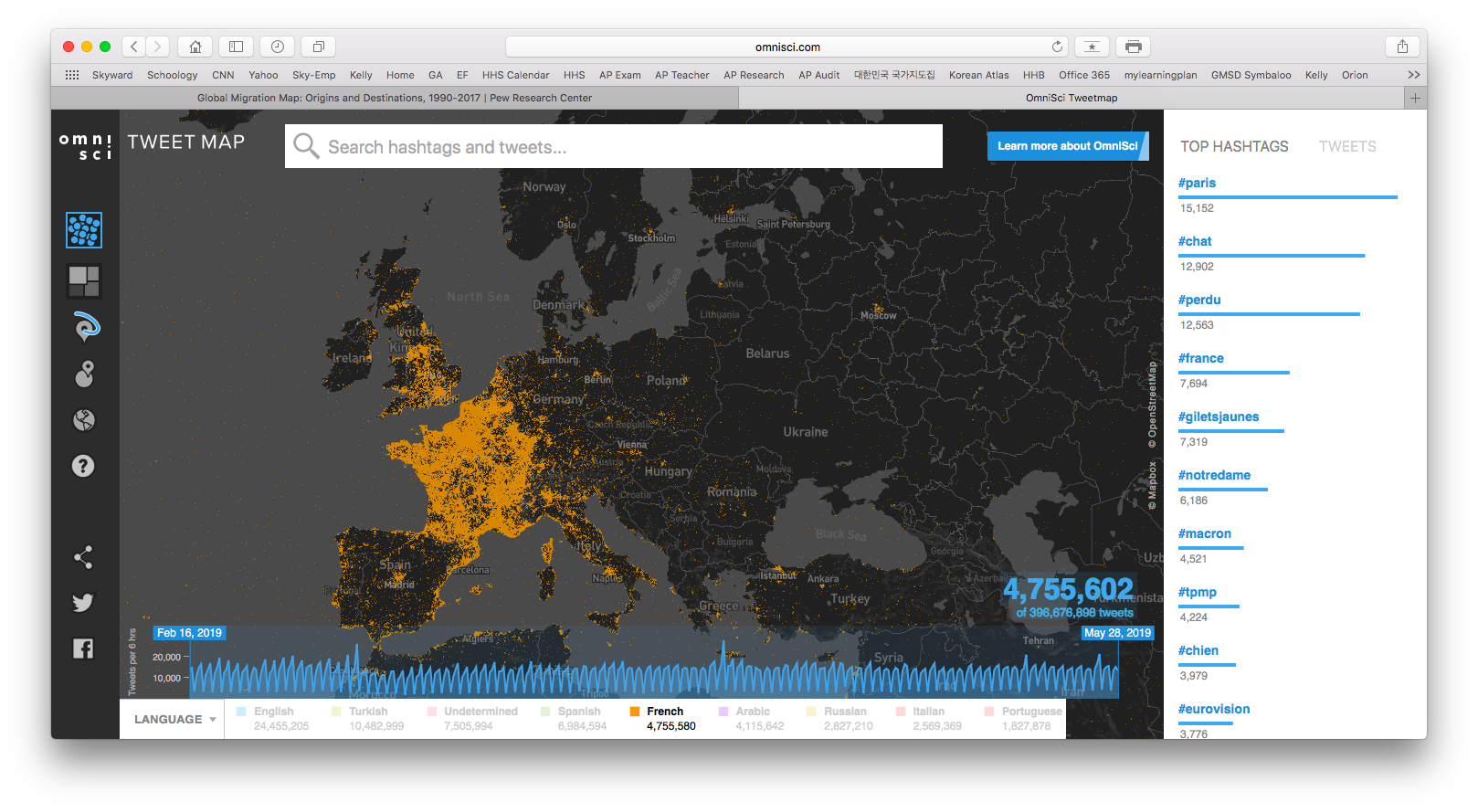 2
Answer Choices…
Arabic
English
French
German
Italian
Russian
Spanish
Turkish
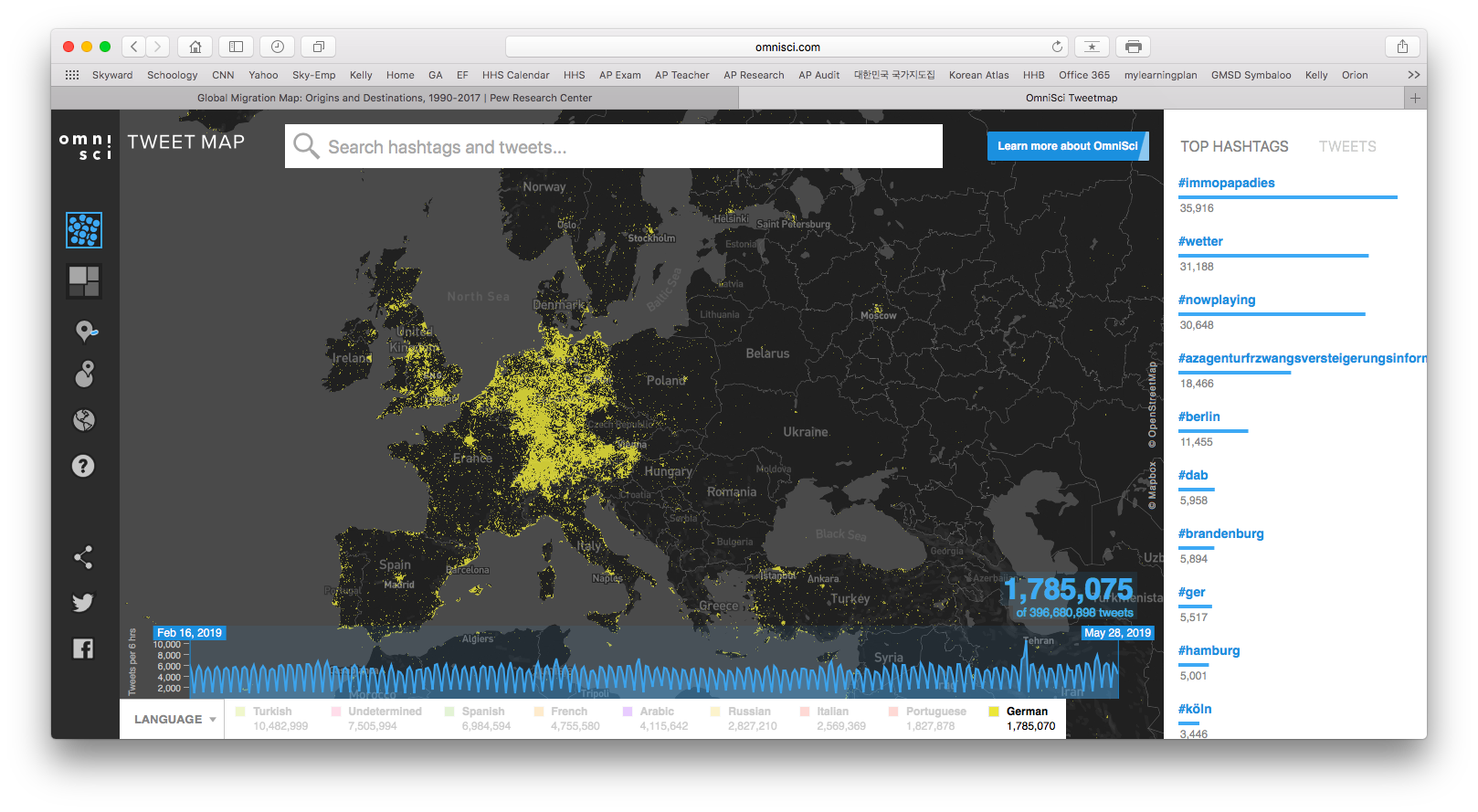 3
Answer Choices…
Arabic
English
French
German
Italian
Russian
Spanish
Turkish
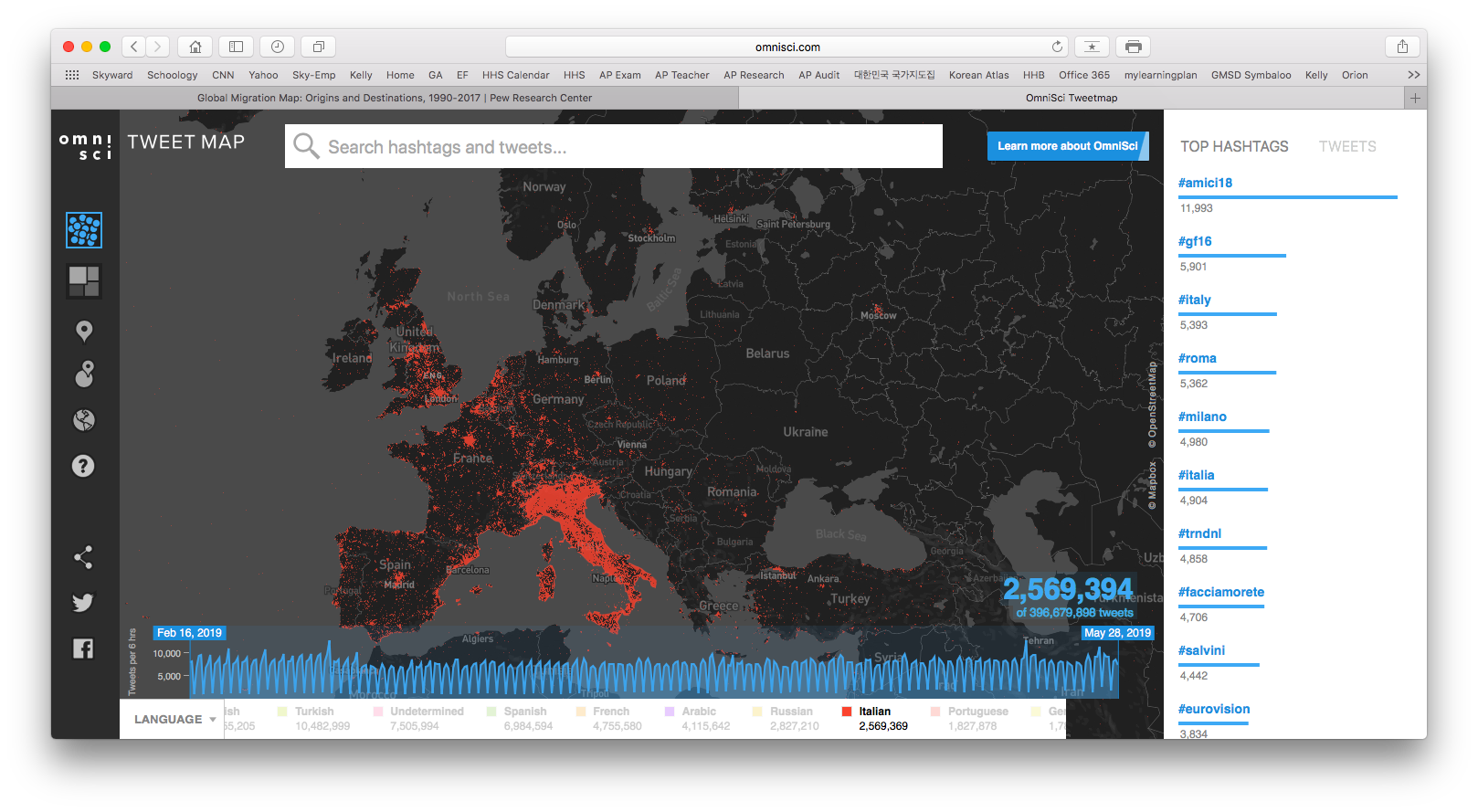 4
Answer Choices…
Arabic
English
French
German
Italian
Russian
Spanish
Turkish
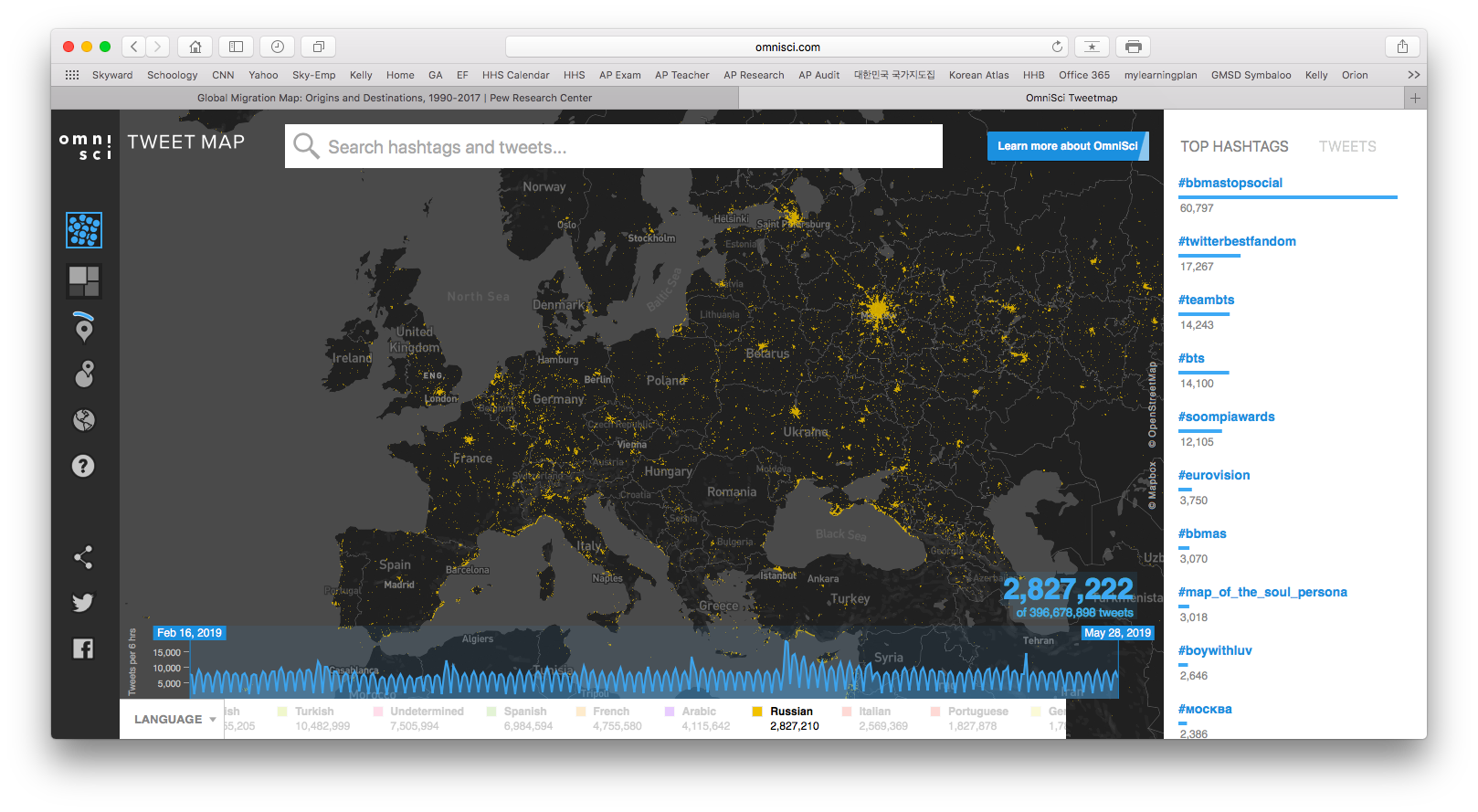 5
Answer Choices…
Arabic
English
French
German
Italian
Russian
Spanish
Turkish
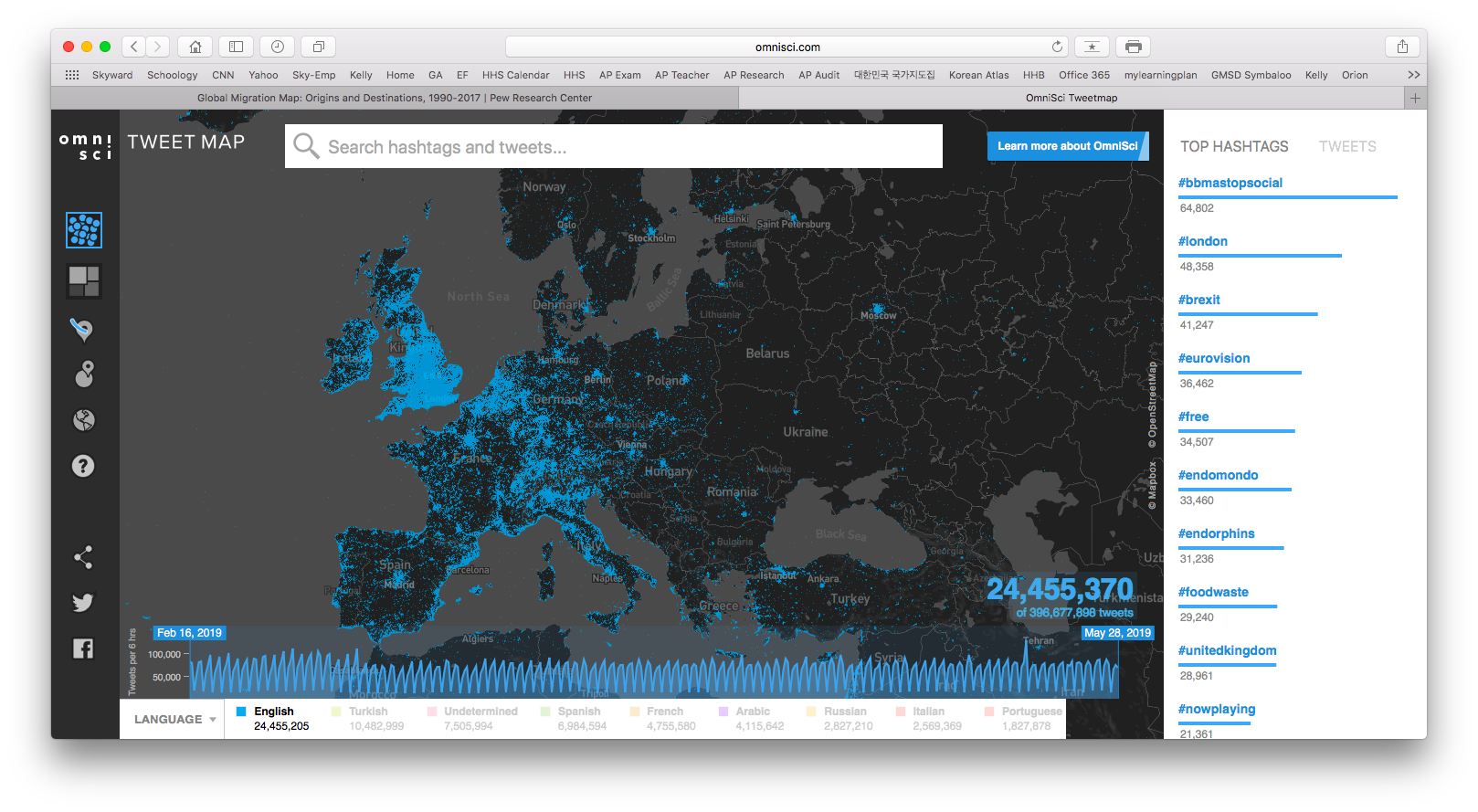 6
Answer Choices…
Arabic
English
French
German
Italian
Russian
Spanish
Turkish
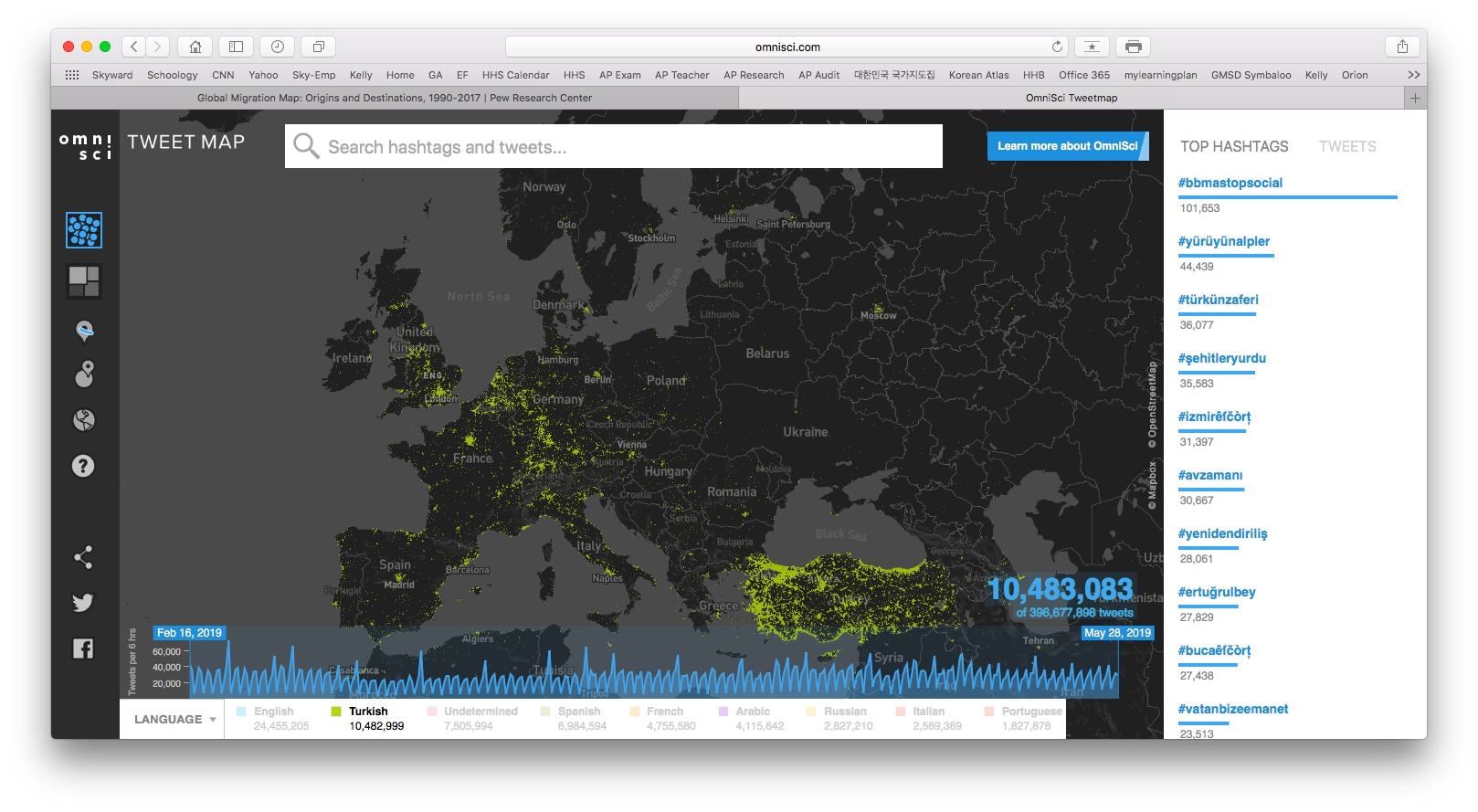 7
Answer Choices…
Arabic
English
French
German
Italian
Russian
Spanish
Turkish
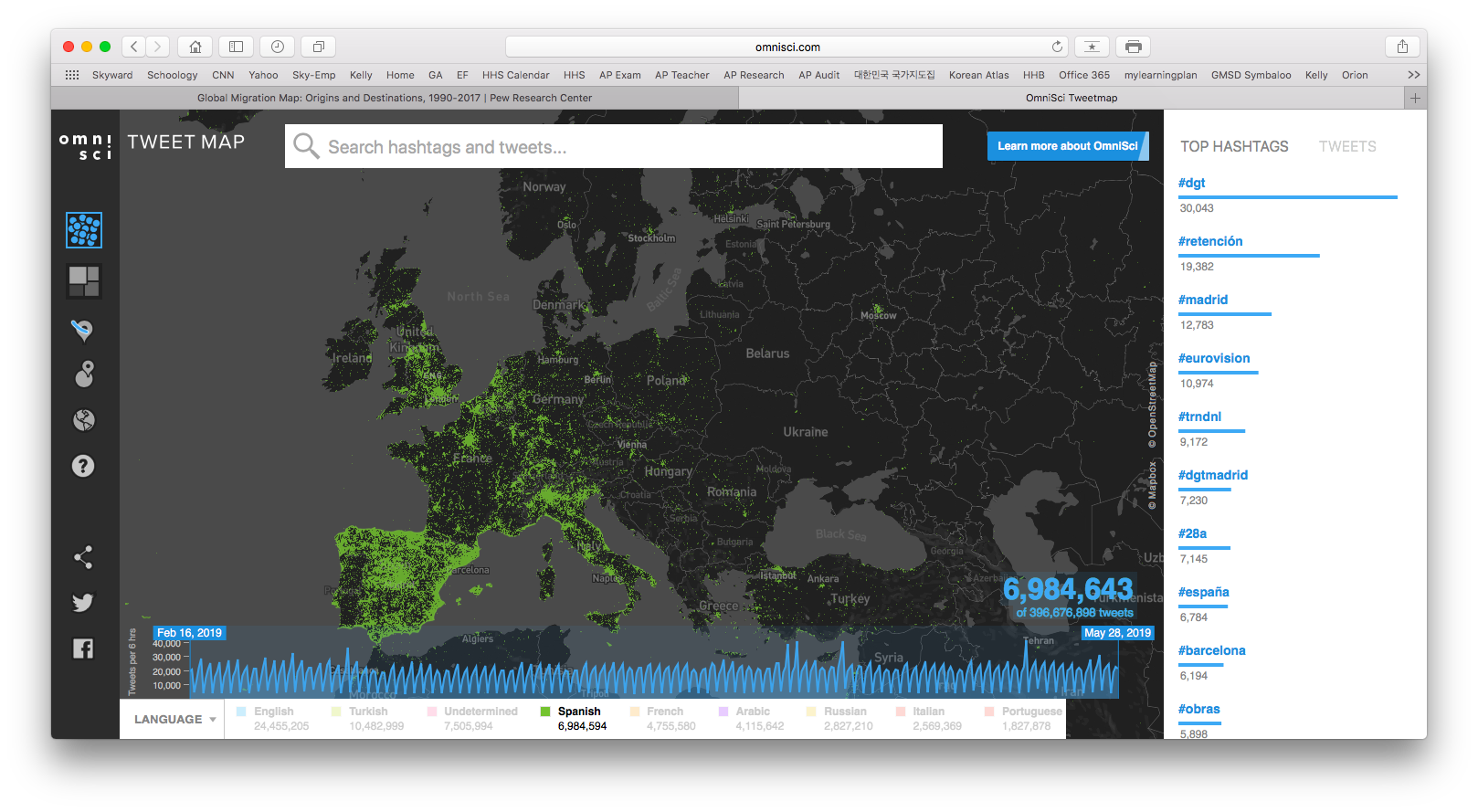 8
Answer Choices…
Arabic
English
French
German
Italian
Russian
Spanish
Turkish
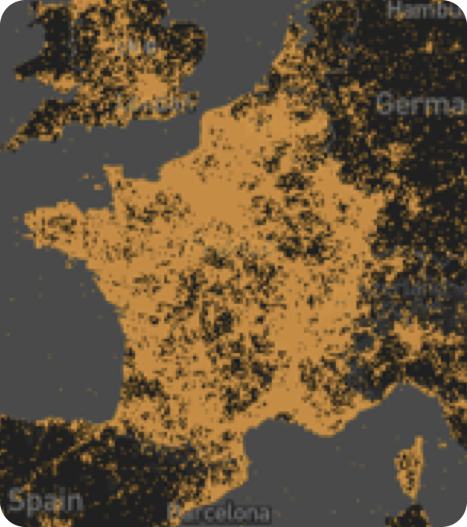 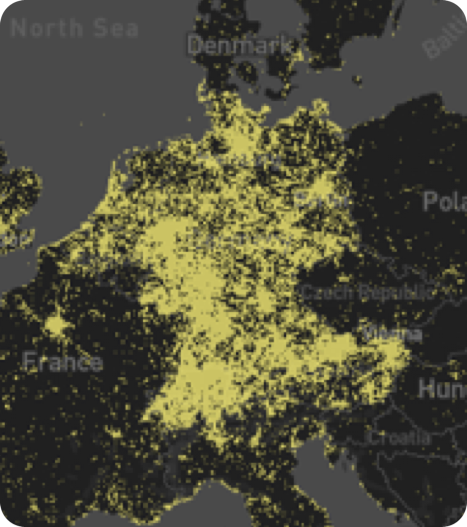 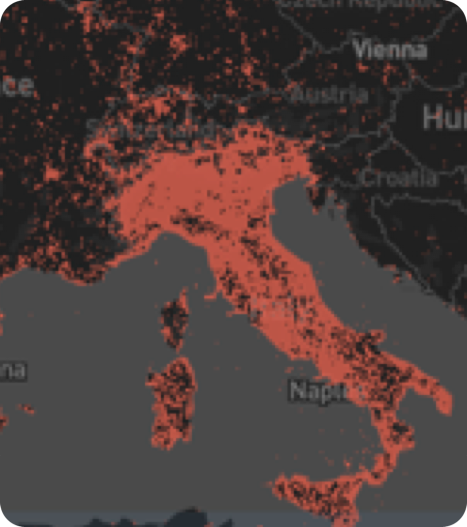 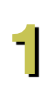 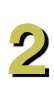 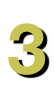 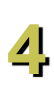 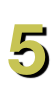 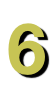 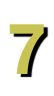 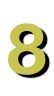 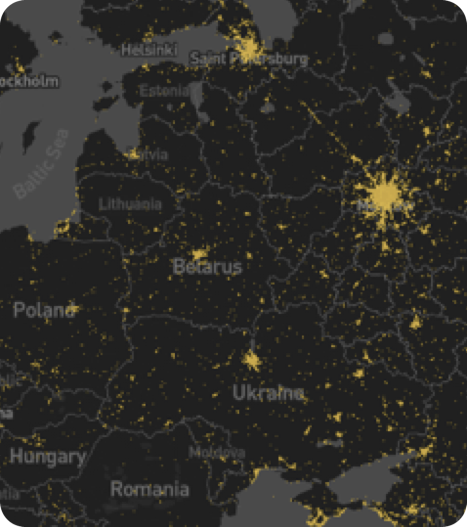 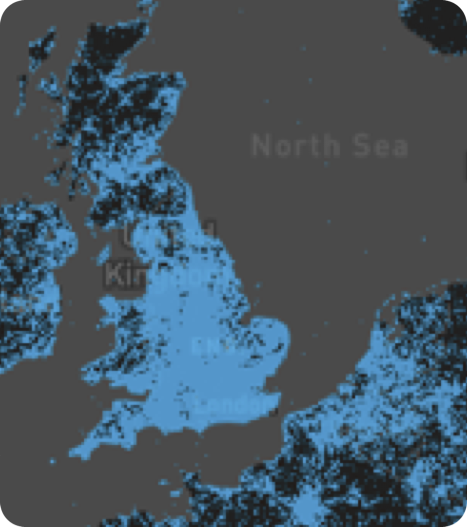 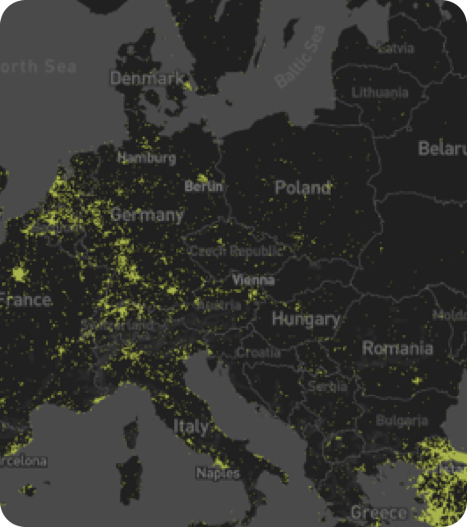 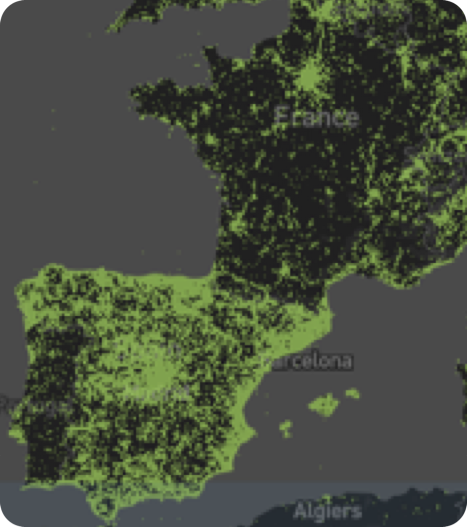 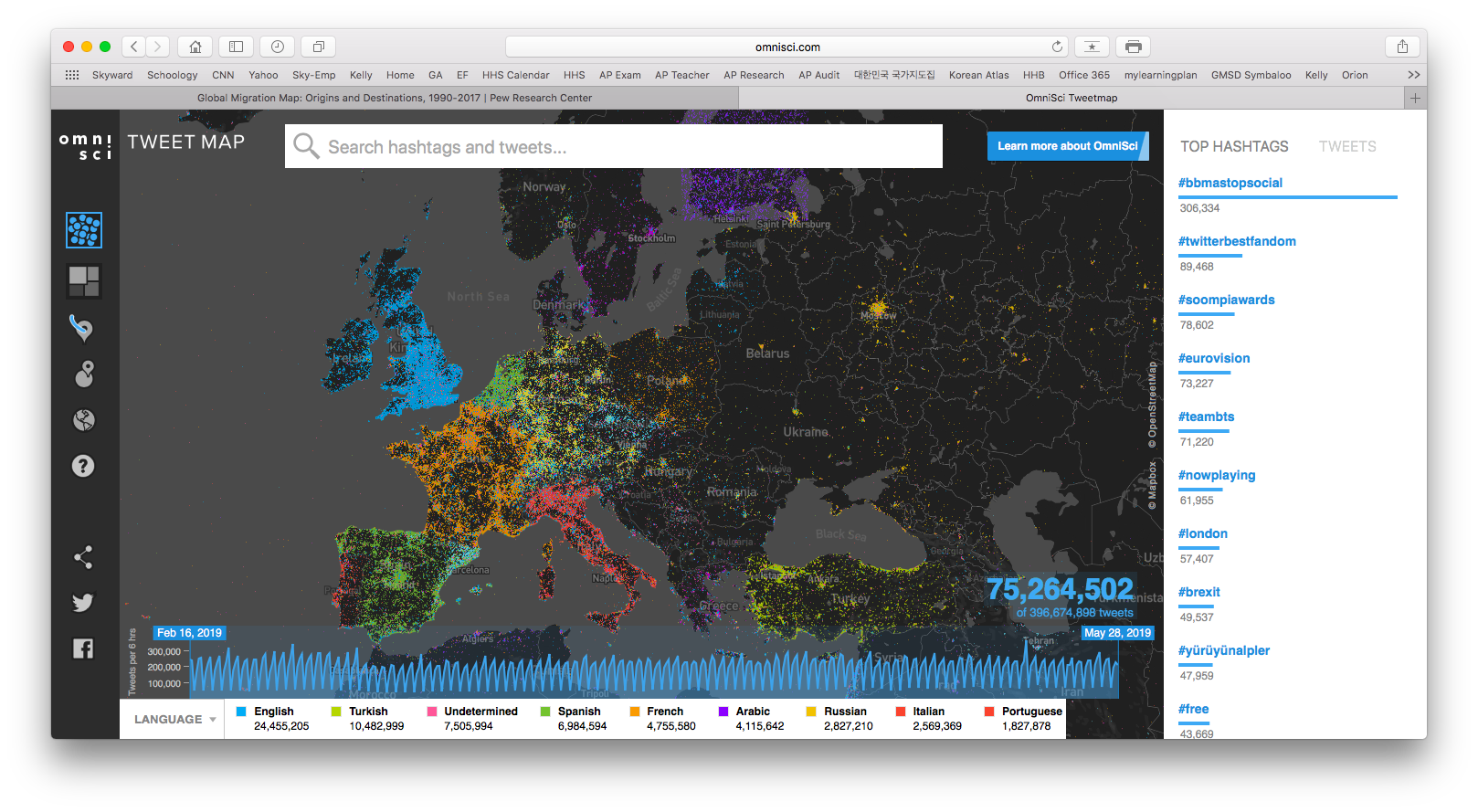 ANSWERS
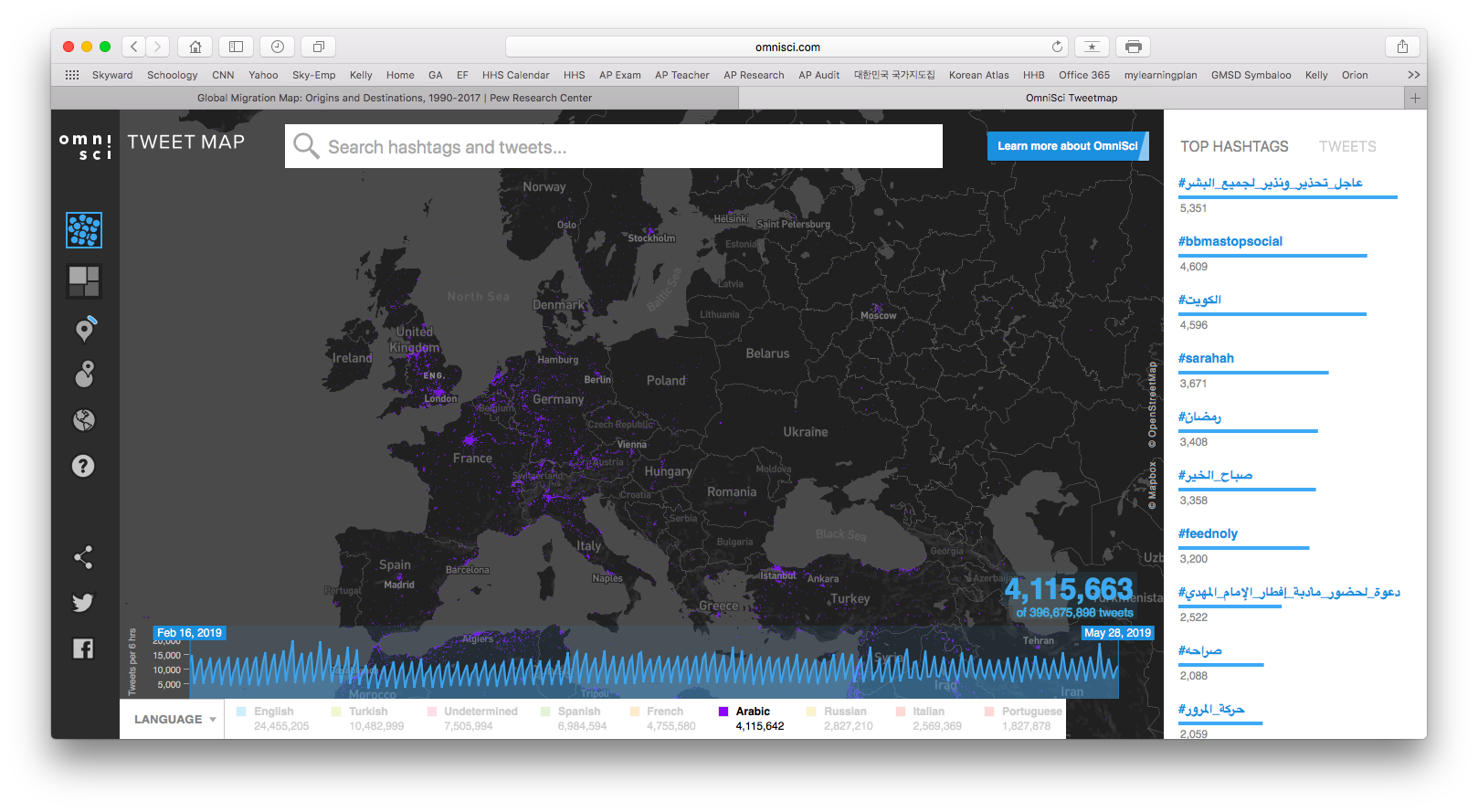 1
Arabic
Answer Choices…
Arabic
English
French
German
Italian
Russian
Spanish
Turkish
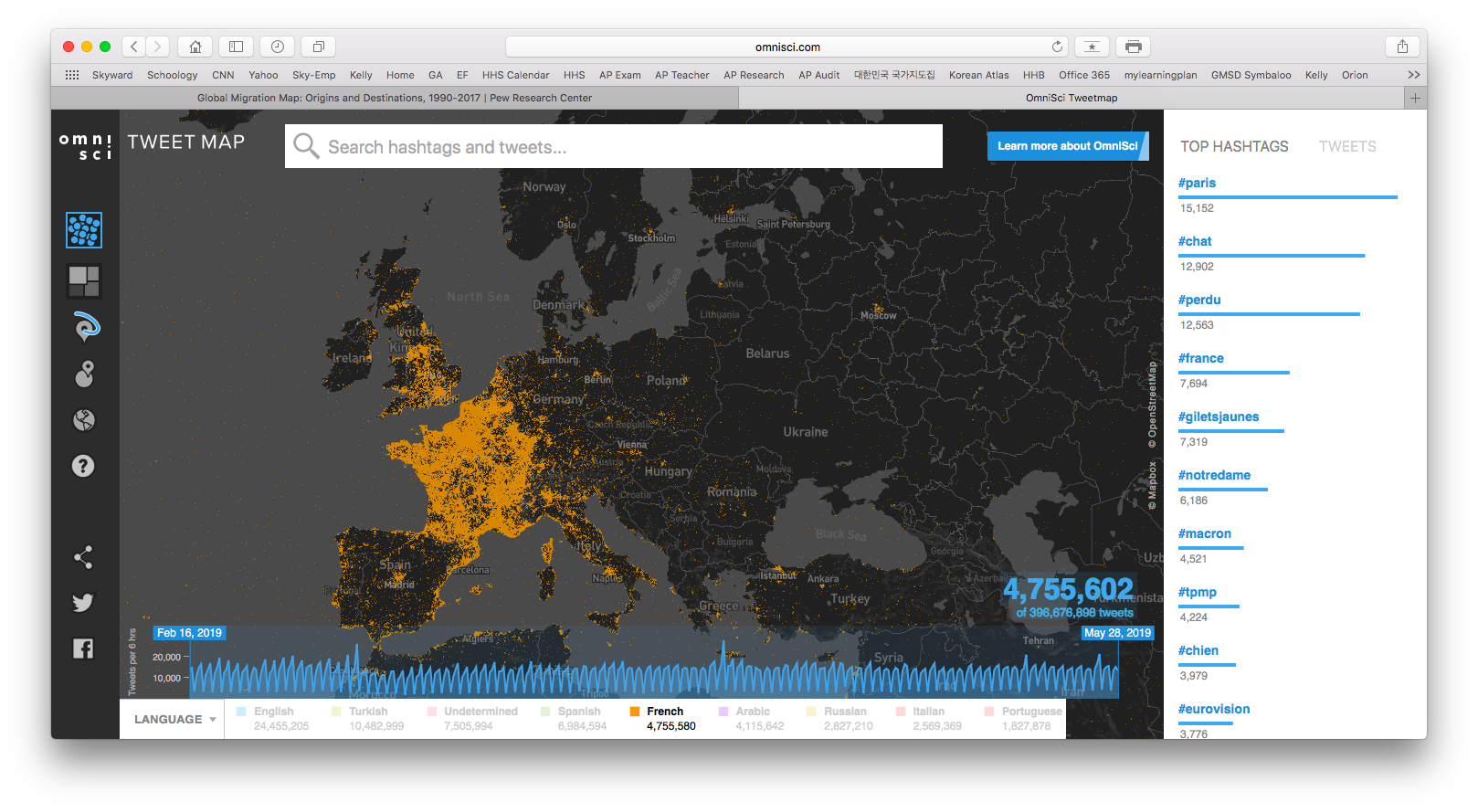 2
French
Answer Choices…
Arabic
English
French
German
Italian
Russian
Spanish
Turkish
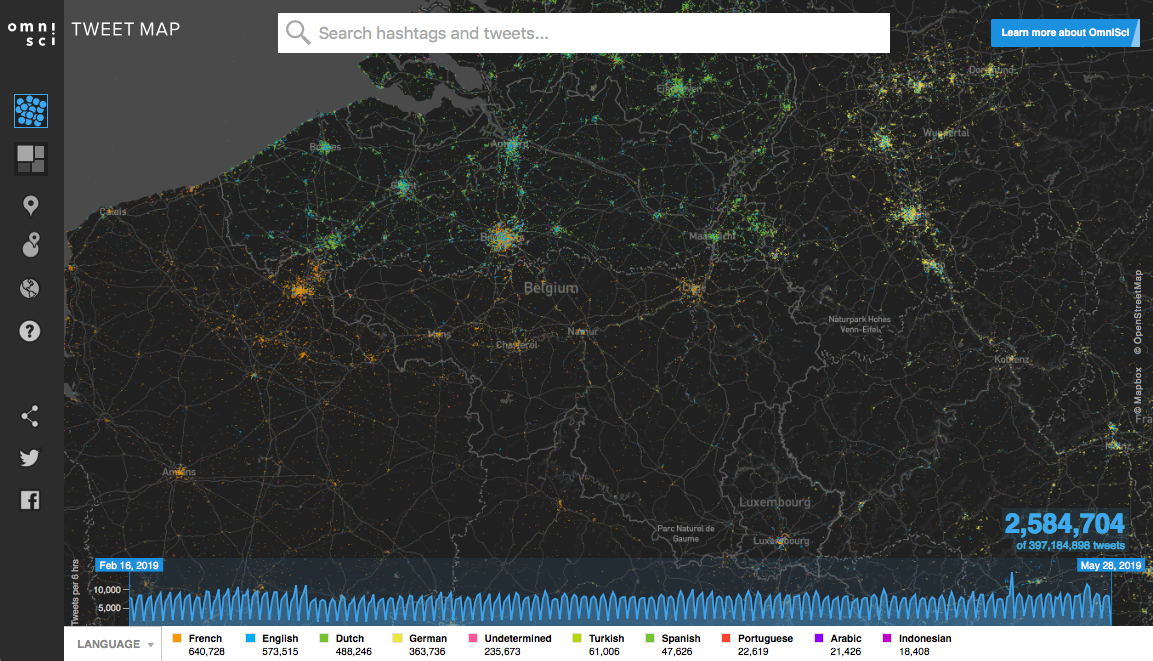 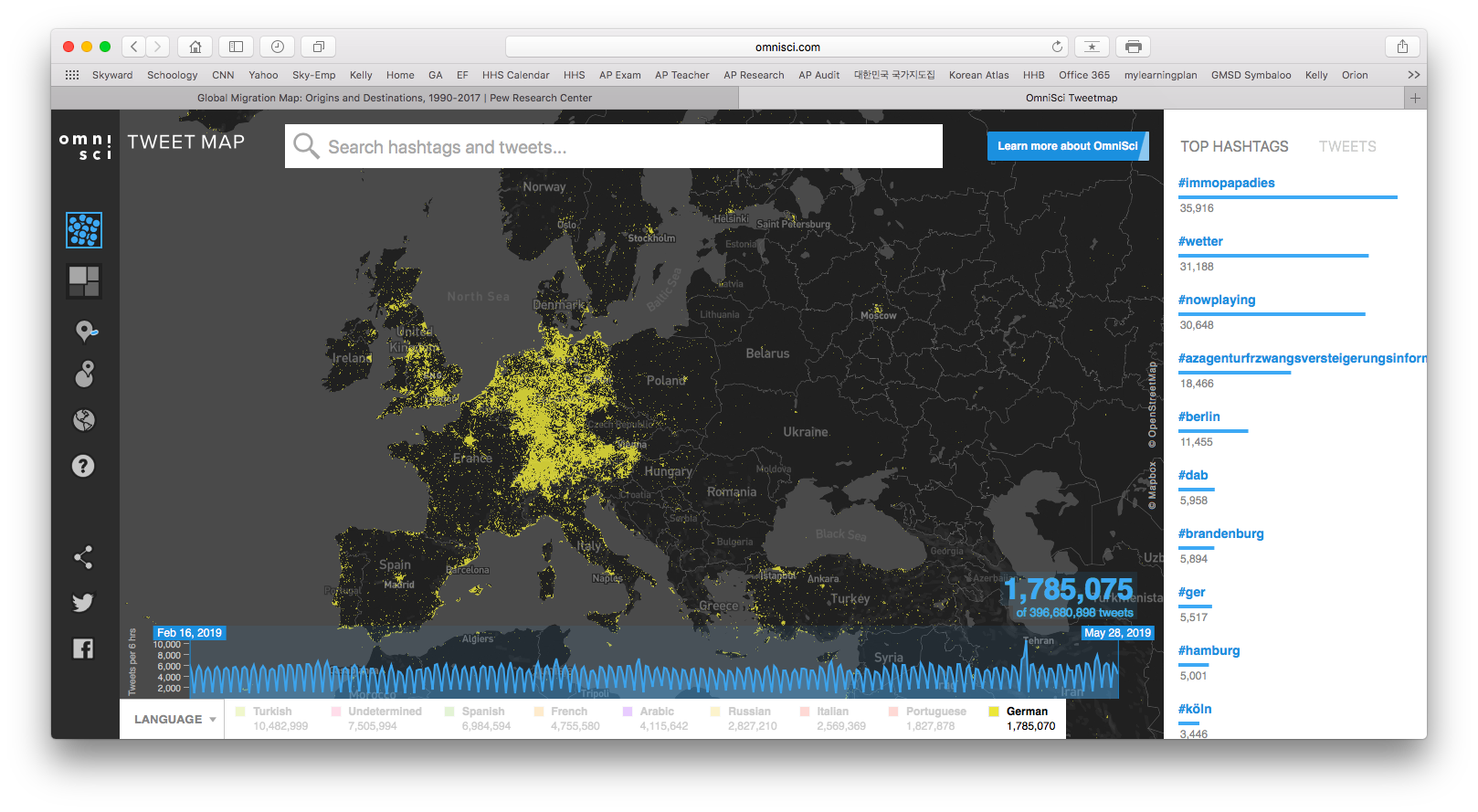 3
German
Answer Choices…
Arabic
English
French
German
Italian
Russian
Spanish
Turkish
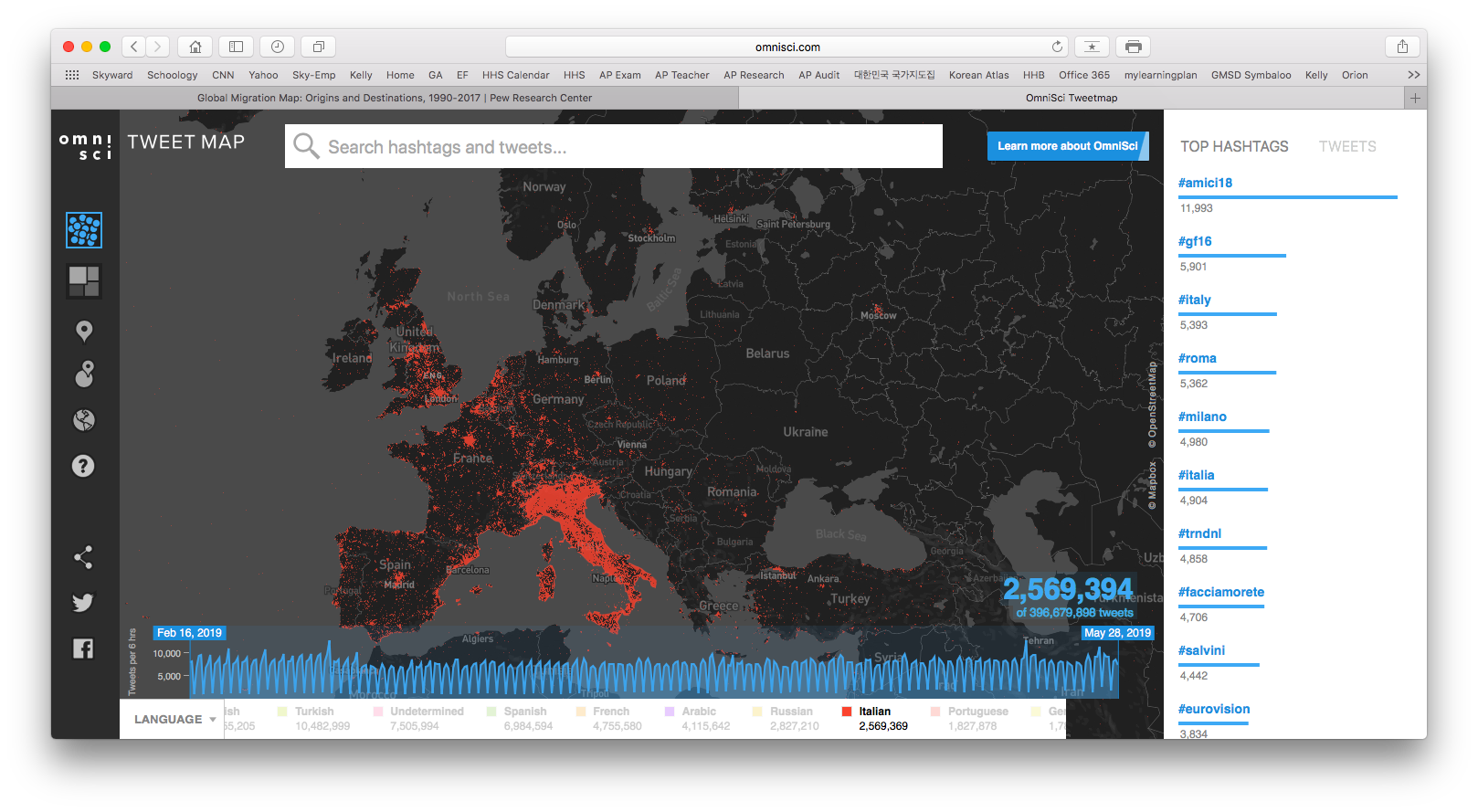 4
Italian
Answer Choices…
Arabic
English
French
German
Italian
Russian
Spanish
Turkish
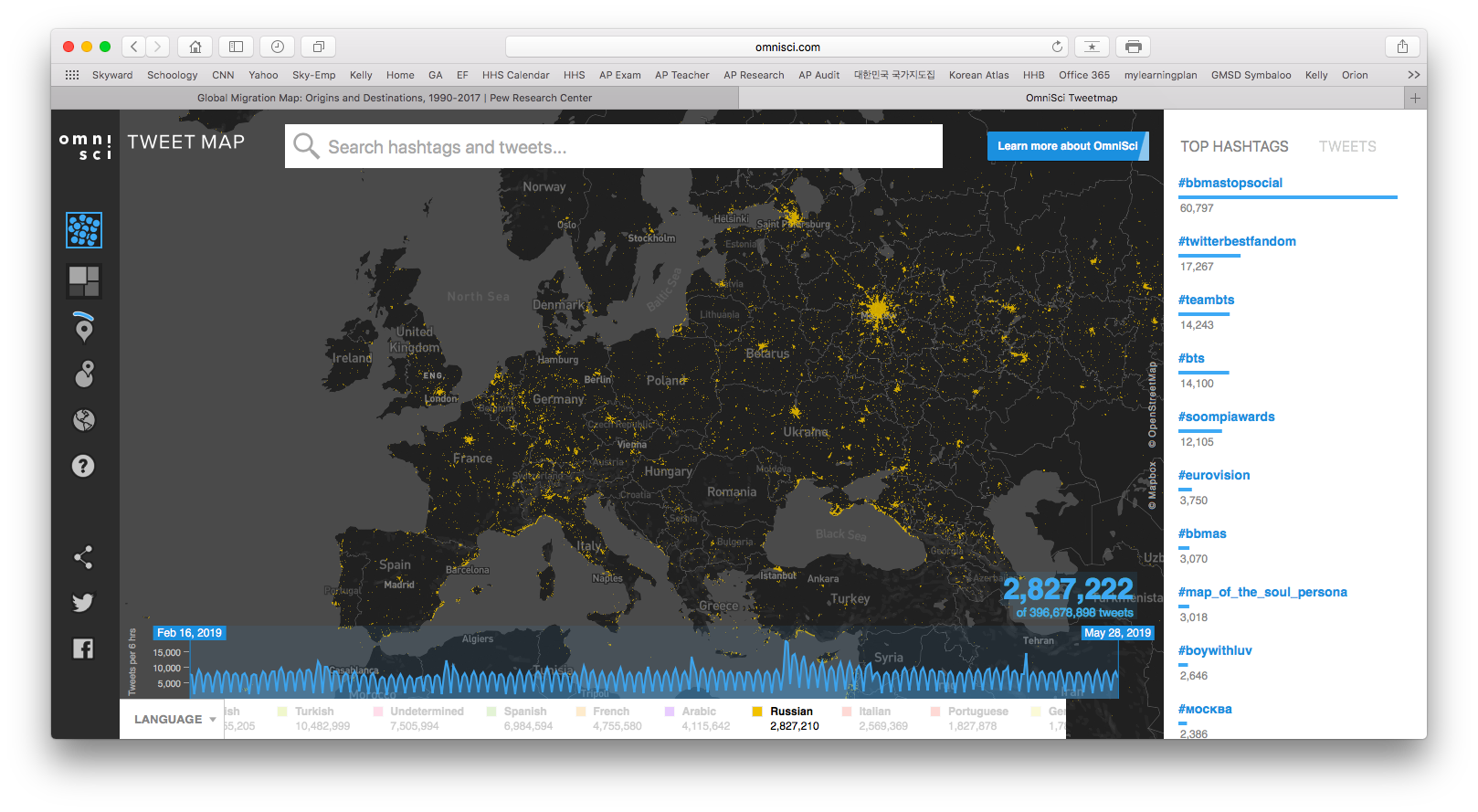 5
Russian
Answer Choices…
Arabic
English
French
German
Italian
Russian
Spanish
Turkish
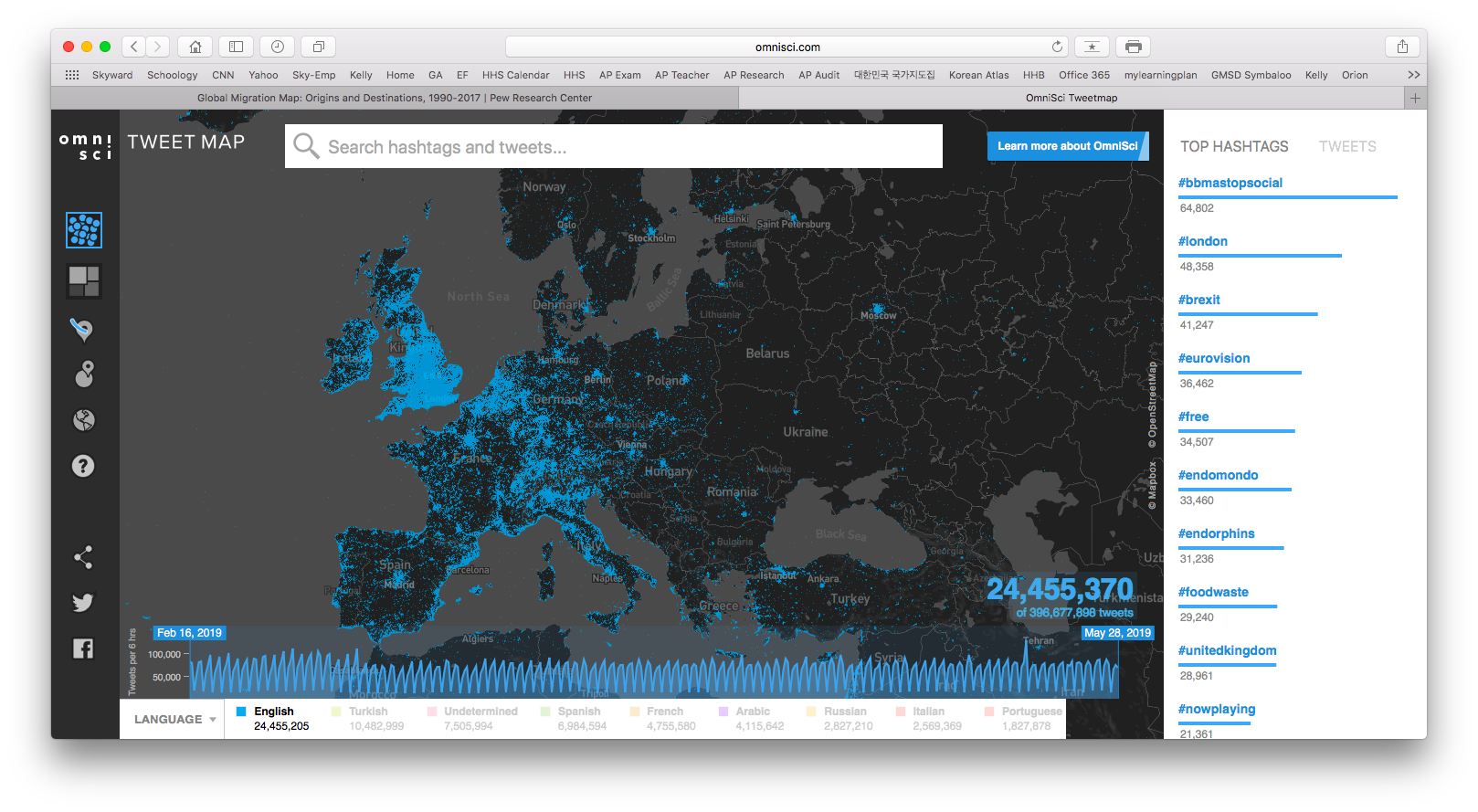 6
English
Answer Choices…
Arabic
English
French
German
Italian
Russian
Spanish
Turkish
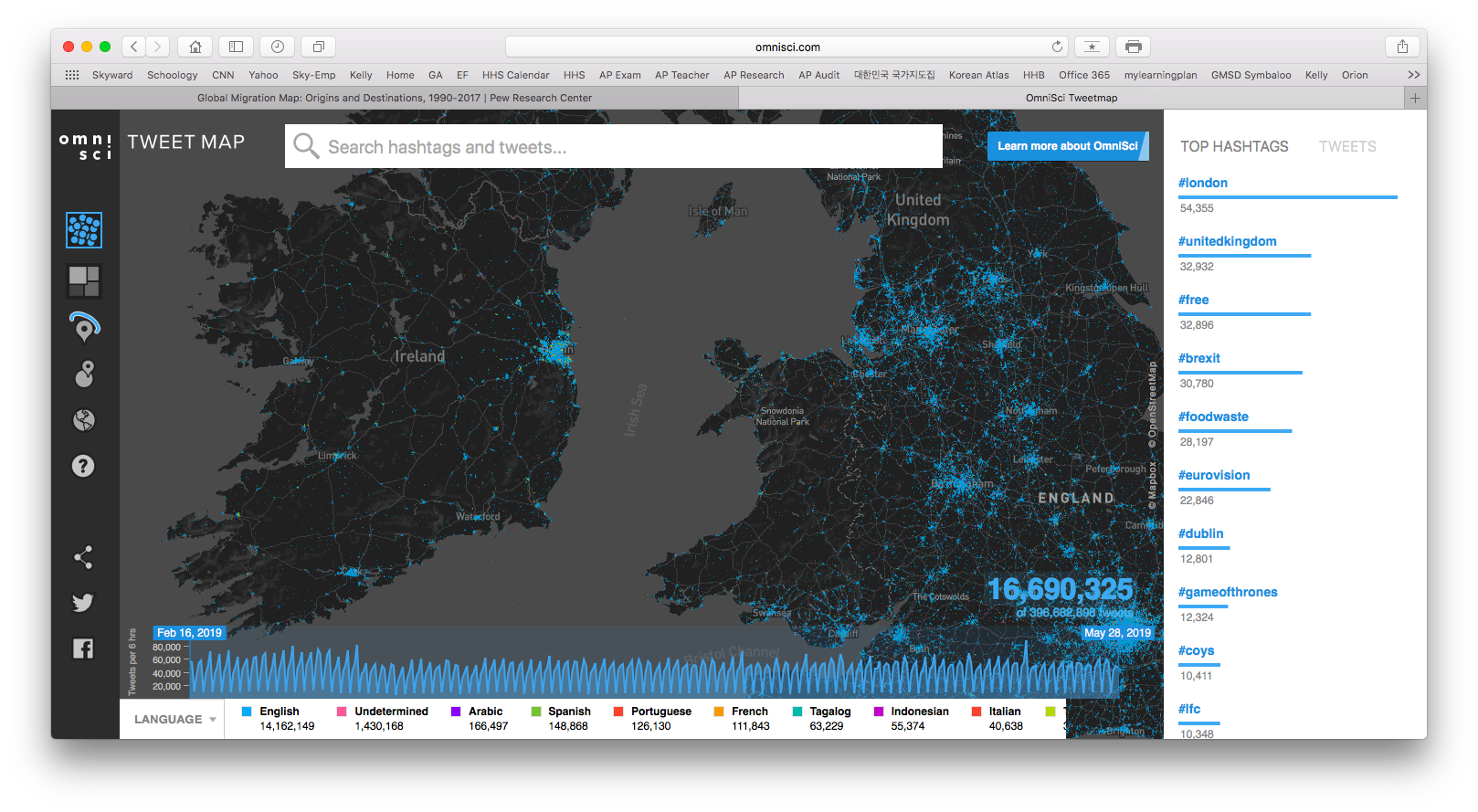 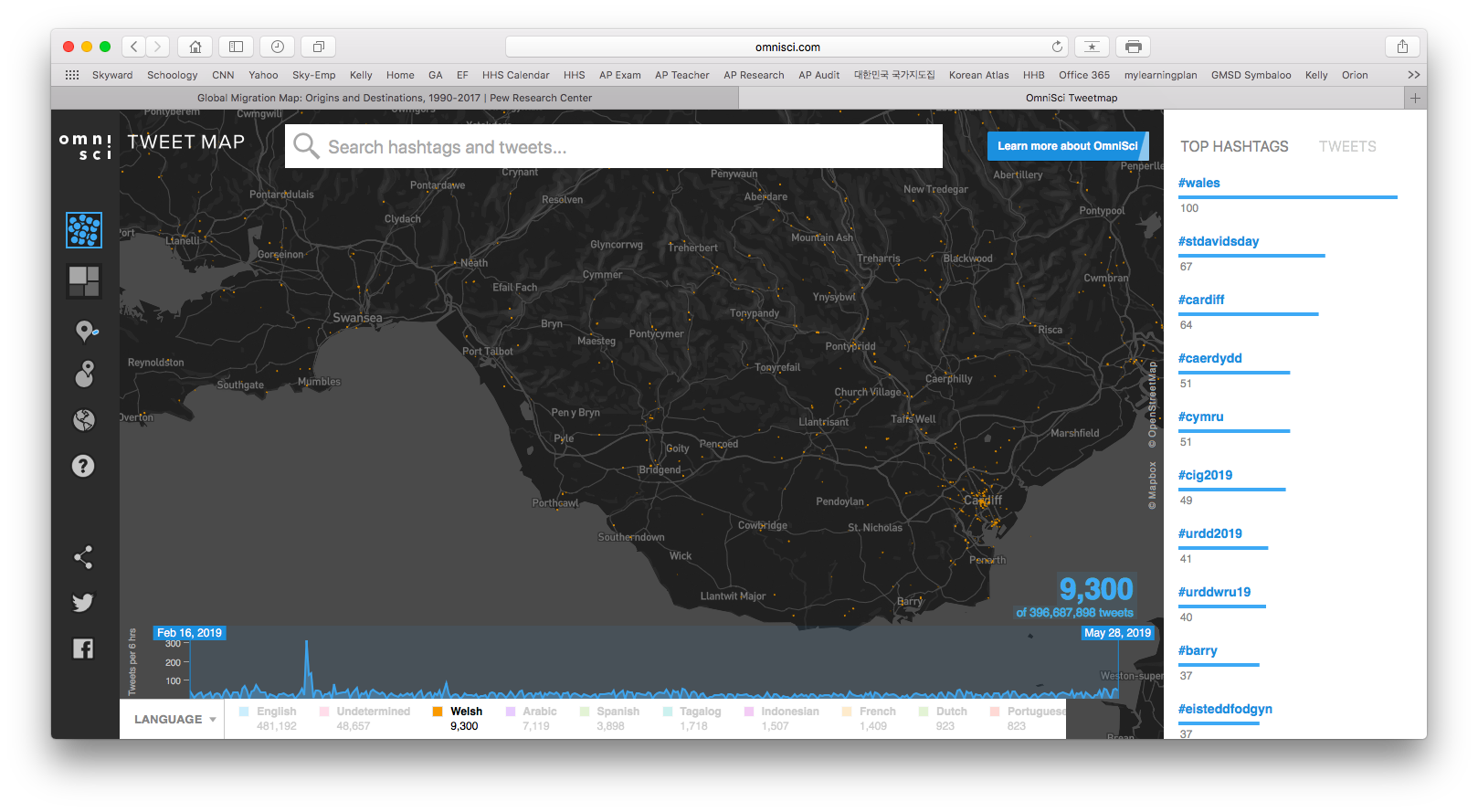 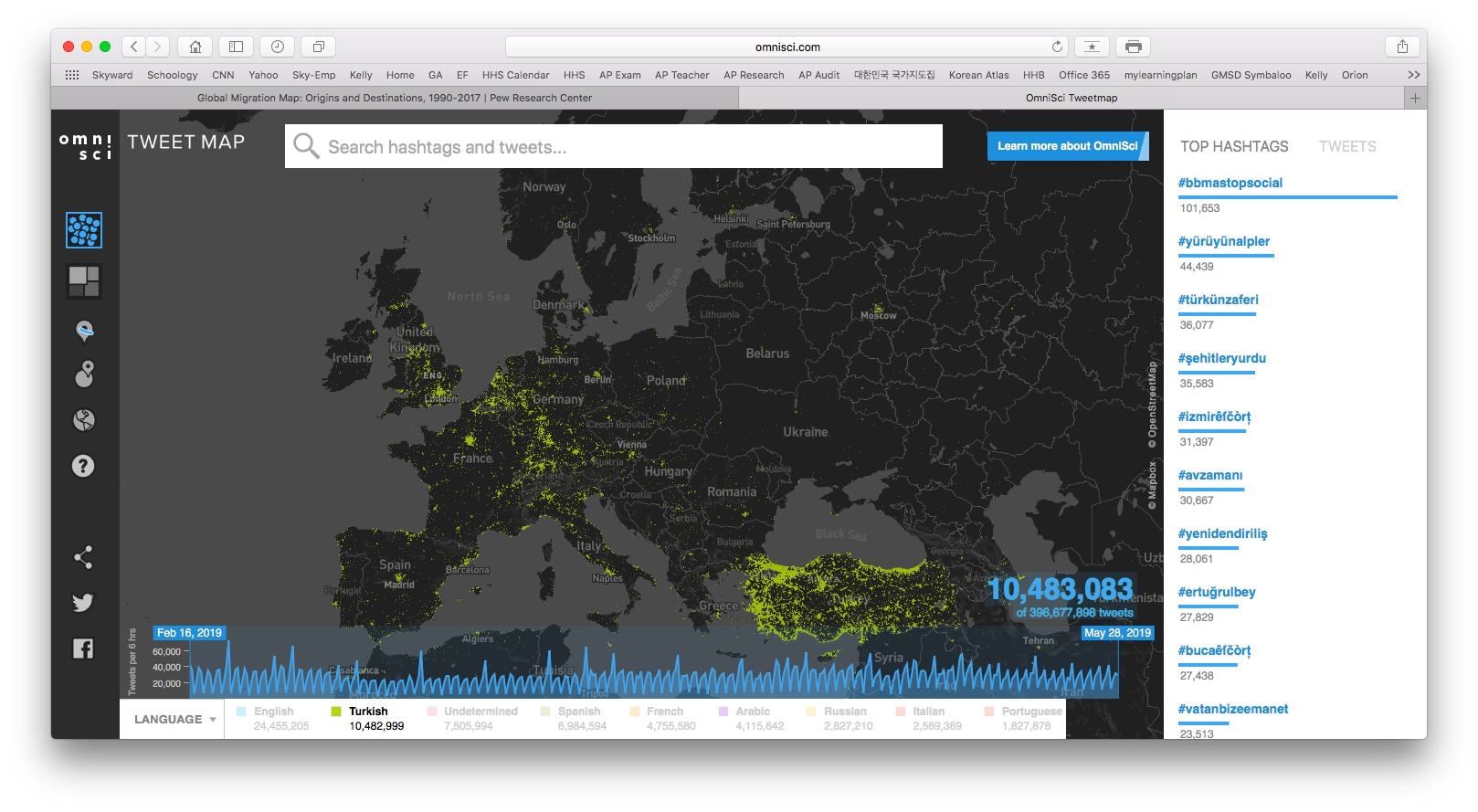 7
Turkish
Answer Choices…
Arabic
English
French
German
Italian
Russian
Spanish
Turkish
TWEETING 
LANGUAGES of Europe
Since Twitter was founded in 2006 it has grown into a major social media network used by millions of people around the world. The map of Europe shows the tweets of Europe by language.

(A) Explain which languages are mainly being tweeted in Belgium.
(B) Explain which languages are mainly being tweeted in Cyprus.
(C) Explain which languages are mainly being tweeted in Spain.
(D) Explain which languages are mainly being tweeted in Switzerland.
(E) Discuss one reason why Eastern Europe has less tweeting than Western Europe.
(F) Discuss one example of how the map can help illustrate the nation-state concept.
(G) Discuss one example of how the map does not illustrate the nation-state concept.
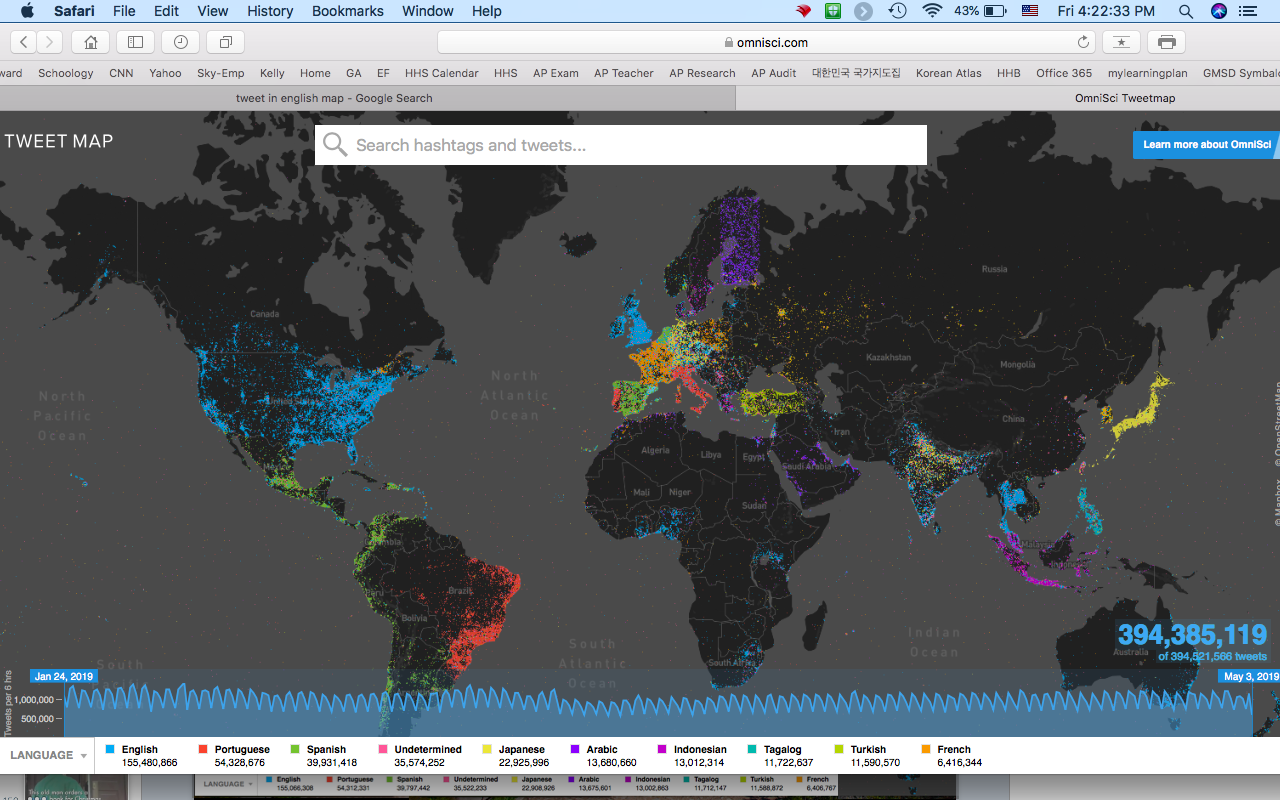